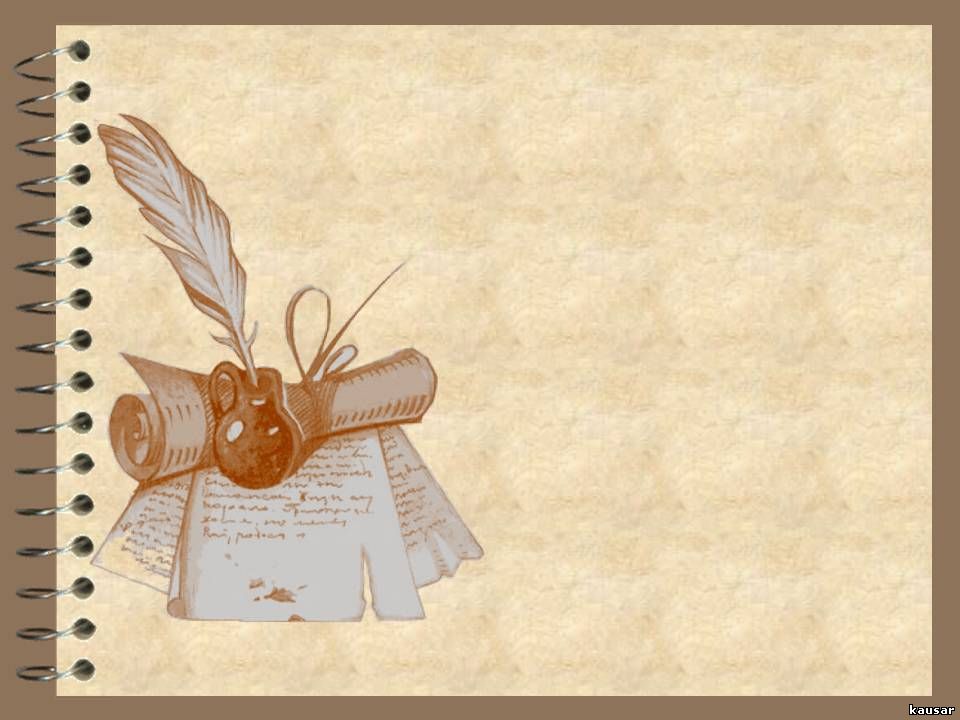 Муниципальное казенное общеобразовательное учреждение «Средняя общеобразовательная школа №8» Левокумского муниципального округа Ставропольского края
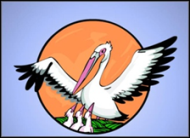 Презентация педагогического проекта по теме: 

«Роль проблемного обучения
 в активизации самостоятельной познавательной деятельности учащихся начальных классов»
Учитель начальных классов
Чаракова Аминат Абдулаевна
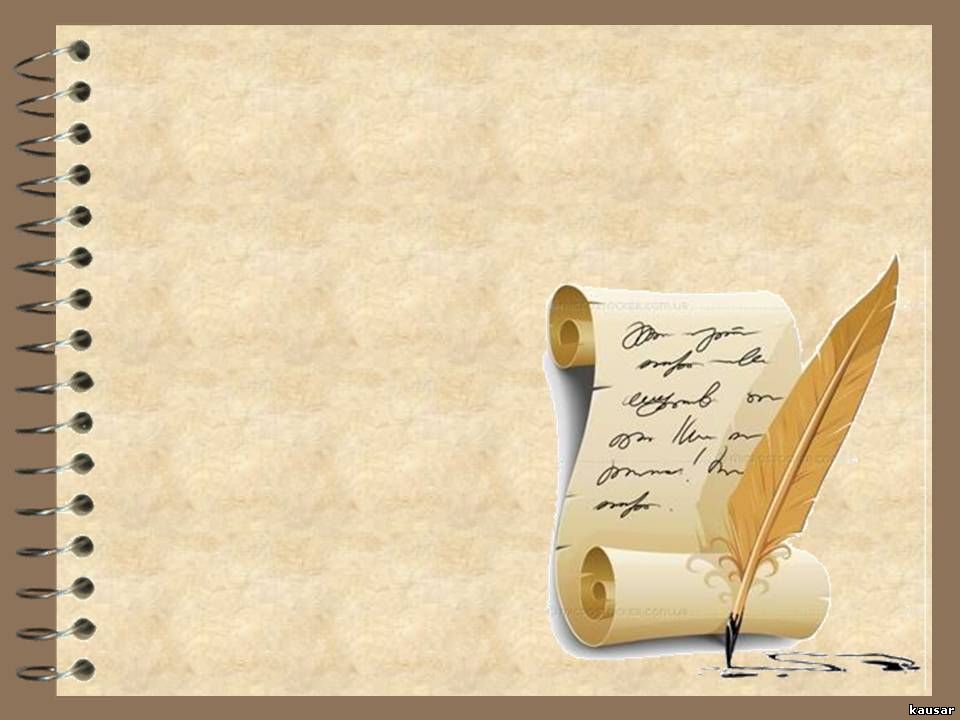 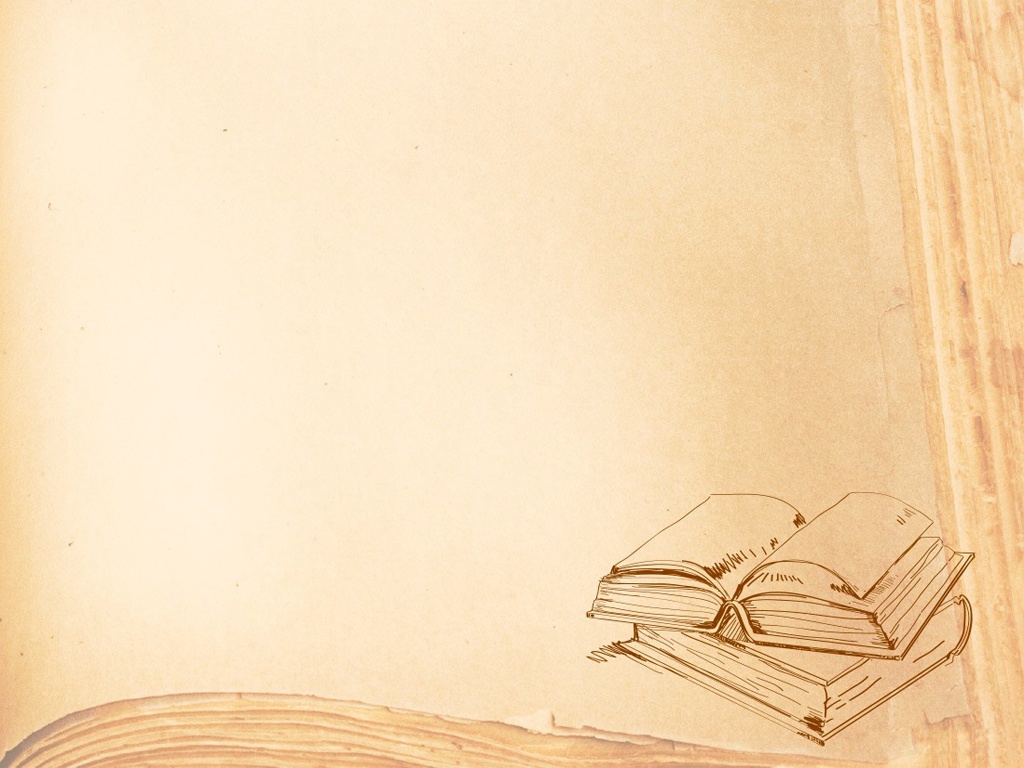 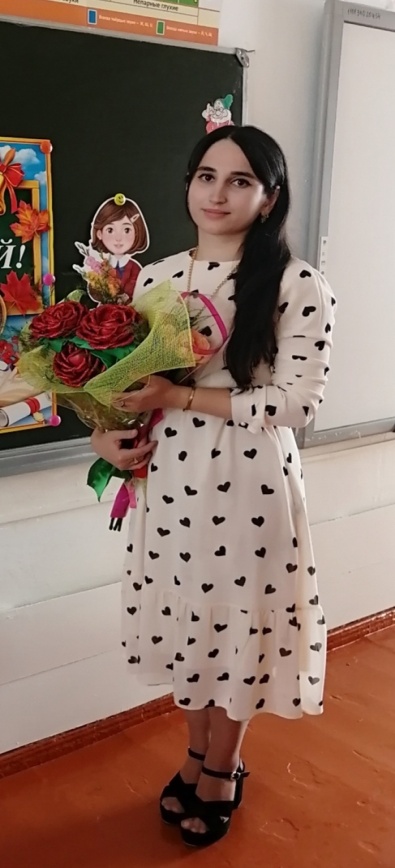 Чаракова Аминат Абдулаевна
Образование:
Среднее специальное
Должность:
учитель начальных классов
Стаж: 3 года 6 месяцев
Профессиональное кредо:
Чтобы быть хорошим преподавателем, нужно любить то, что преподаешь и любить тех, кому преподаешь.       
                        В.О. Ключевский
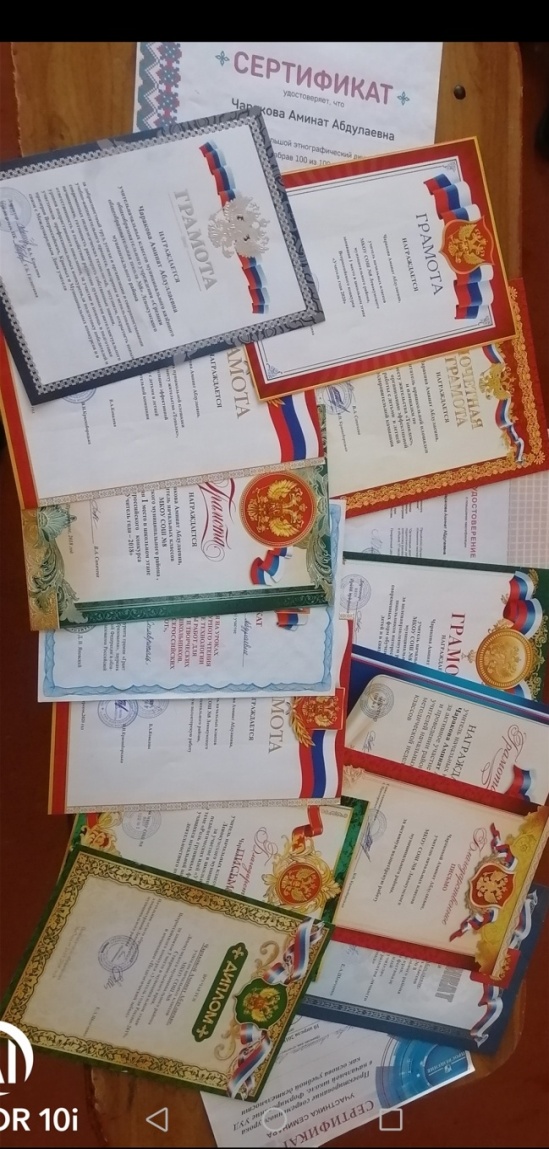 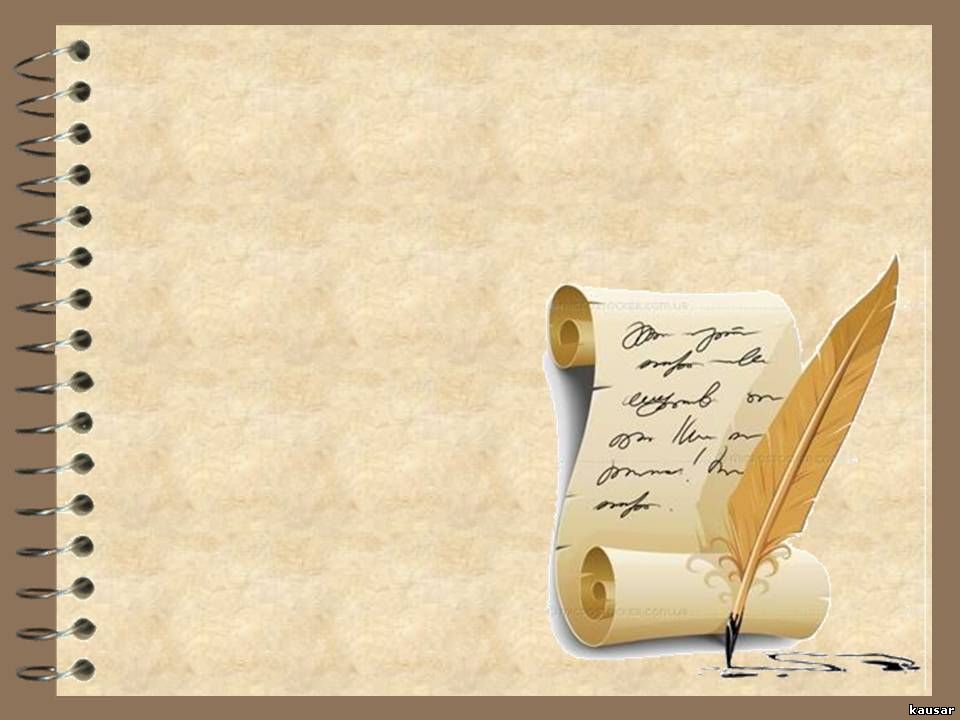 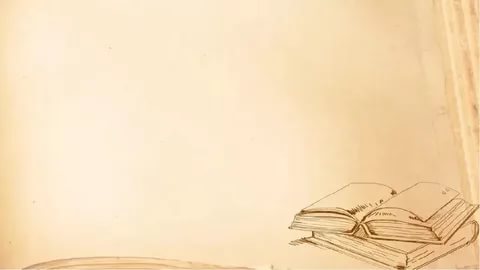 Мои достижения
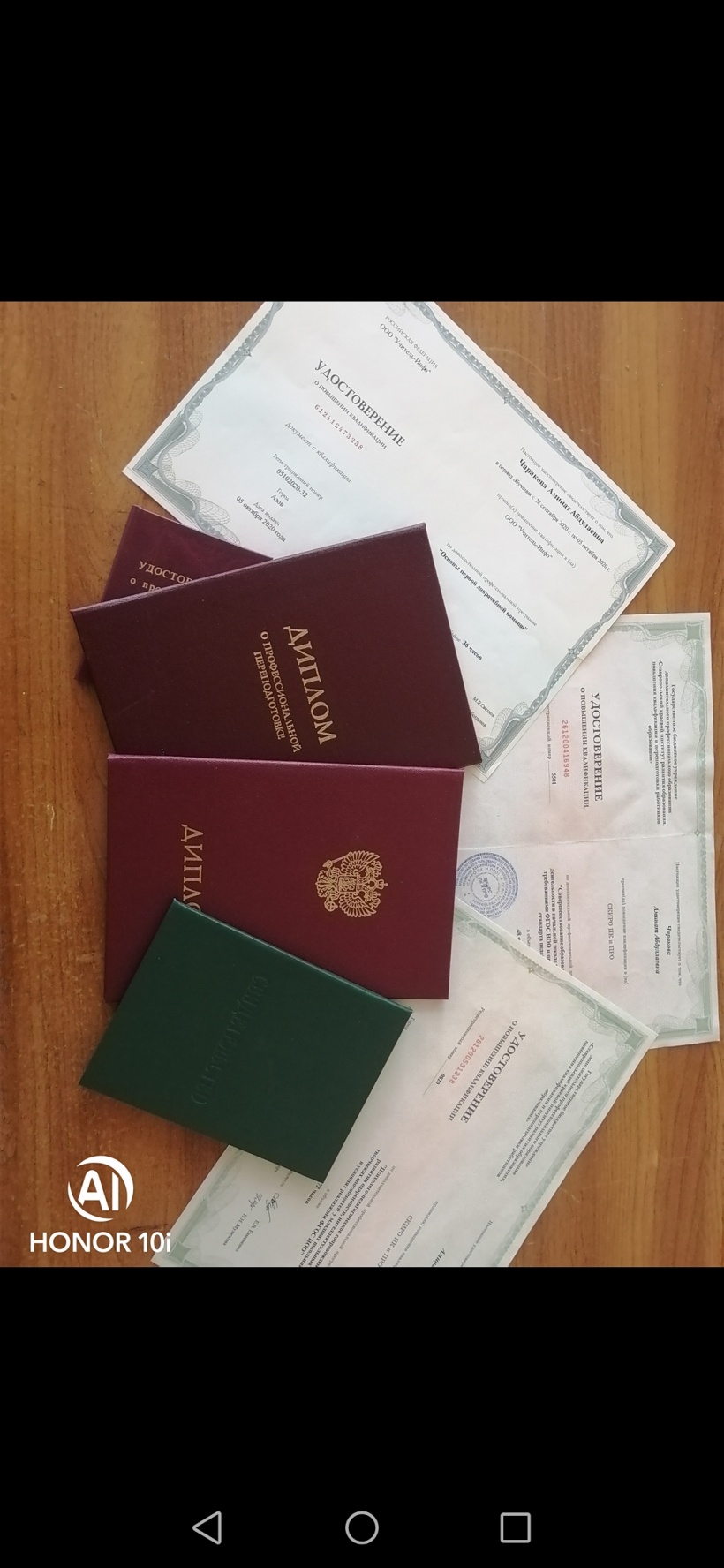 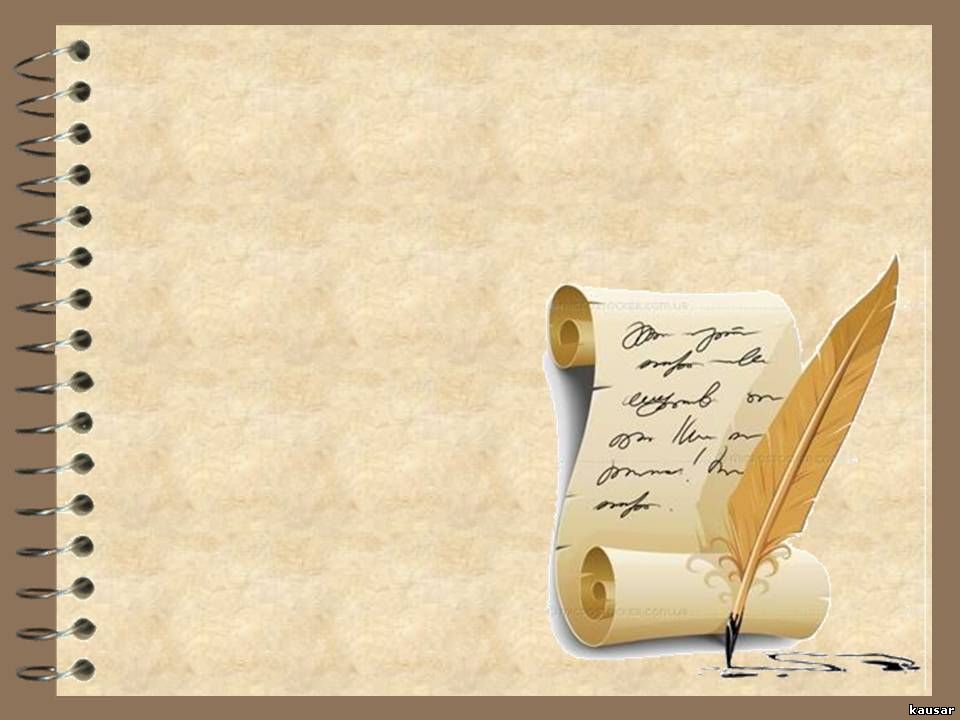 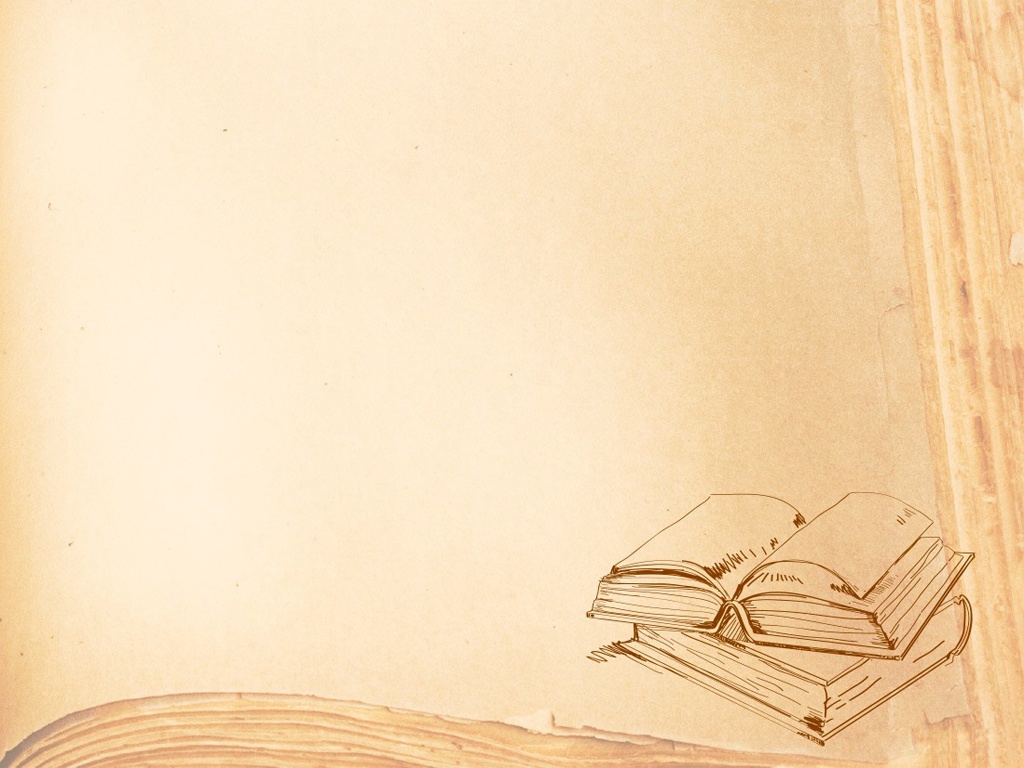 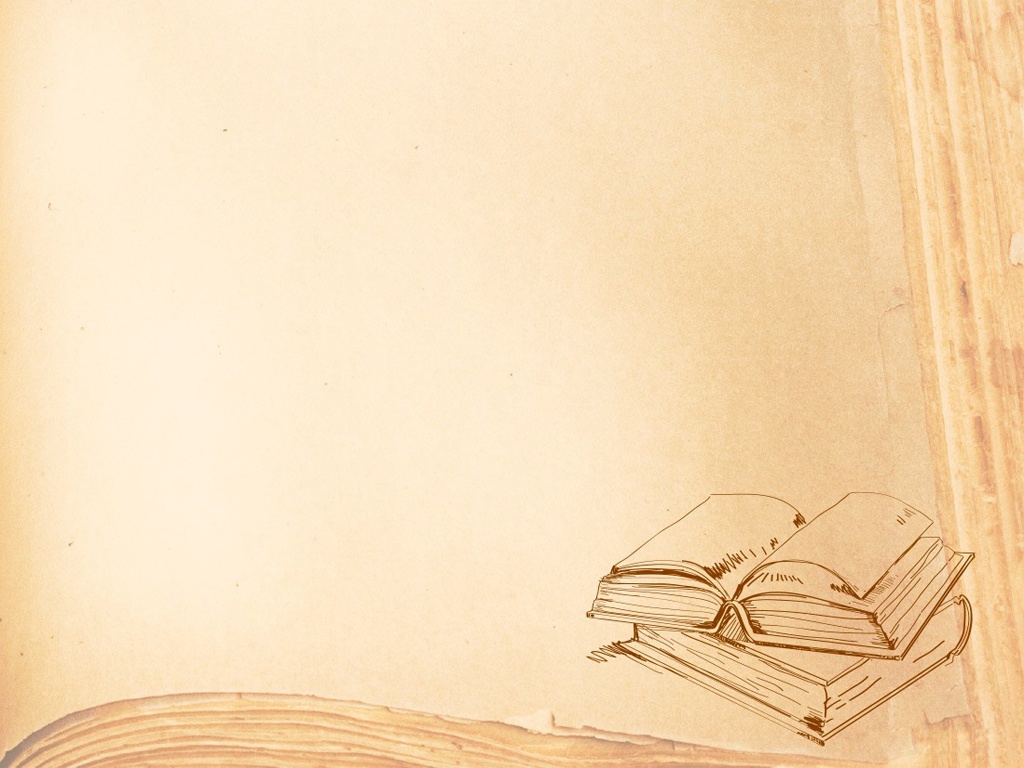 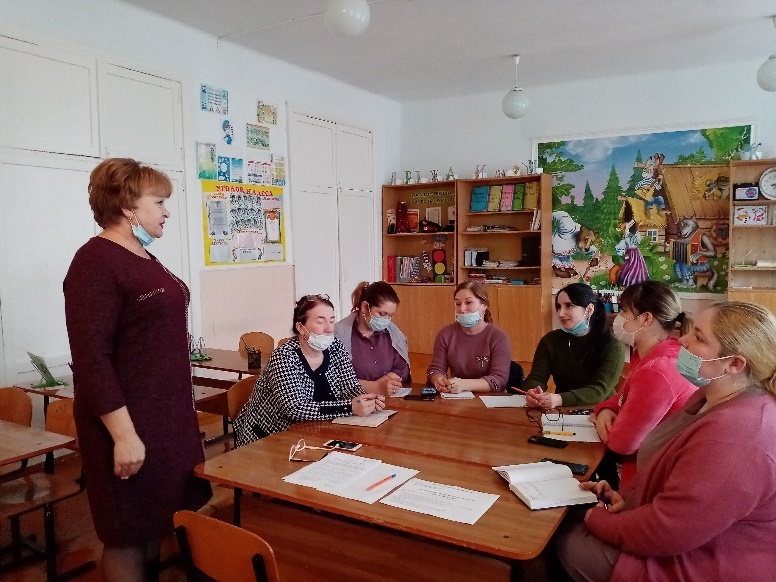 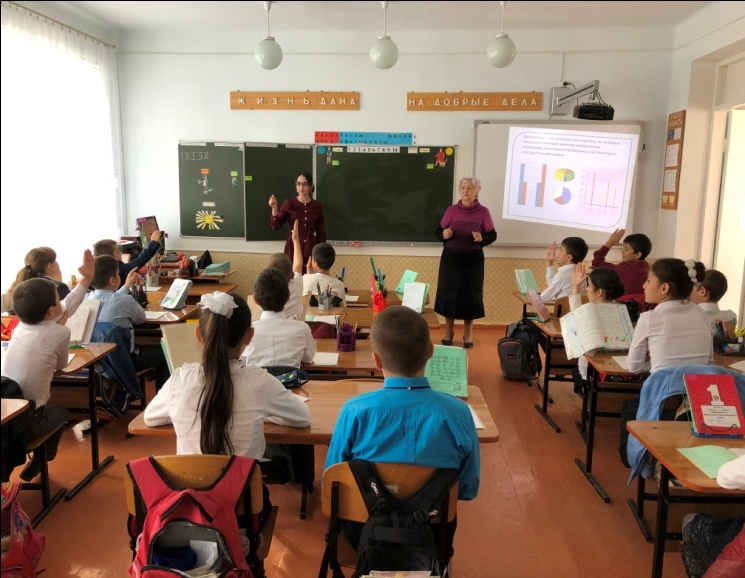 Системный подход, личностно-ориентированный, деятельностный
Урок в паре с наставником
Круглый стол
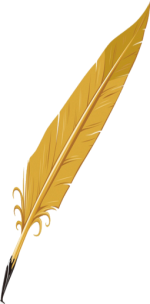 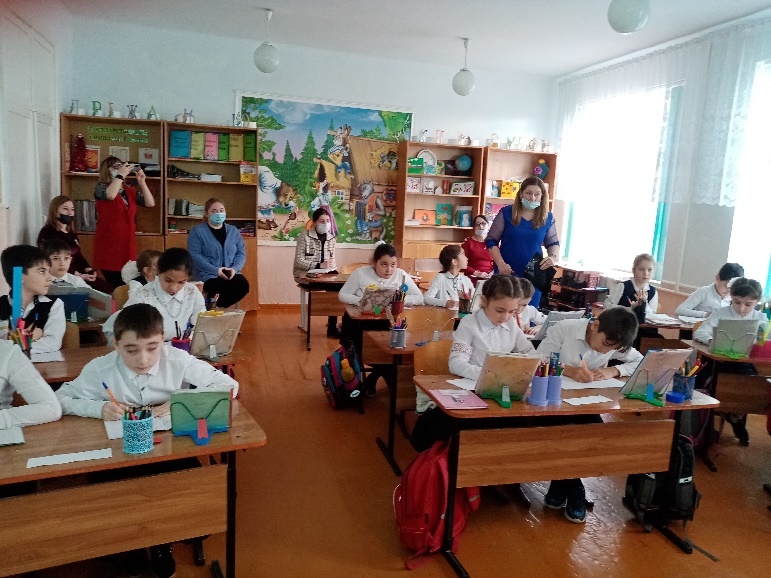 На уроке у коллеги
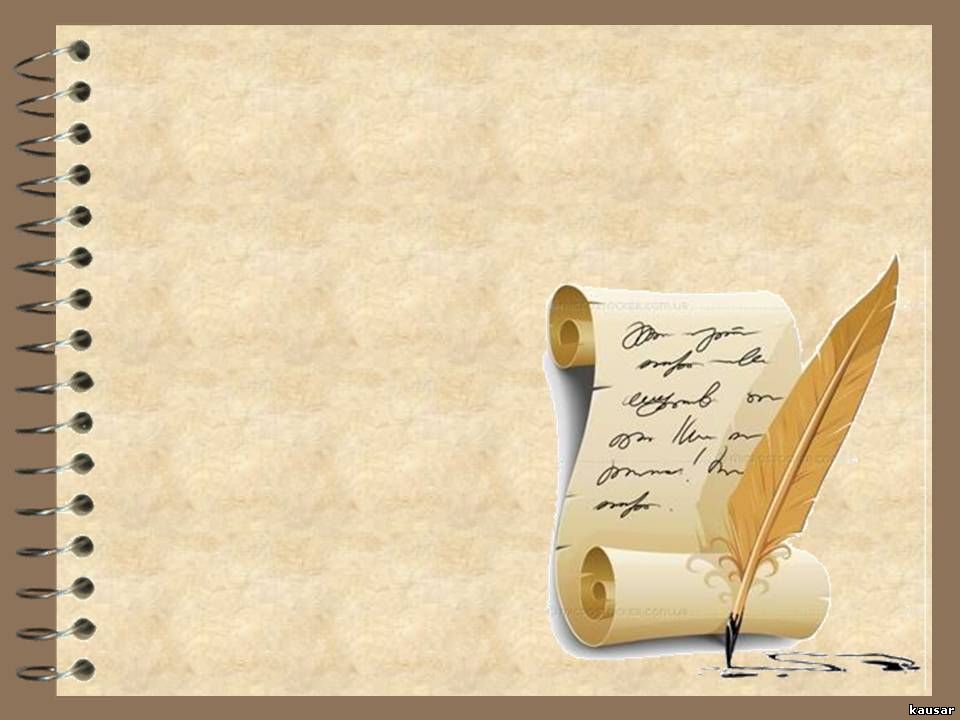 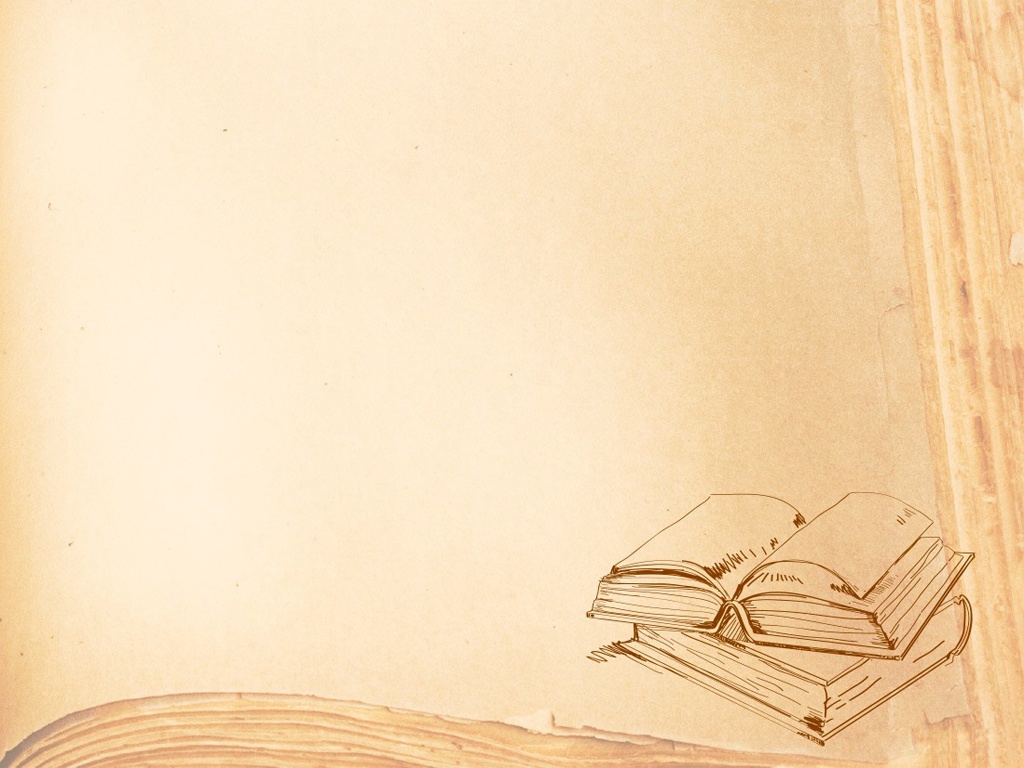 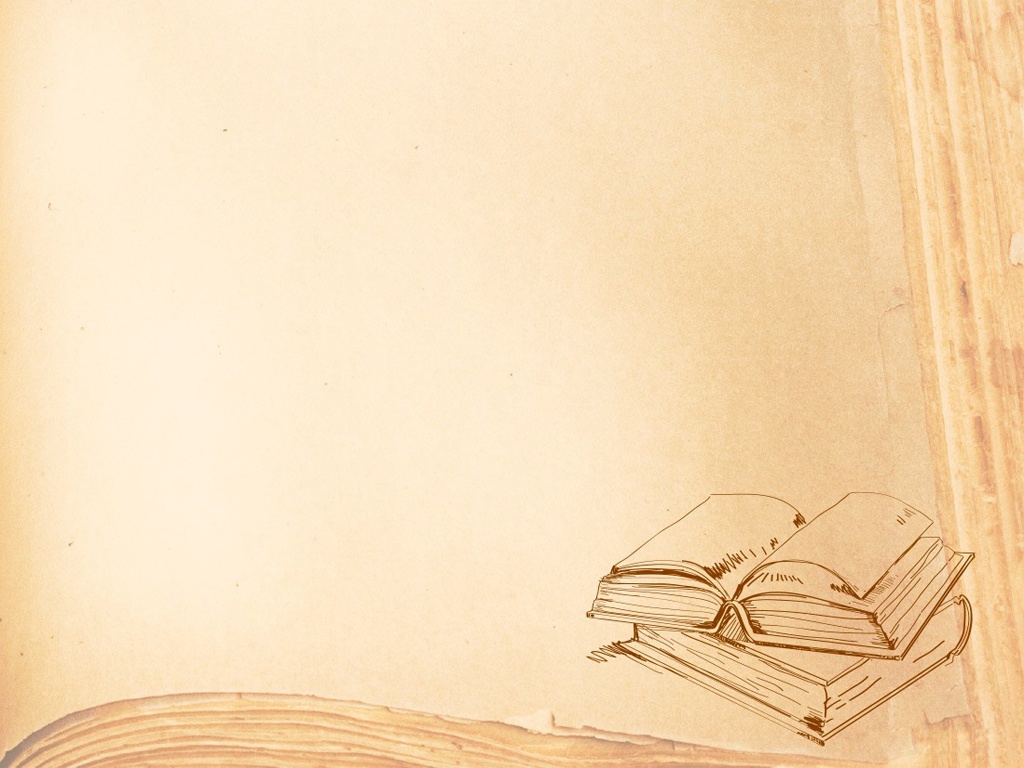 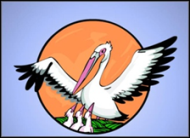 Призёр конкурса «Учитель года-2019»
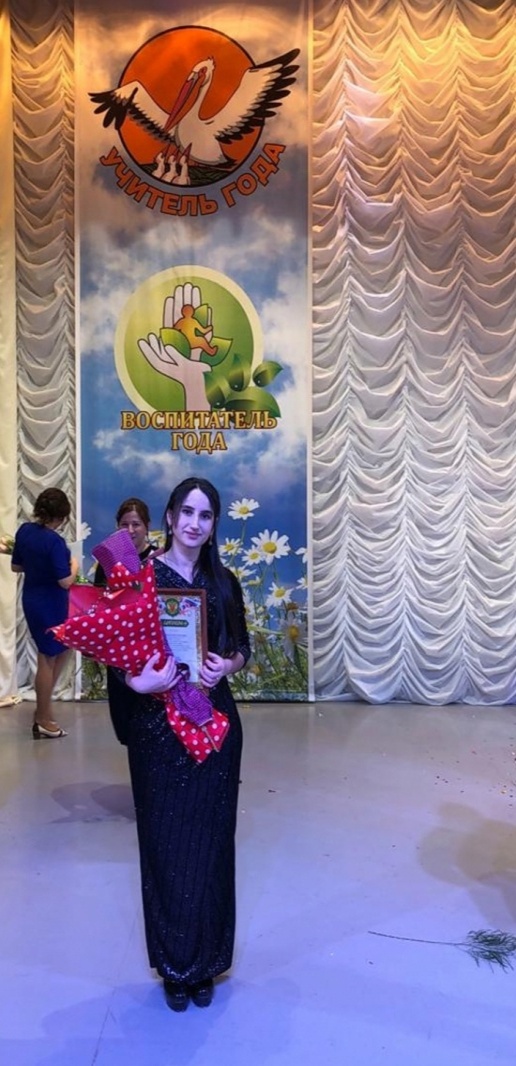 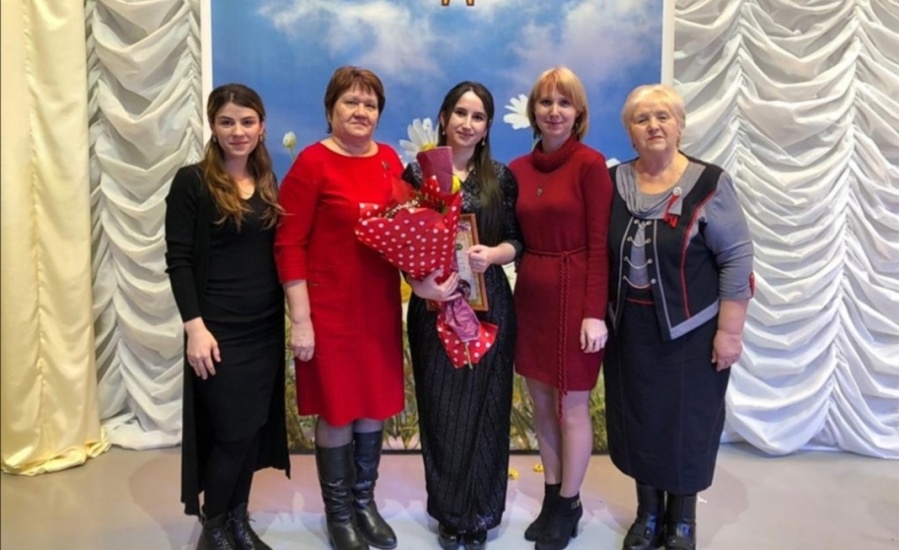 Системный подход, личностно-ориентированный, деятельностный
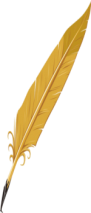 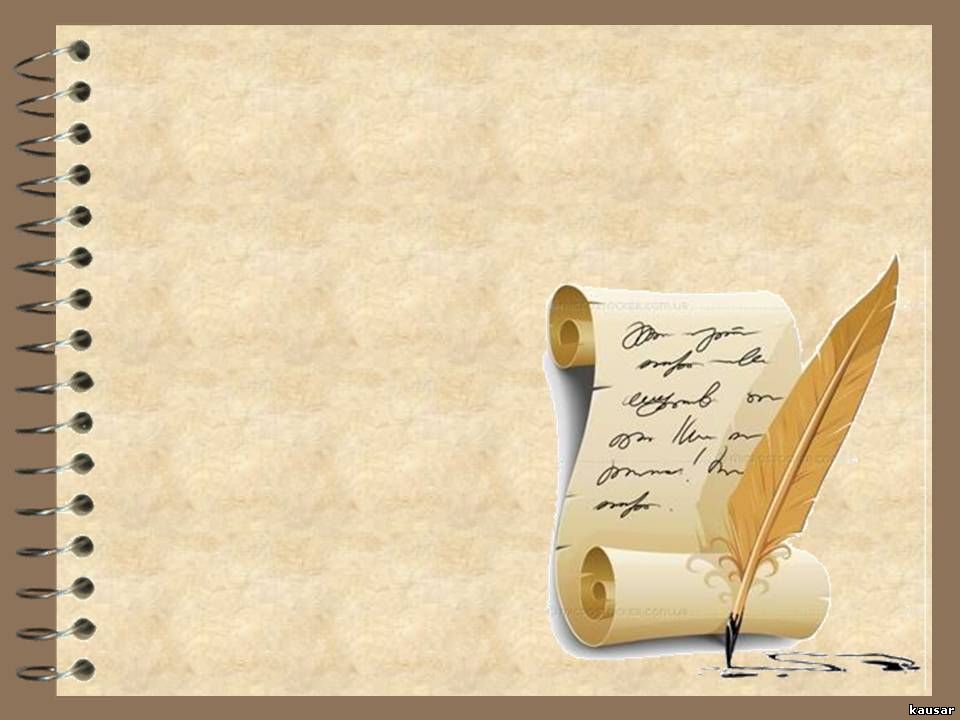 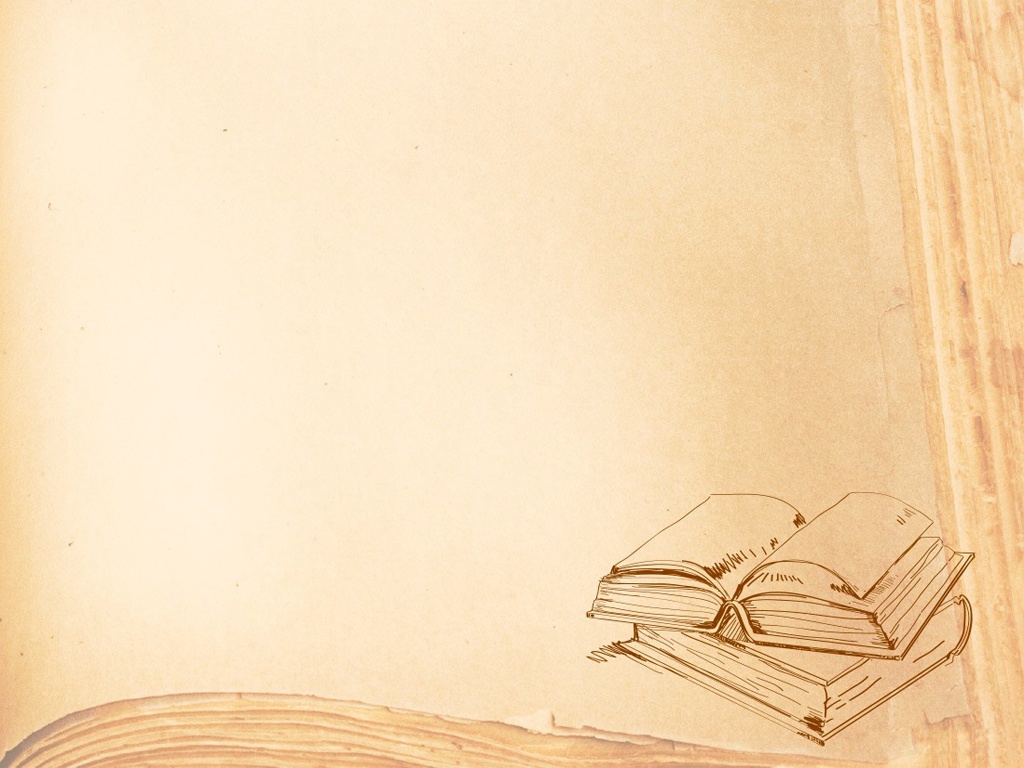 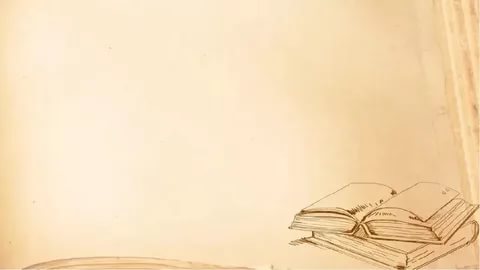 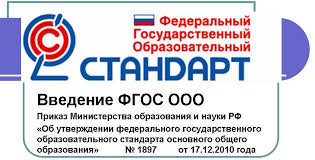 «Роль проблемного обучения
 в активизации самостоятельной познавательной деятельности учащихся начальных классов»
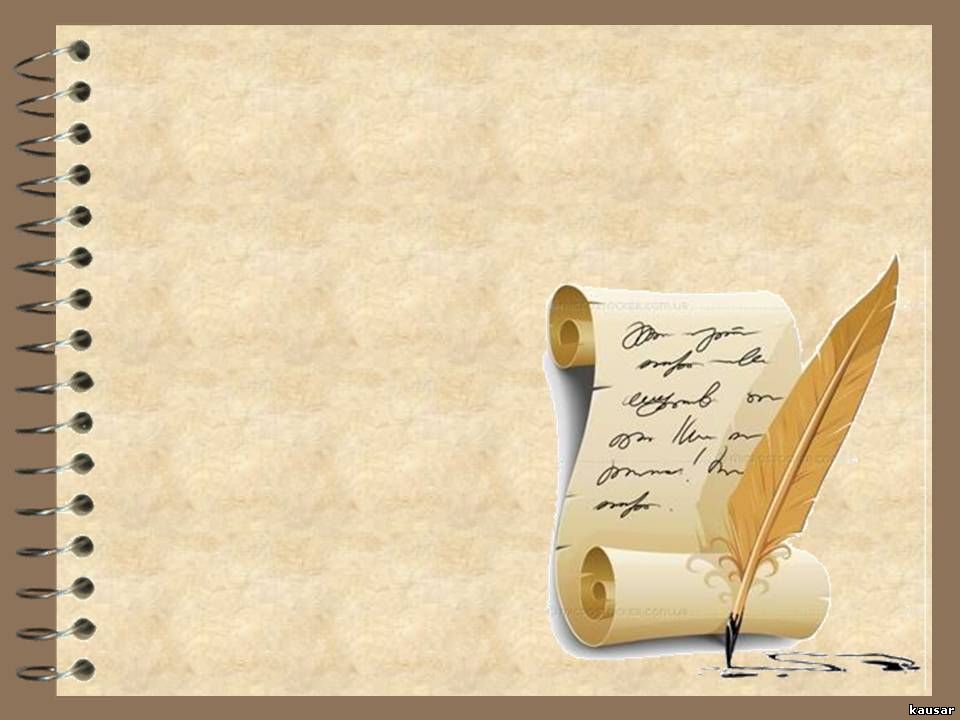 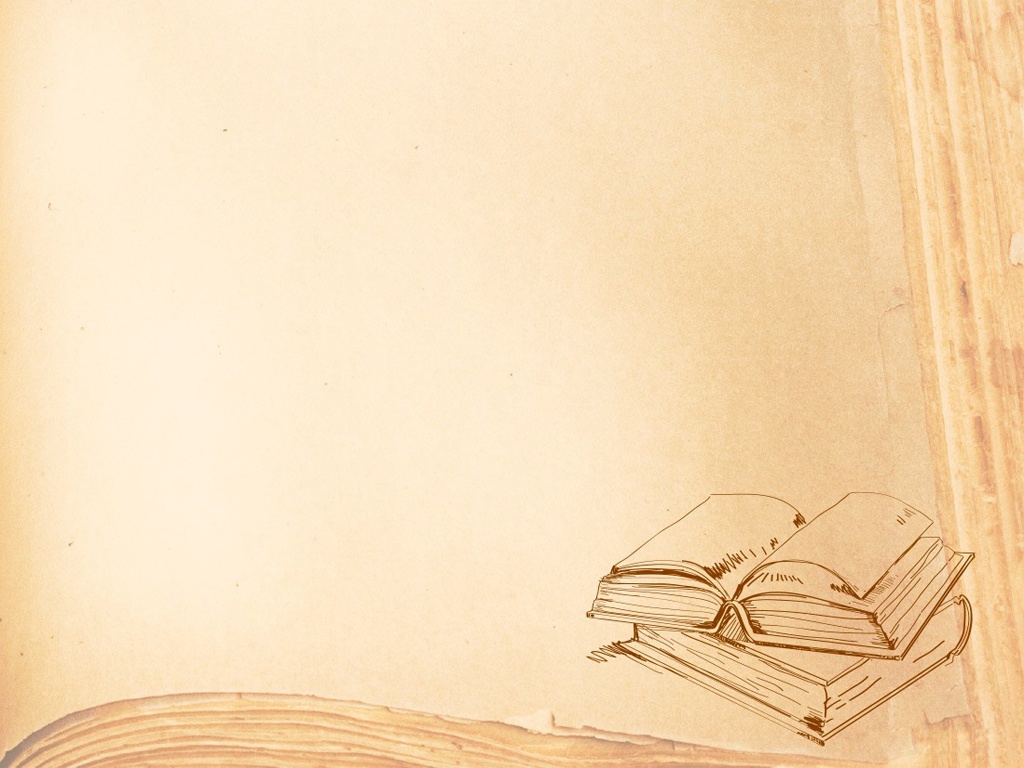 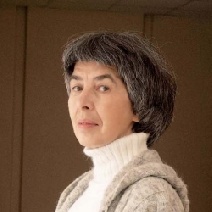 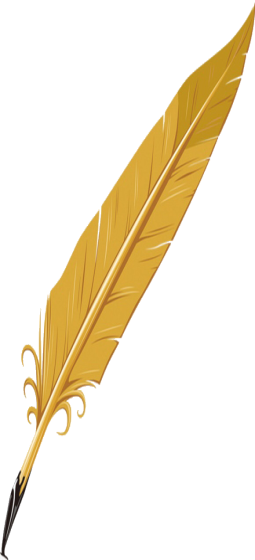 «Умение учиться – это новообразование, которое в первую очередь связано с освоением формы учебного сотрудничества».
Г. А. Цукерман
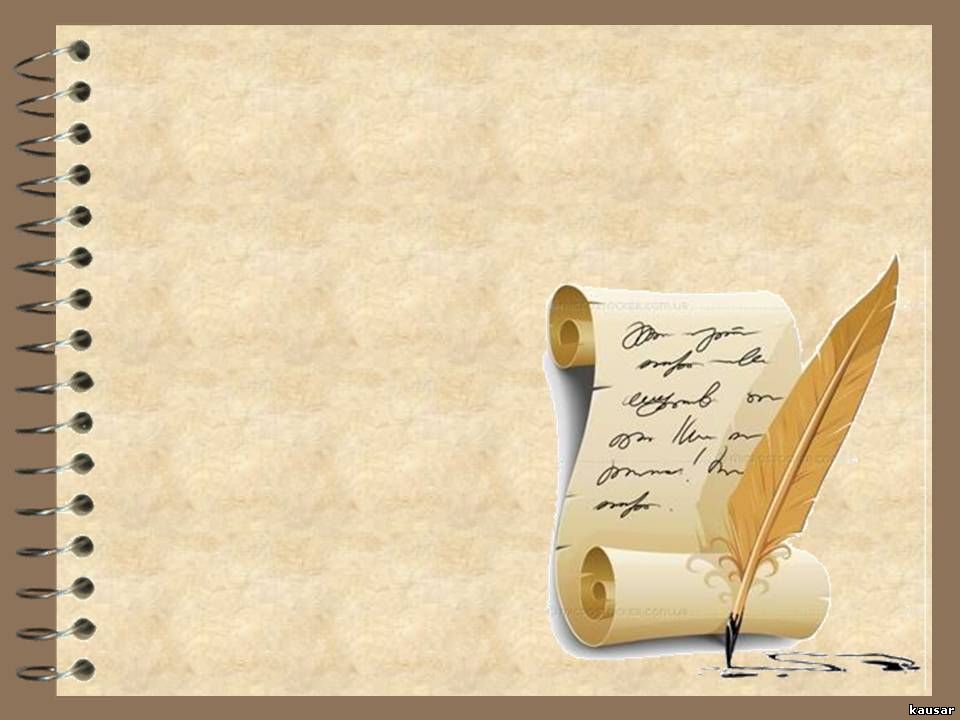 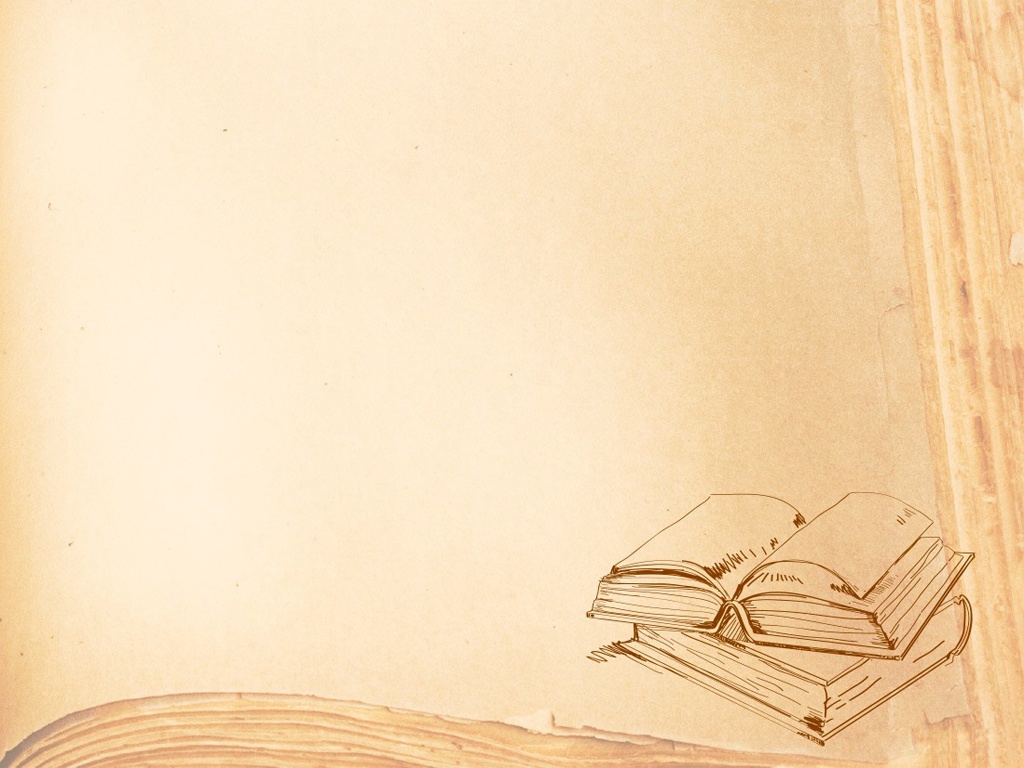 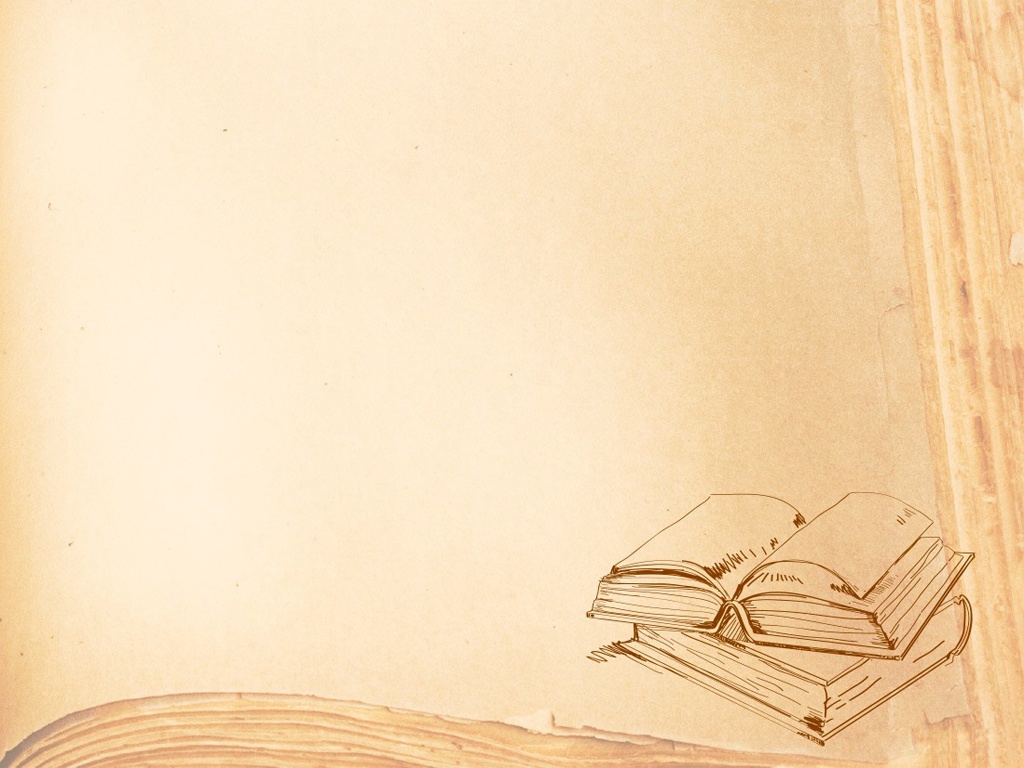 Личностно-ориентированный
Системный
Системный подход, личностно-ориентированный, деятельностный
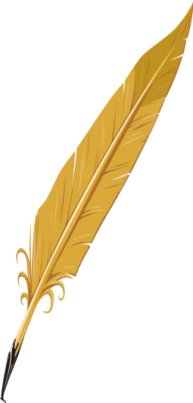 Деятельностный
Методологические
подходы
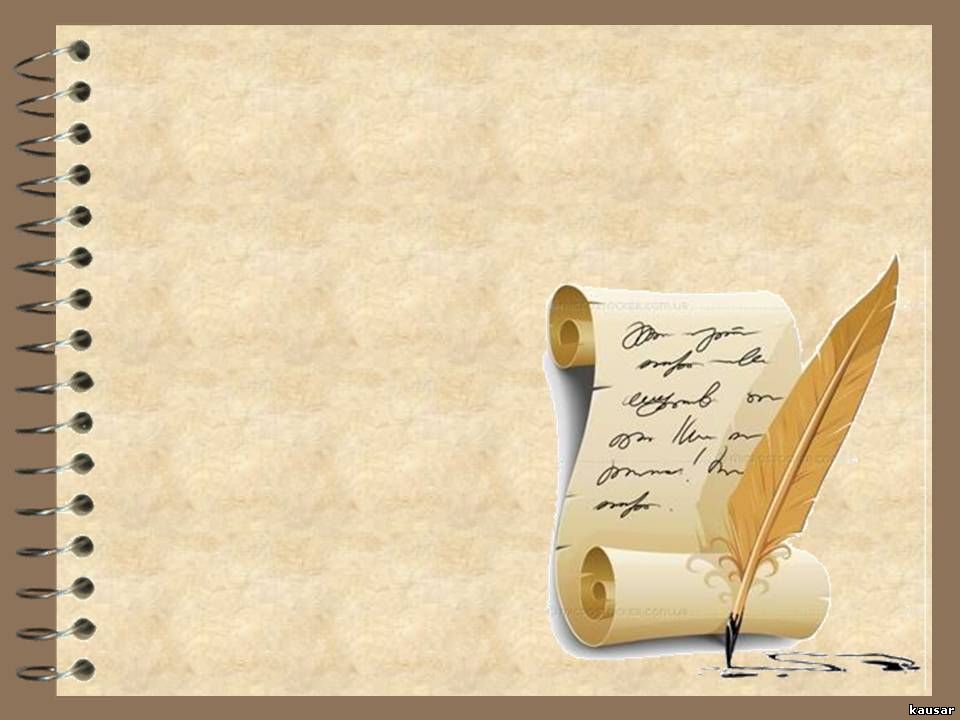 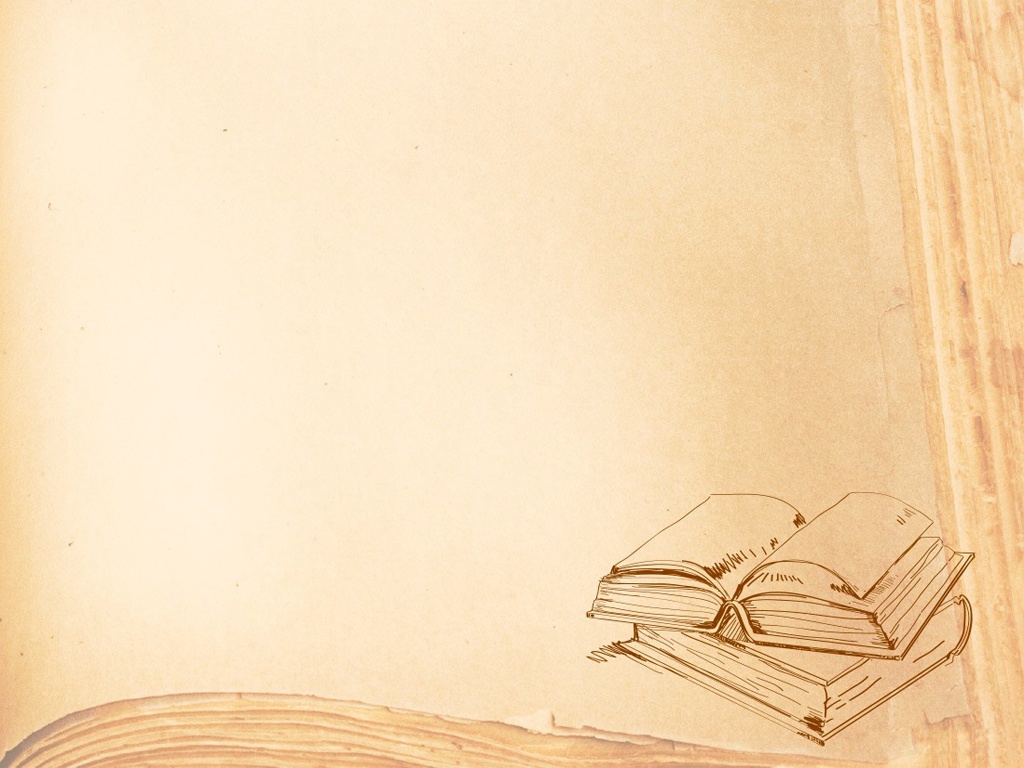 Цель проекта: показать важность и эффективность применения методов, приемов и форм проблемного обучения на уроках в начальной школе. 

Задачи:
- Рассмотреть различные подходы в современной педагогике к проблемному обучению.
- Раскрыть сущность  проблемного обучения.
- Обозначить  условия успешности проблемного обучения.
- Определить методы, приемы и формы  проведения проблемных уроков.
- Представить подборку проблемных заданий, способствующих интеллектуальному развитию школьников.
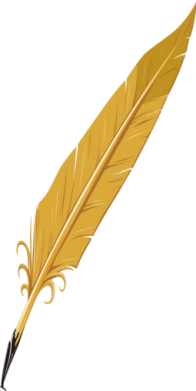 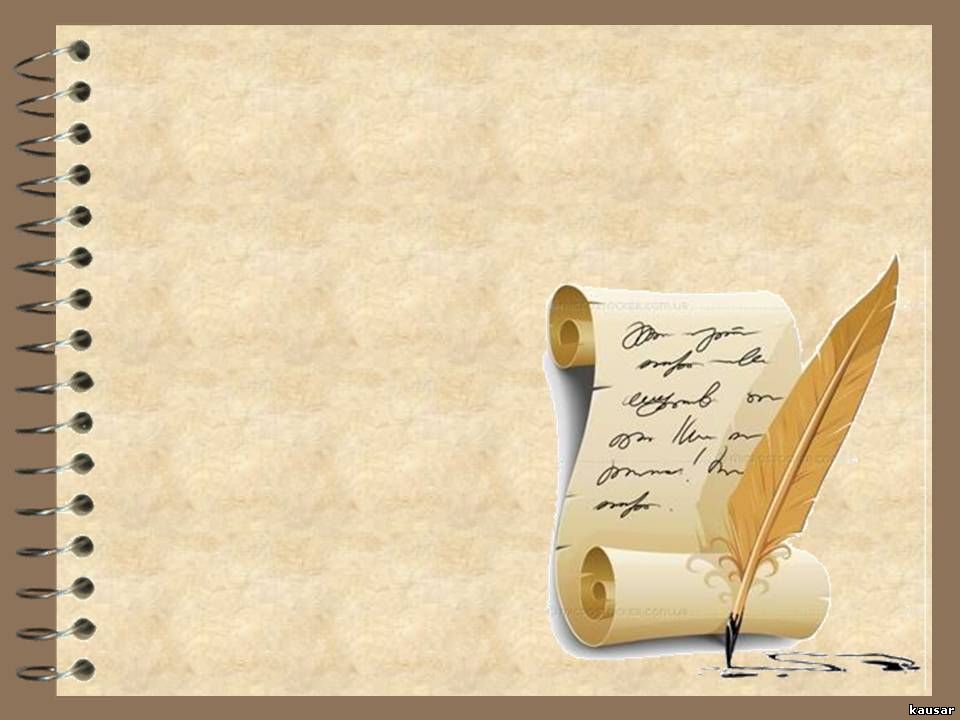 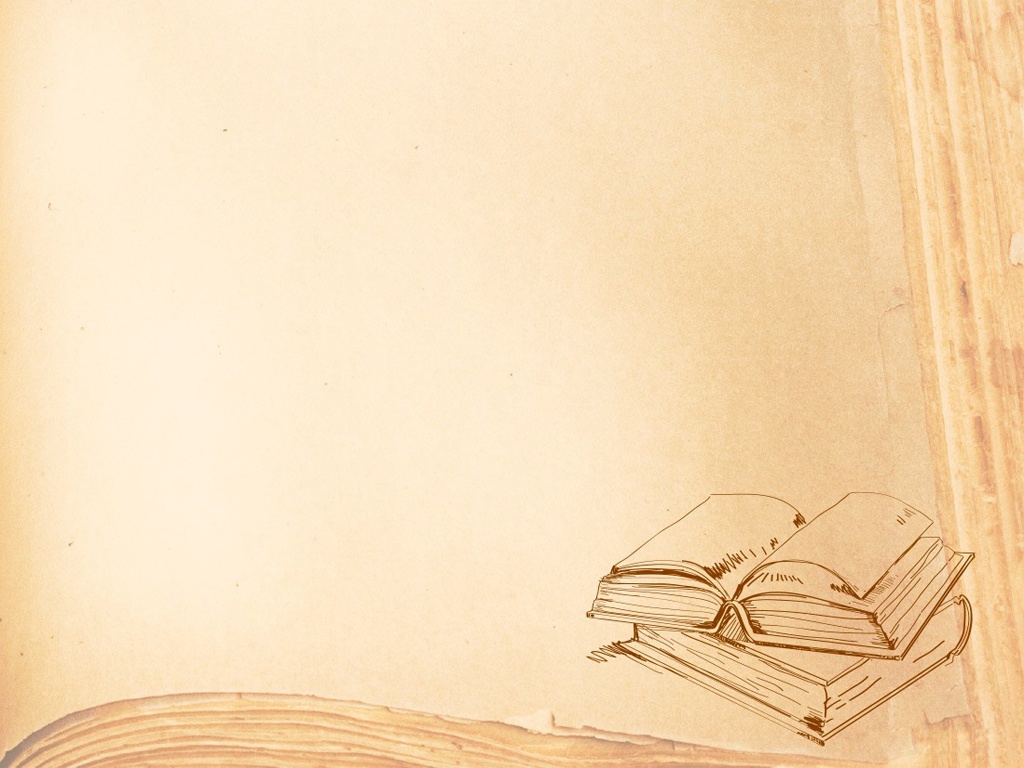 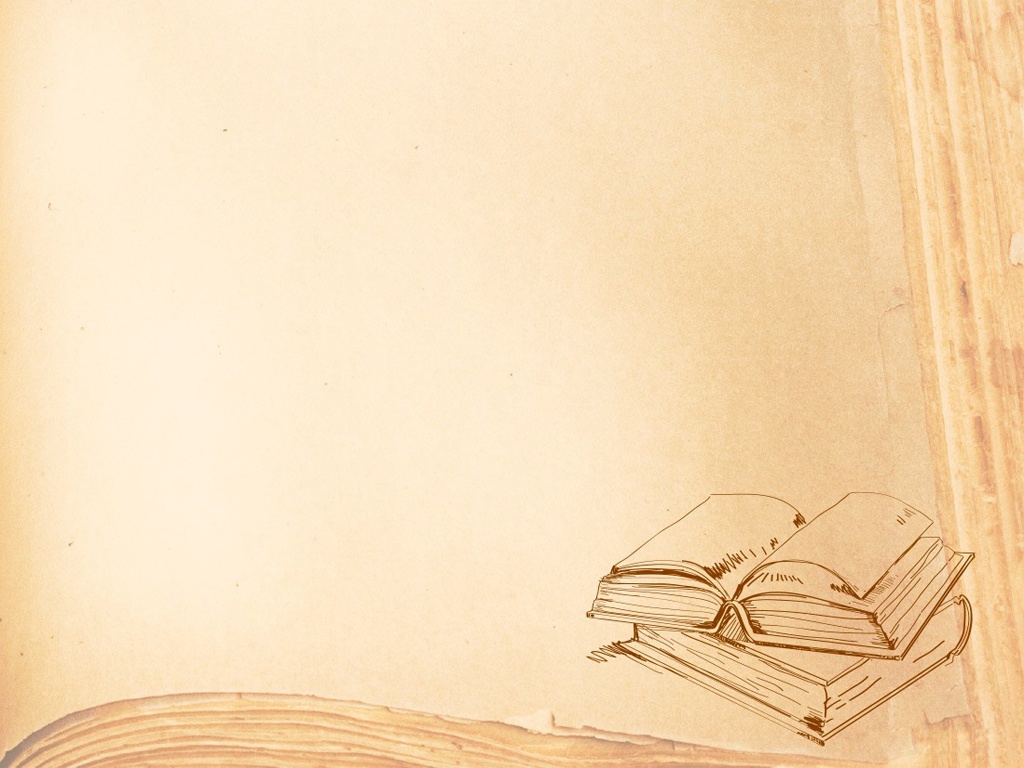 Исследователи проблемного обучения:
С.Л. Рубинштейн,
 
  М.Н. Скаткин,

  Ю.К. Бабанский,

  И.Я. Лернер; 

  Г.А. Цукерман
Системный подход, личностно-ориентированный, деятельностный
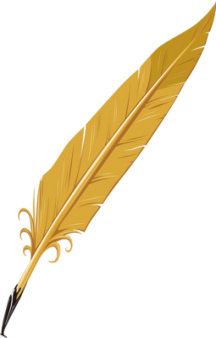 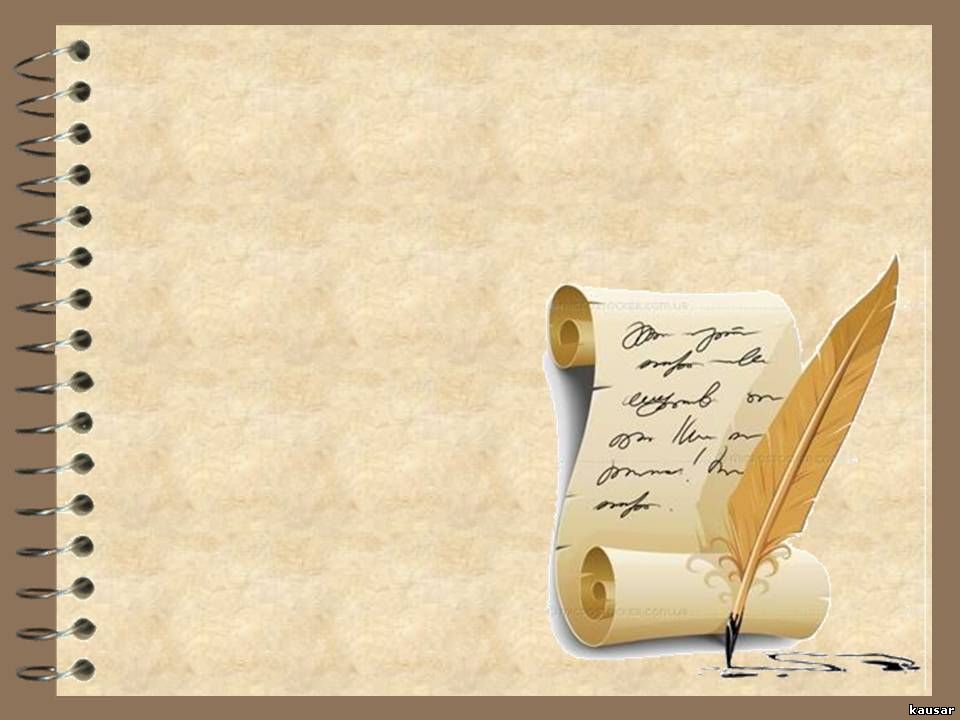 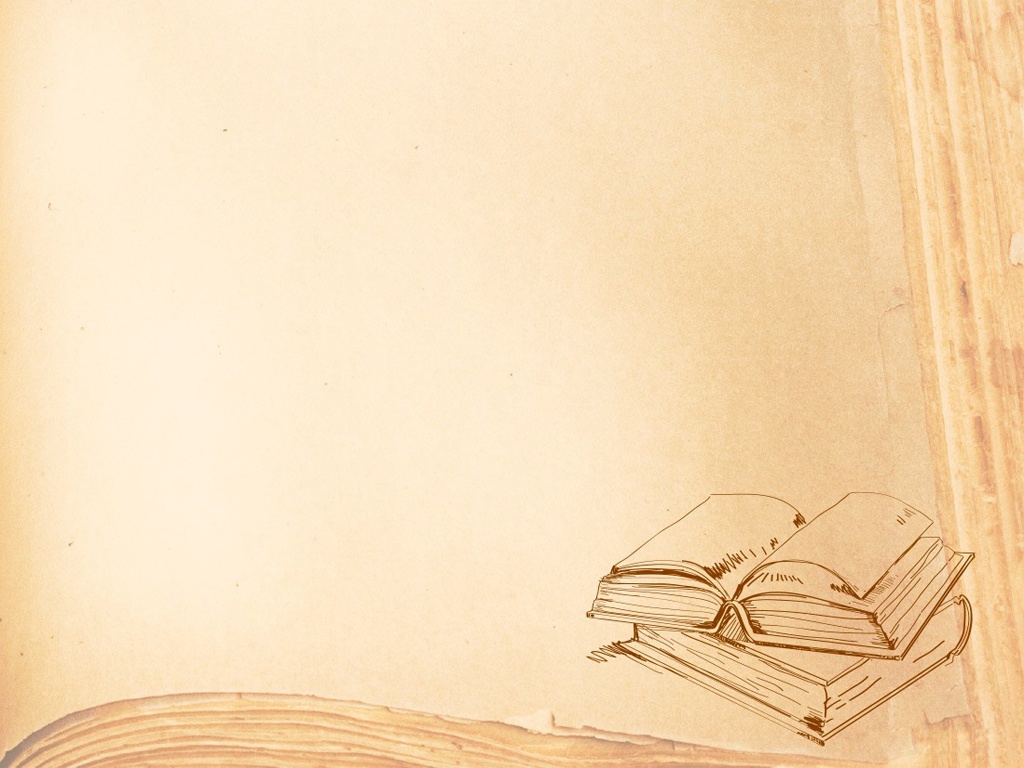 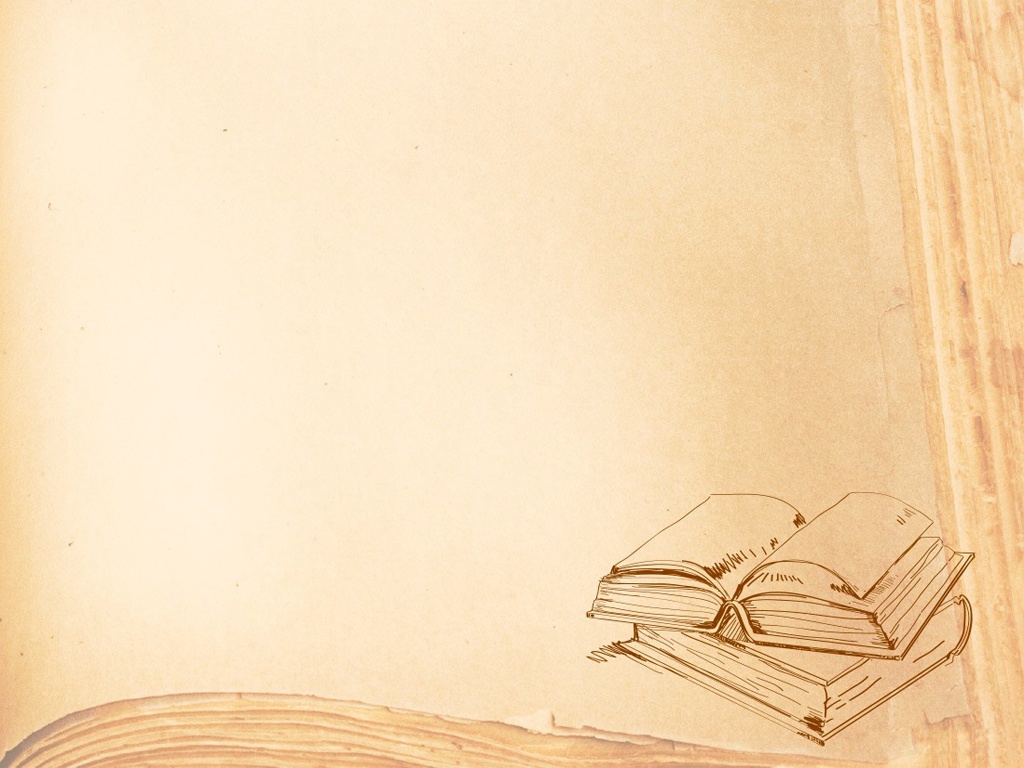 Проблема – это формирование познавательного интереса у учащихся в ходе проблемного обучения.
«Скажи мне, и я забуду,
Покажи мне, и я запомню,
Дай мне действовать самому, 
и я научусь».
Системный подход, личностно-ориентированный, деятельностный
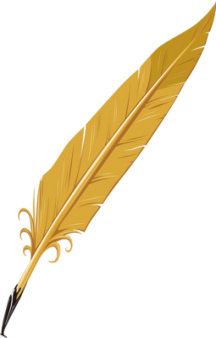 Конфуций
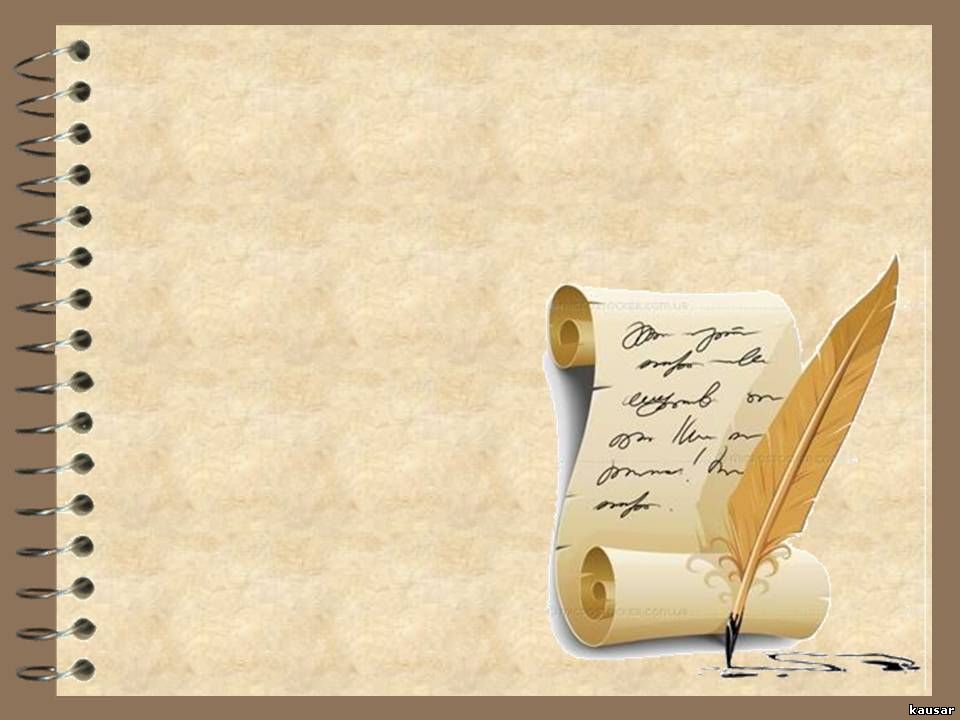 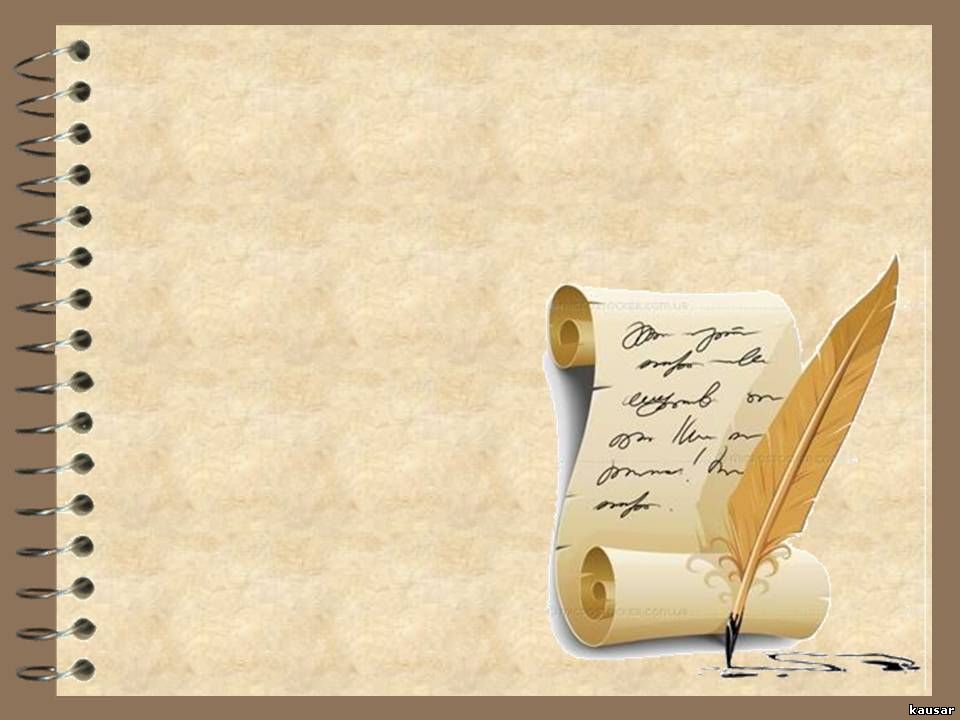 Актуальность проблемных уроков
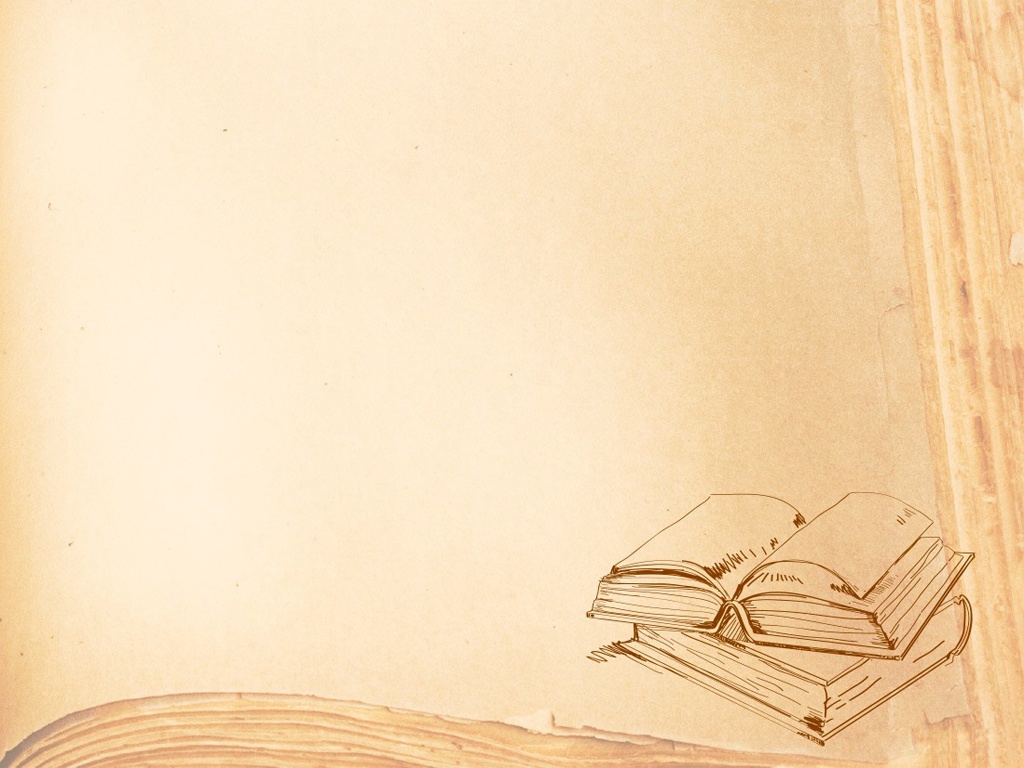 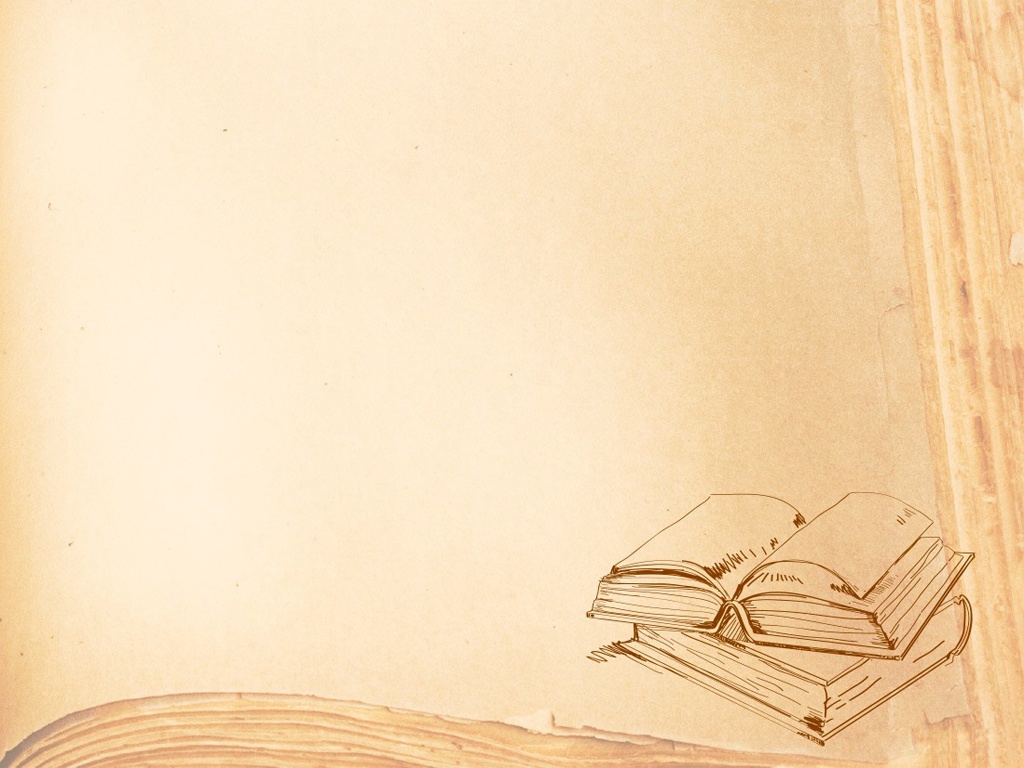 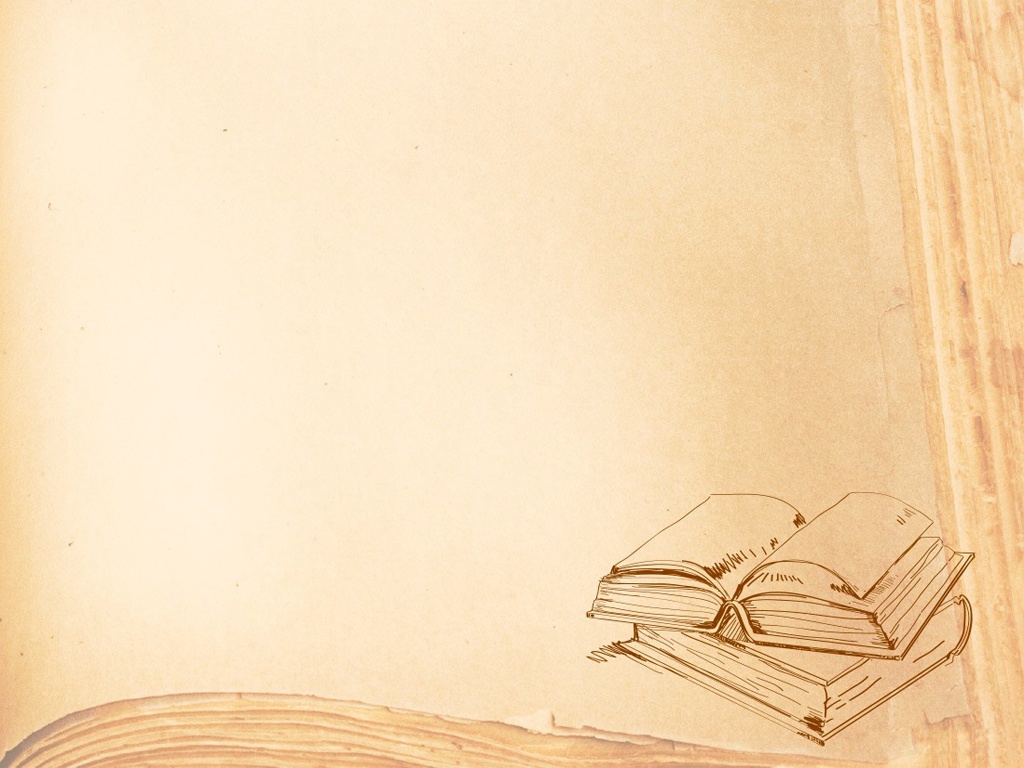 Проблема – это формирование познавательного интереса у учащихся в ходе проблемного обучения.
Системный подход, личностно-ориентированный, деятельностный
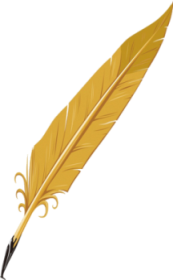 «Скажи мне - и я забуду,
 покажи мне – и я запомню, 
дай мне действовать самому – 
и я научусь»
Конфуций
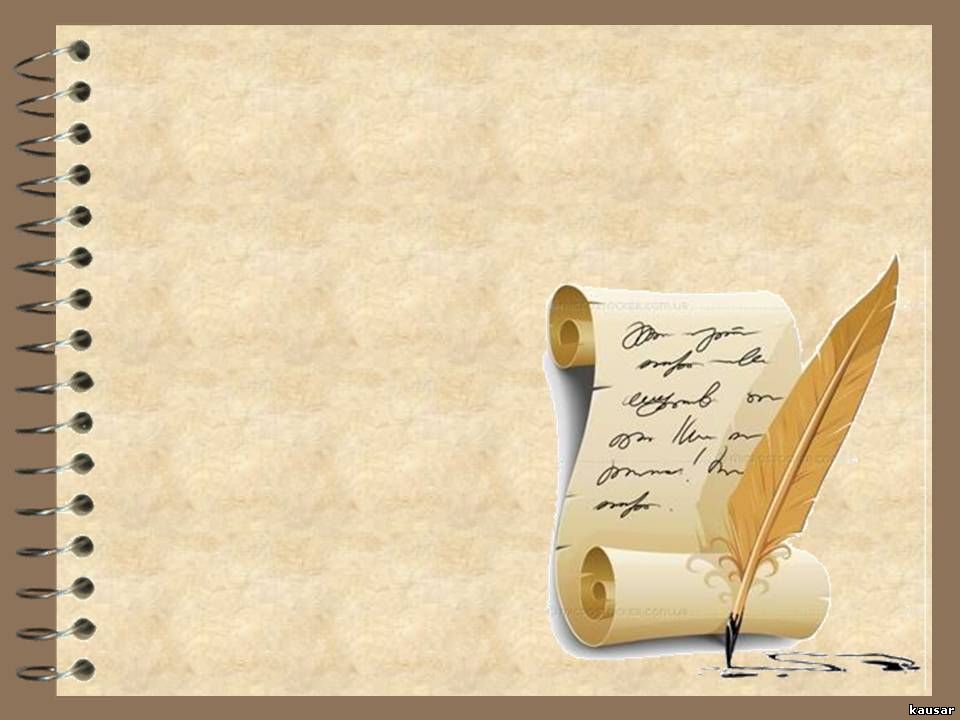 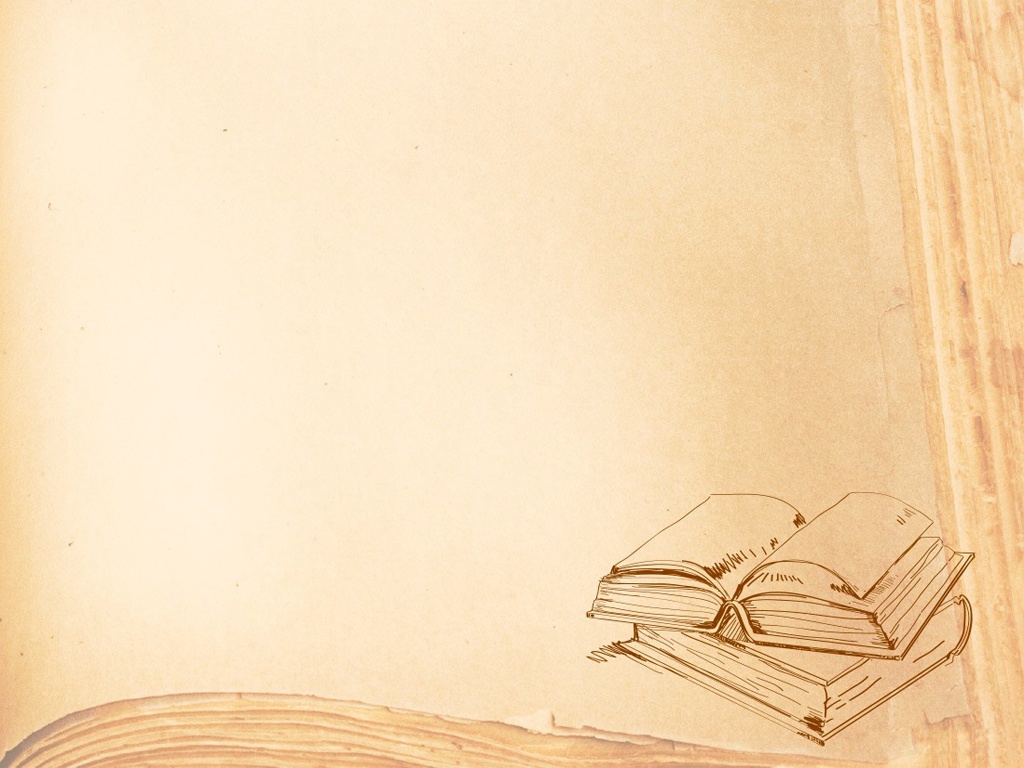 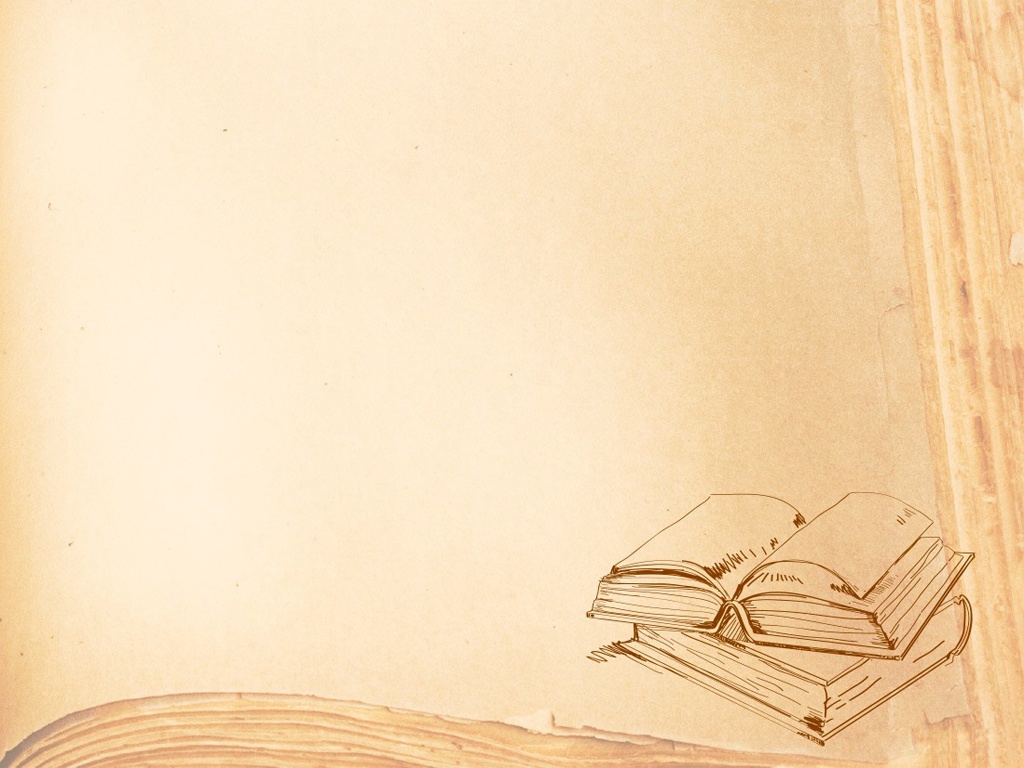 Основные виды проблемного урока
Системный подход, личностно-ориентированный, деятельностный
Урок- исследование
Урок- практикум
Урок -модуль
Урок- игра
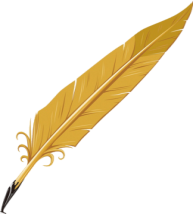 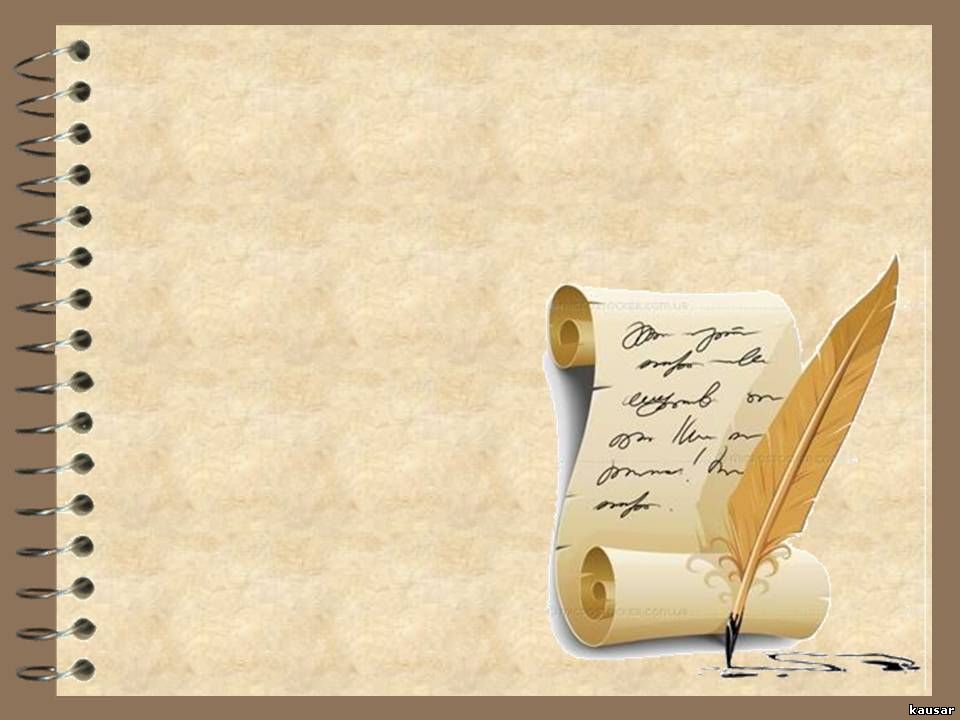 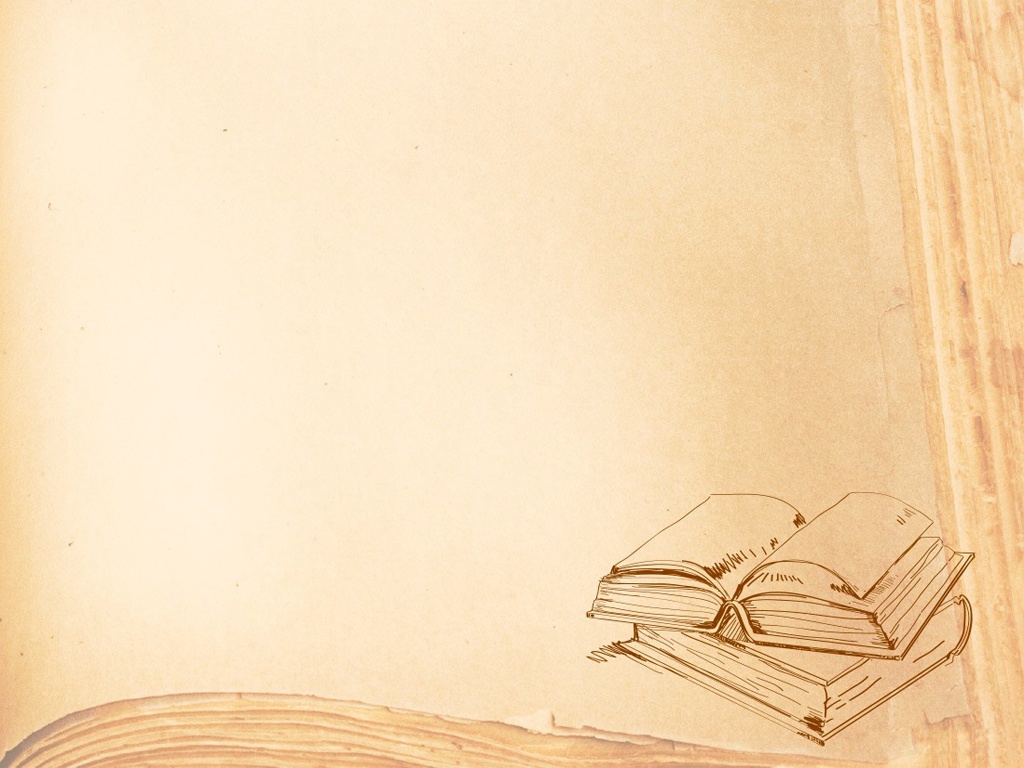 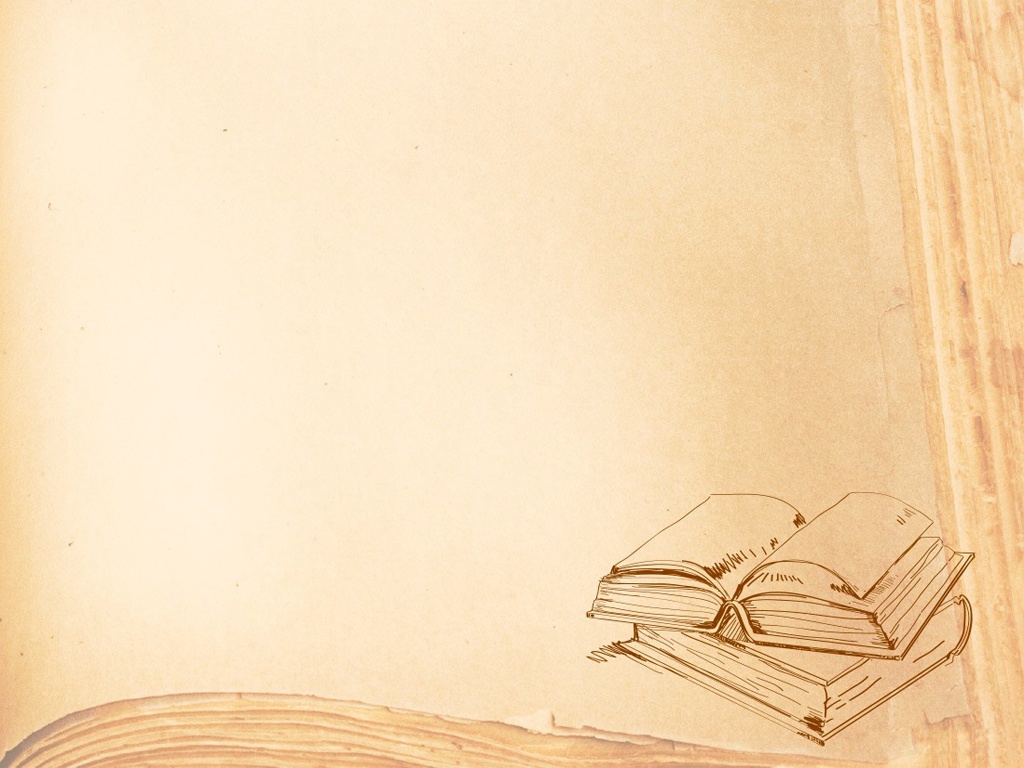 Игровые уроки
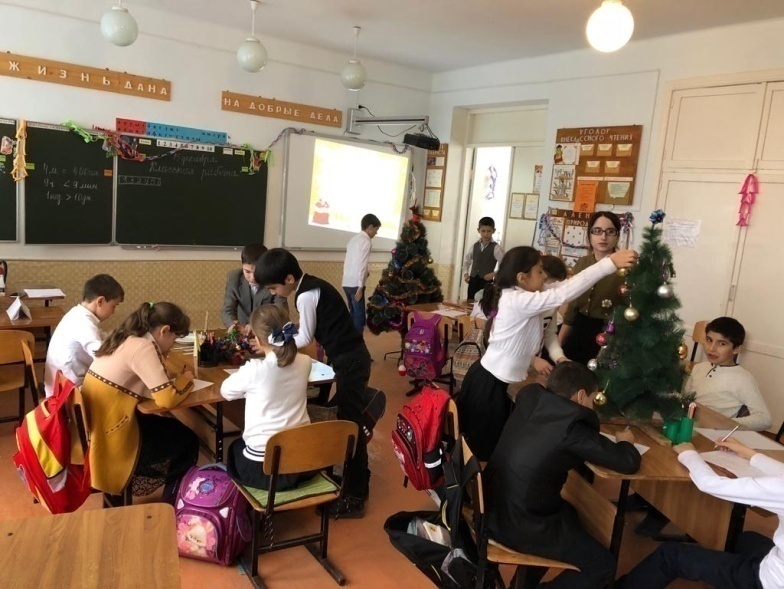 Системный подход, личностно-ориентированный, деятельностный
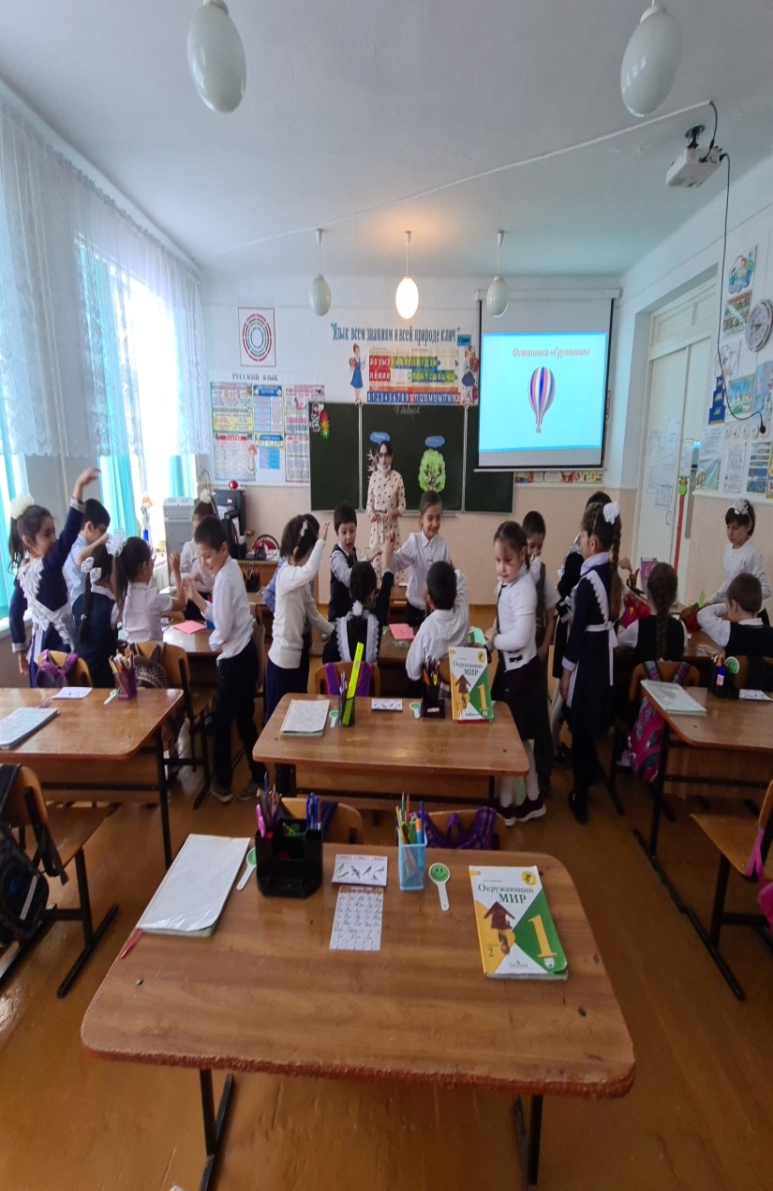 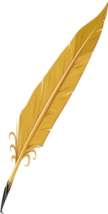 Урок-праздник
Урок-путешествие
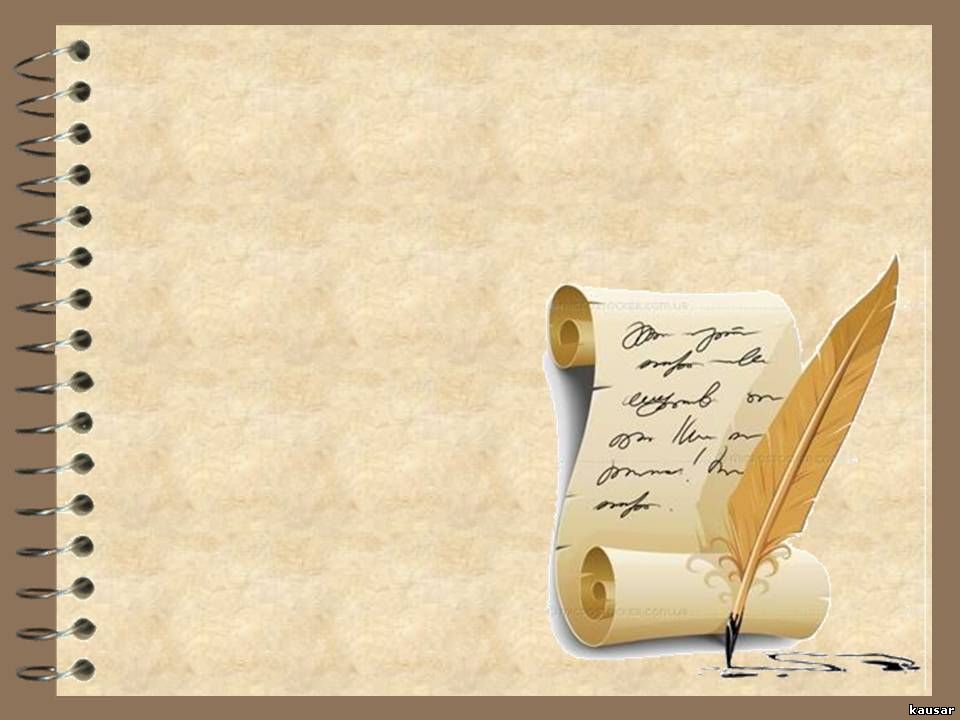 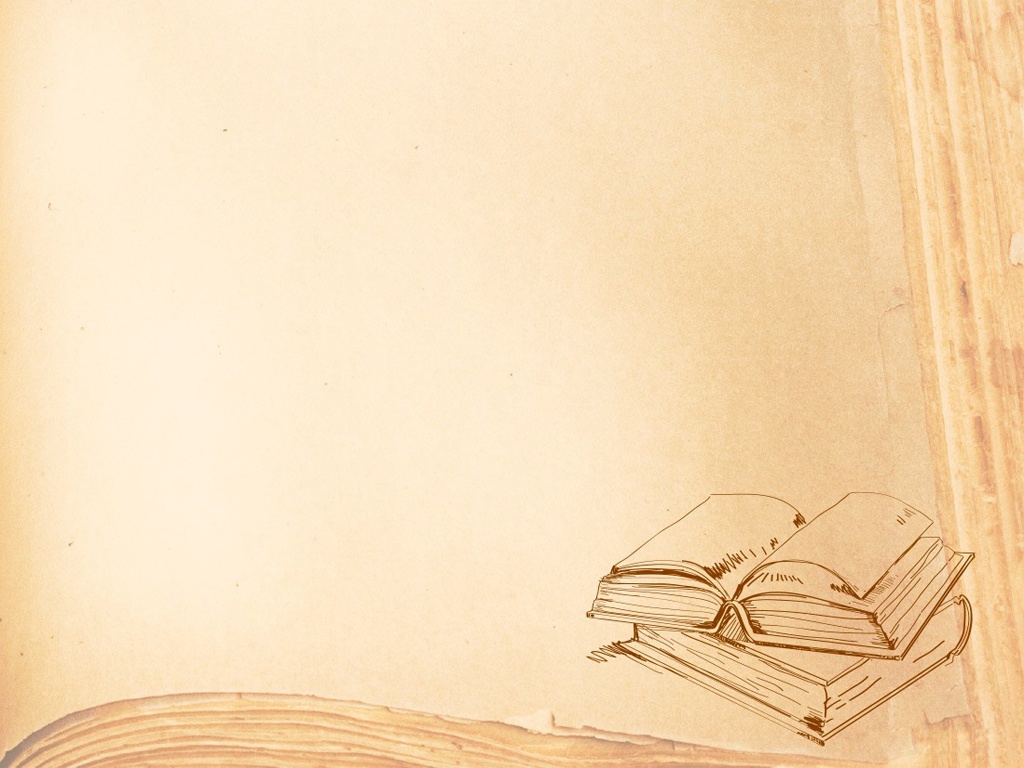 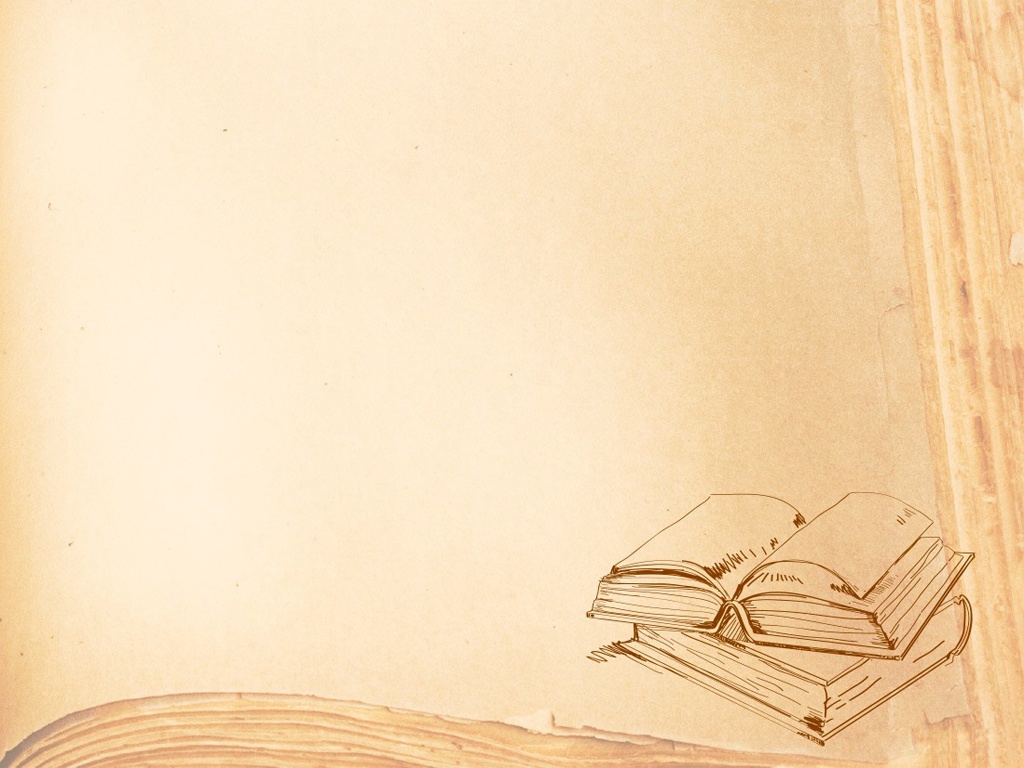 создание условий


           создание познавательных 
                      трудностей

            обеспечение  обучаемых
            совокупностью знаний

формирование умений
 решения проблем
Условия успешности
Системный подход, личностно-ориентированный, деятельностный
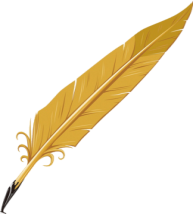 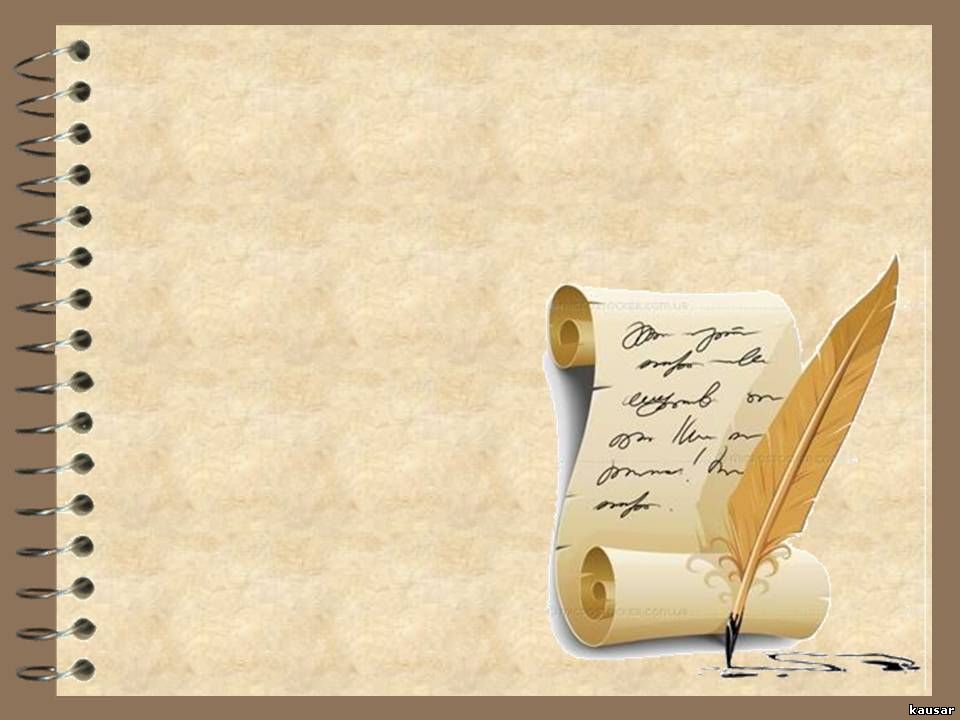 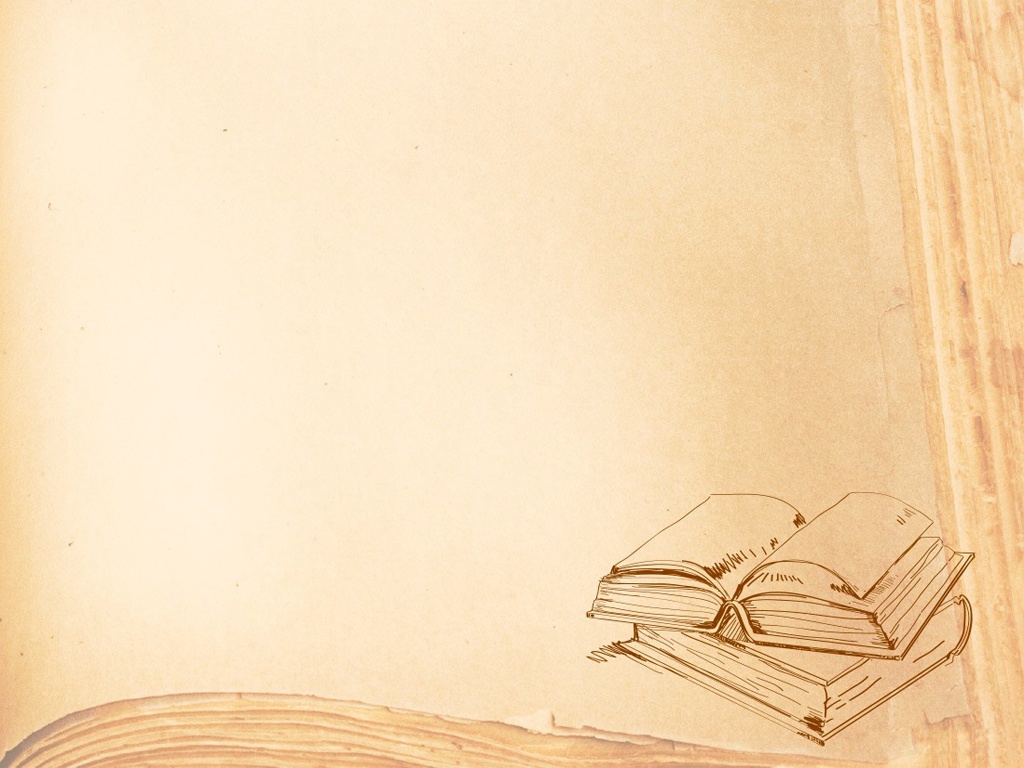 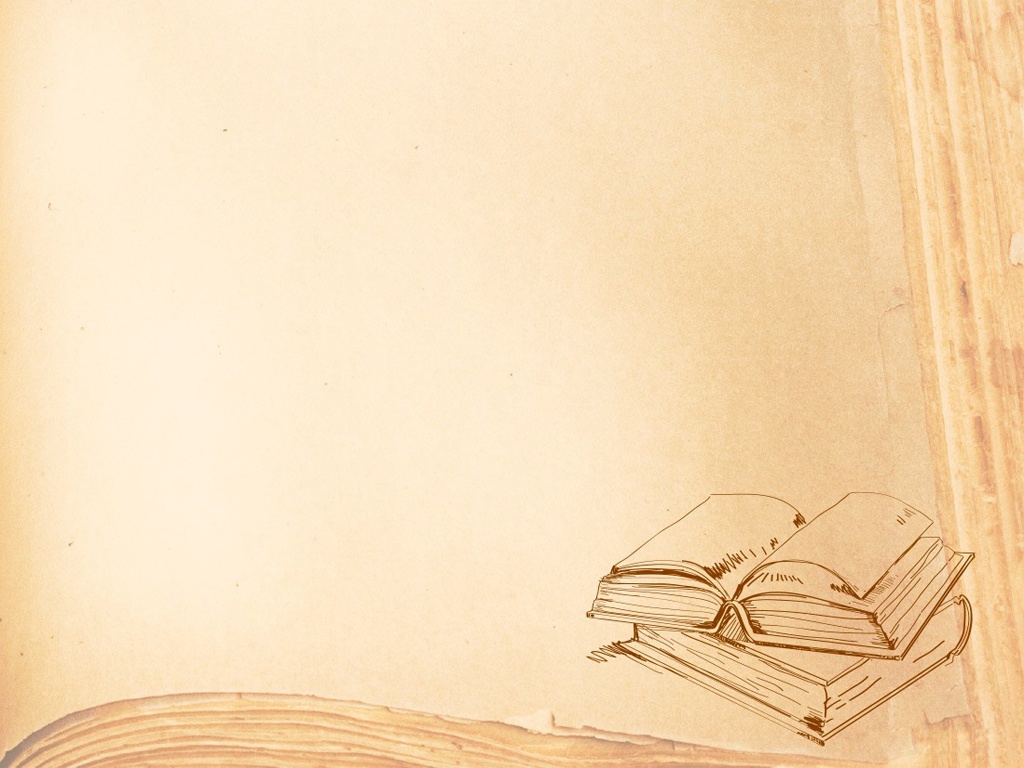 Постановка  учебной проблемы
Системный подход, личностно-ориентированный, деятельностный
Мотивирующий прием
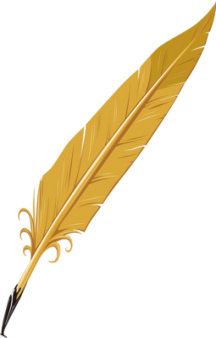 Подводящий к теме диалог
Создание проблемной ситуации
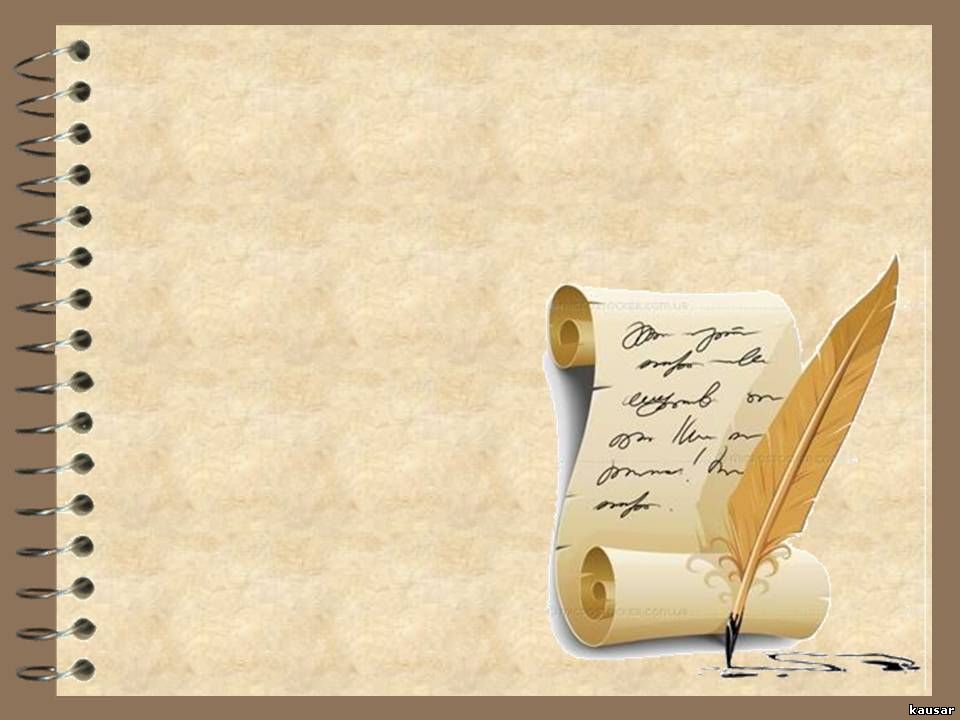 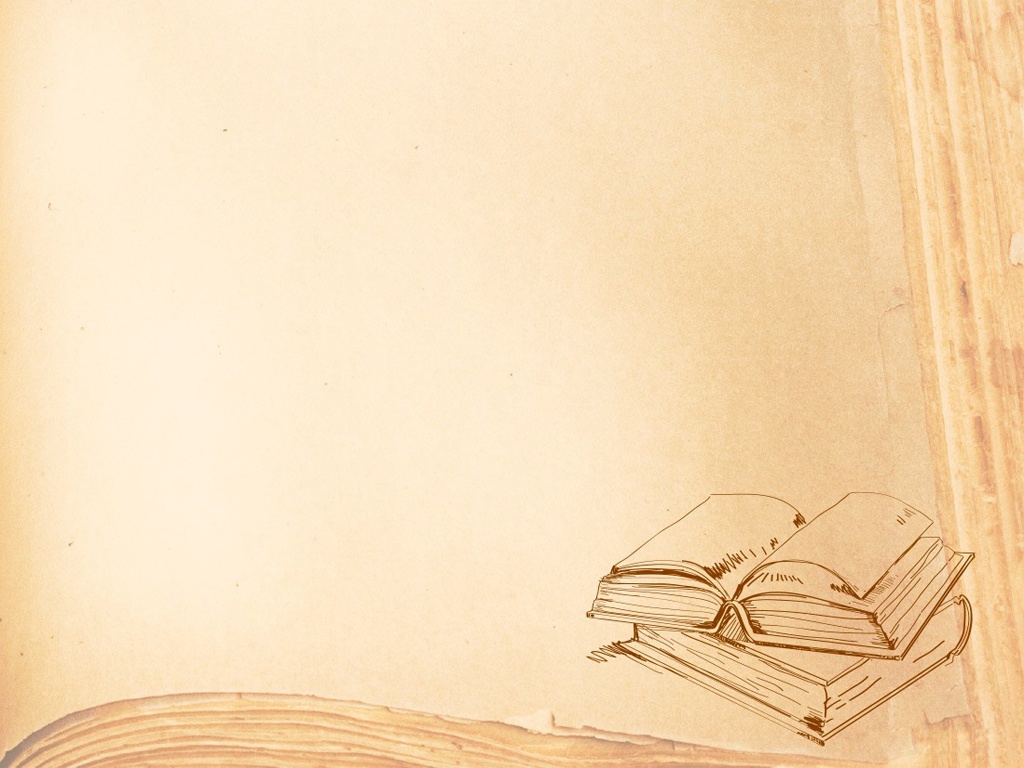 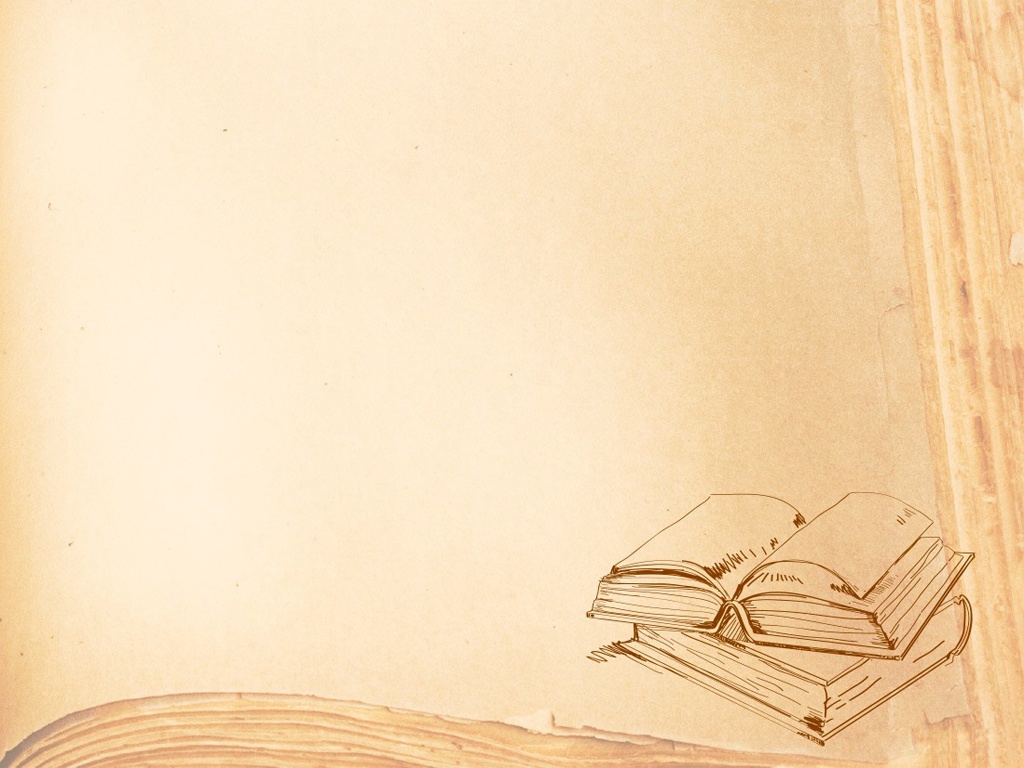 У меня хорошо получается
Подводящий к теме диалог
Имена собственные и нарицательные
Шарик       шарик
Системный подход, личностно-ориентированный, деятельностный
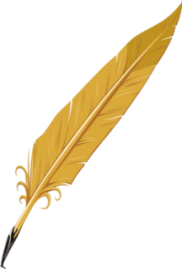 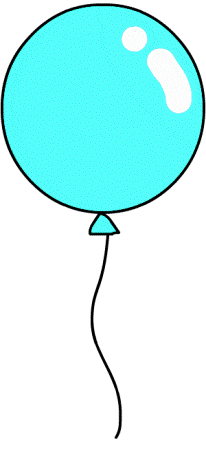 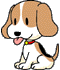 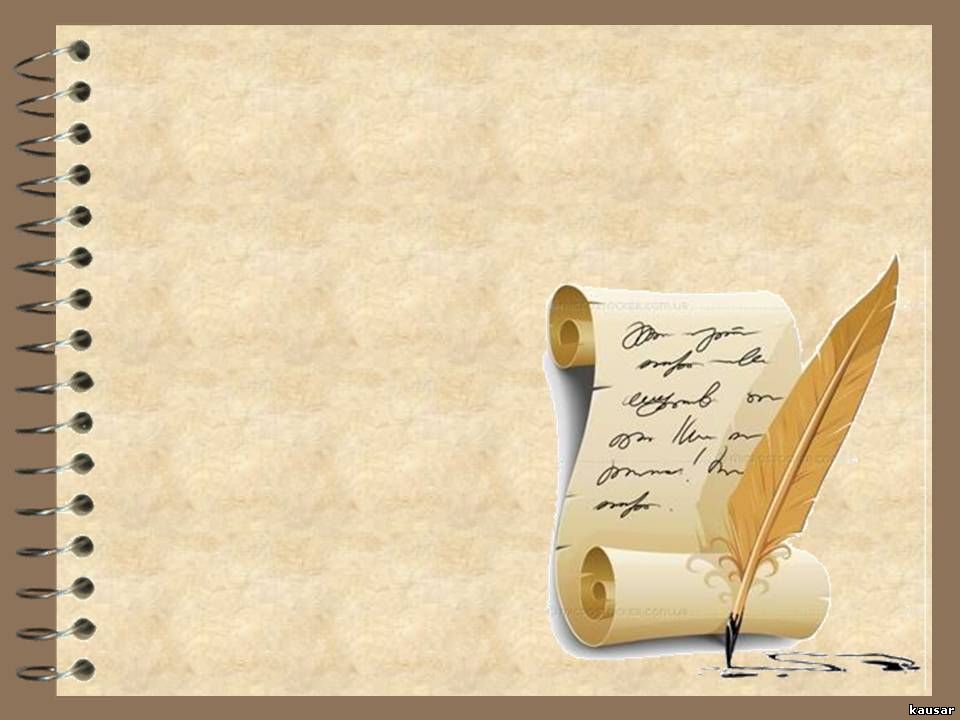 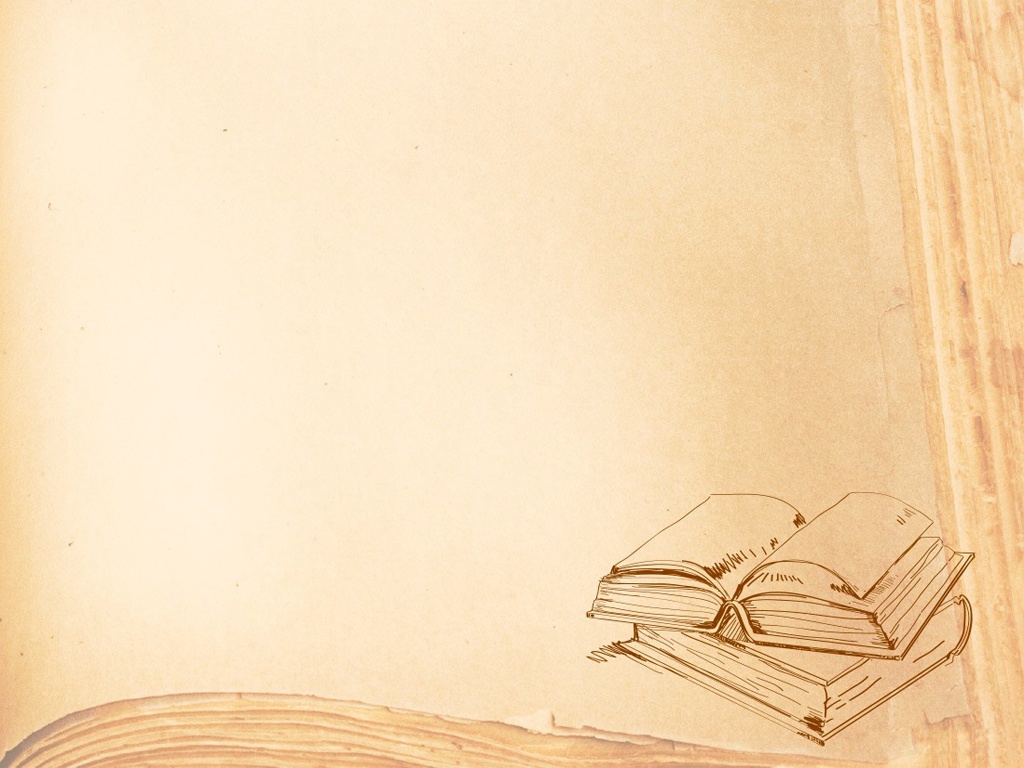 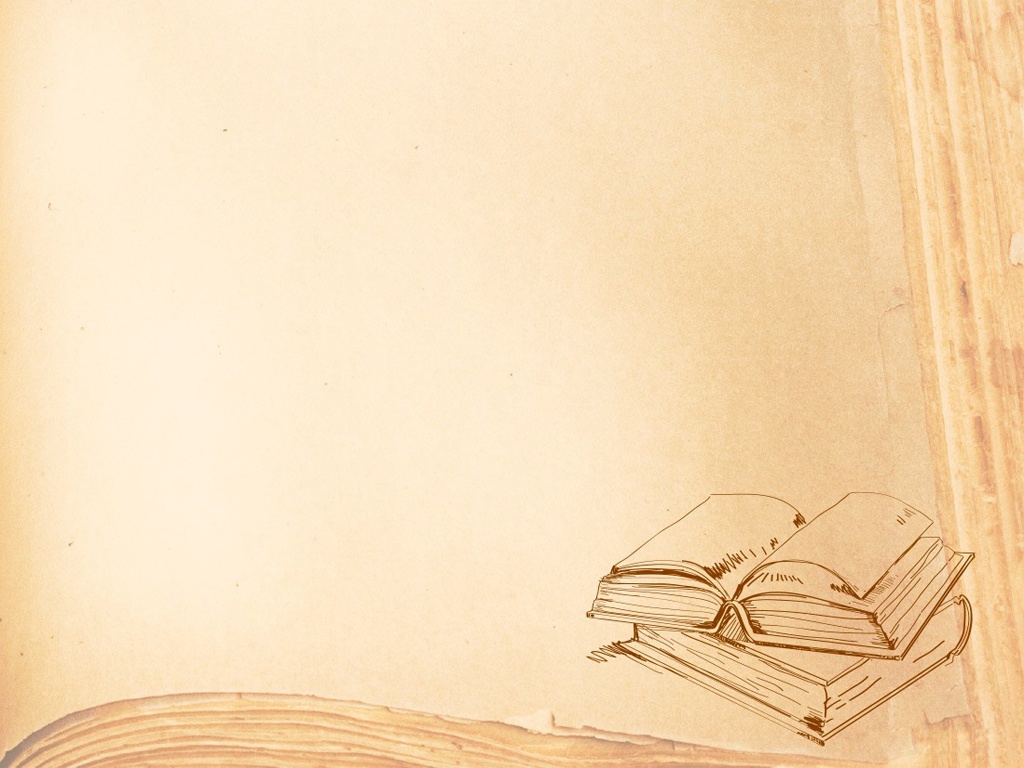 Методы и приёмы
Формы
групповая;

работа в парах;

индивидуальная;

коллективная;
проблемное изложение знаний;
подводящий к теме диалог;
частично-поисковый;
исследовательский;
    да-нет-ка;
    метод фокальных      
     объектов;
   «снежный ком»;
   мозаичная группа или       
     пазлы
   мозговой штурм;
   «атака веером»;
   «опорные схемы»;
Системный подход, личностно-ориентированный, деятельностный
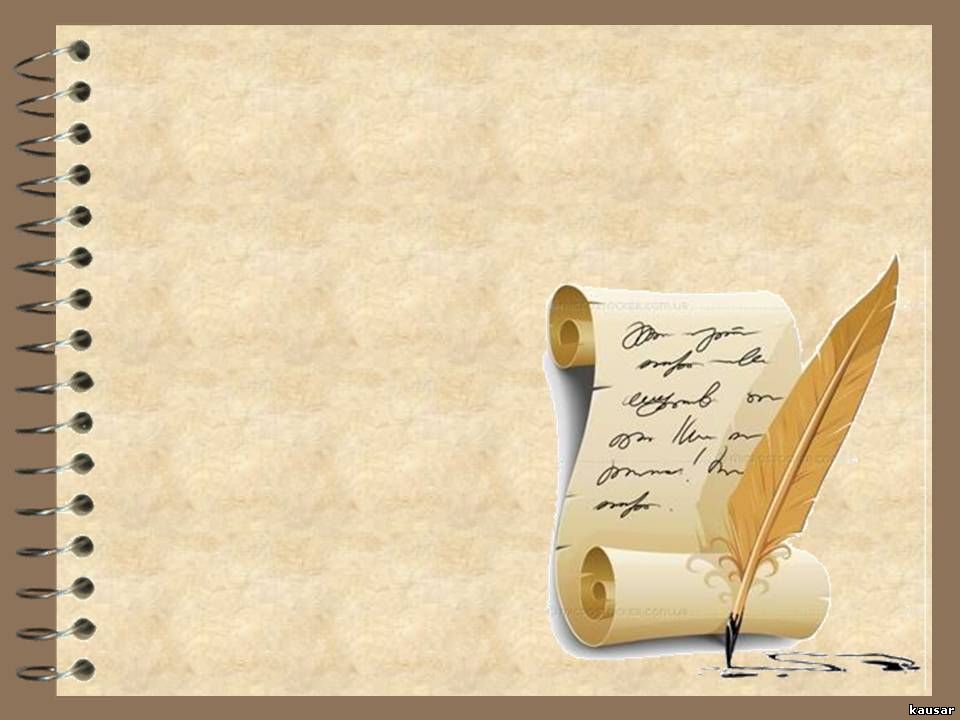 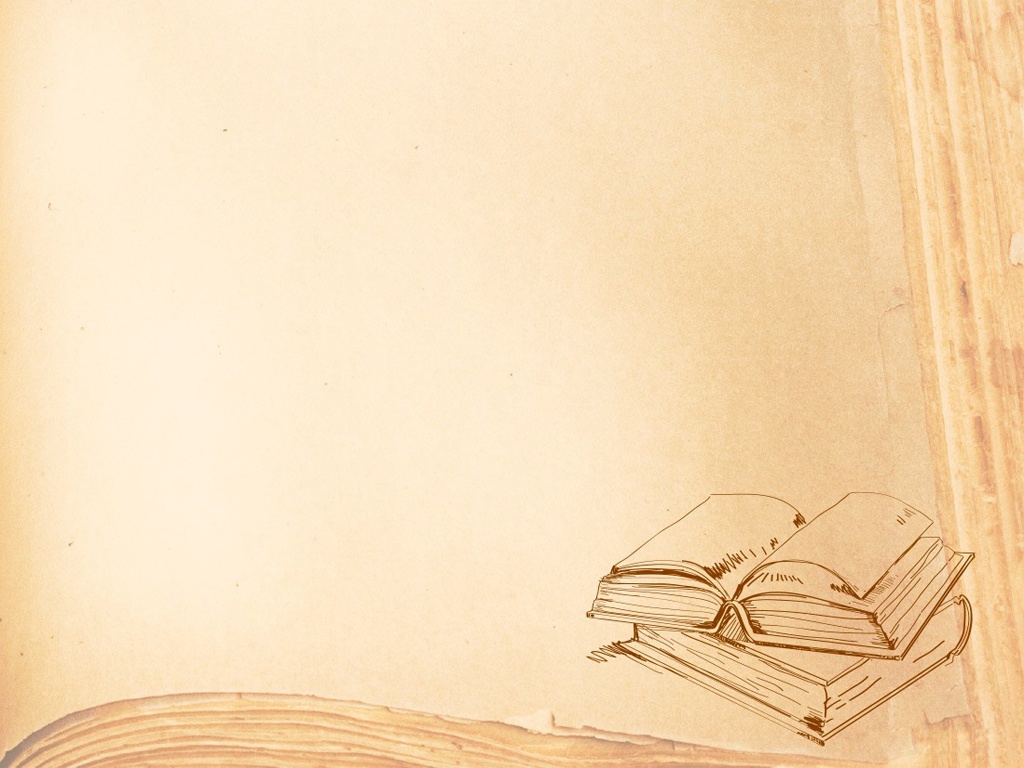 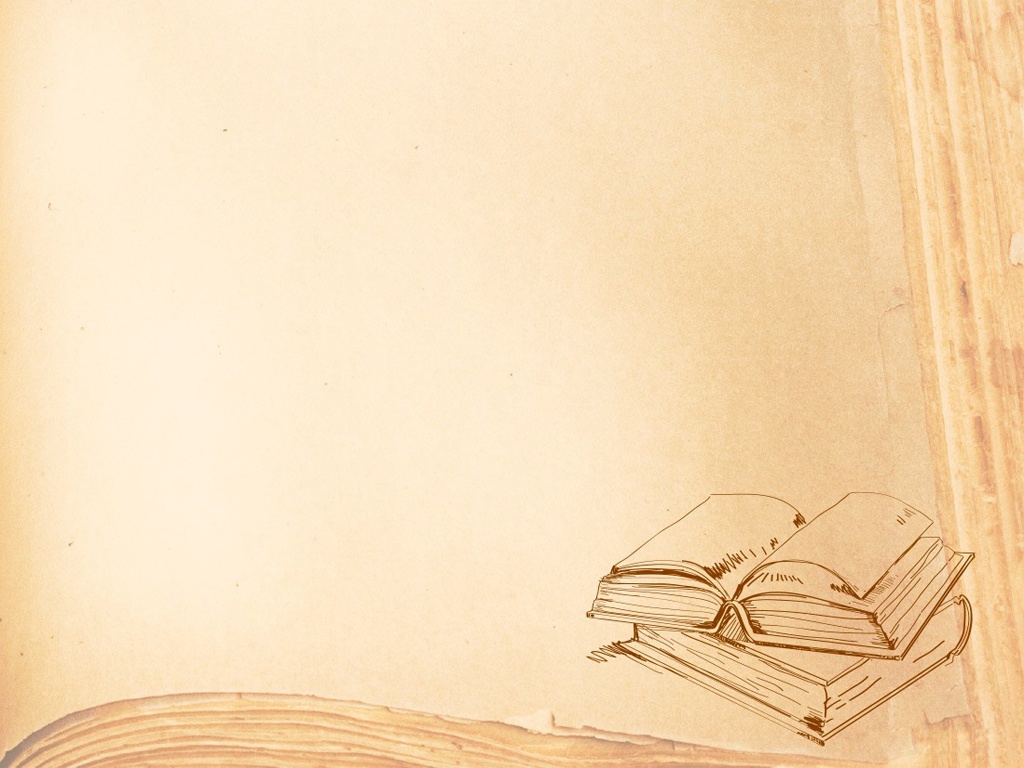 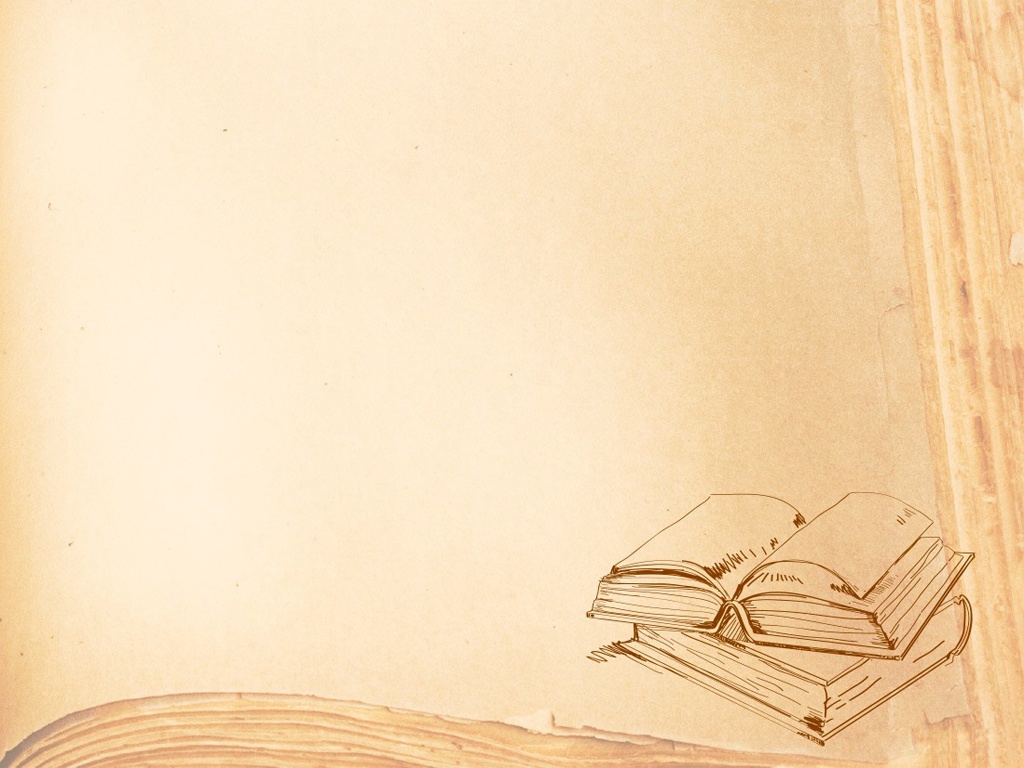 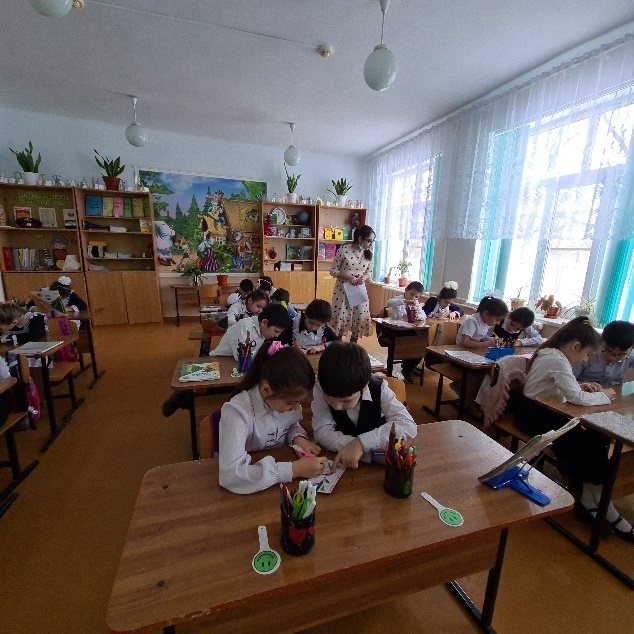 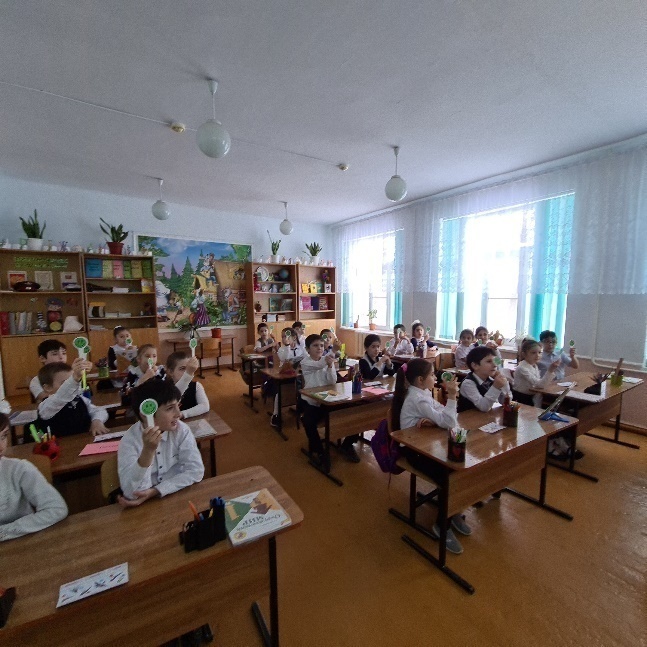 Работа в парах
Метод «Да-нет-ка»
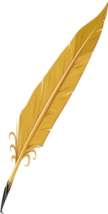 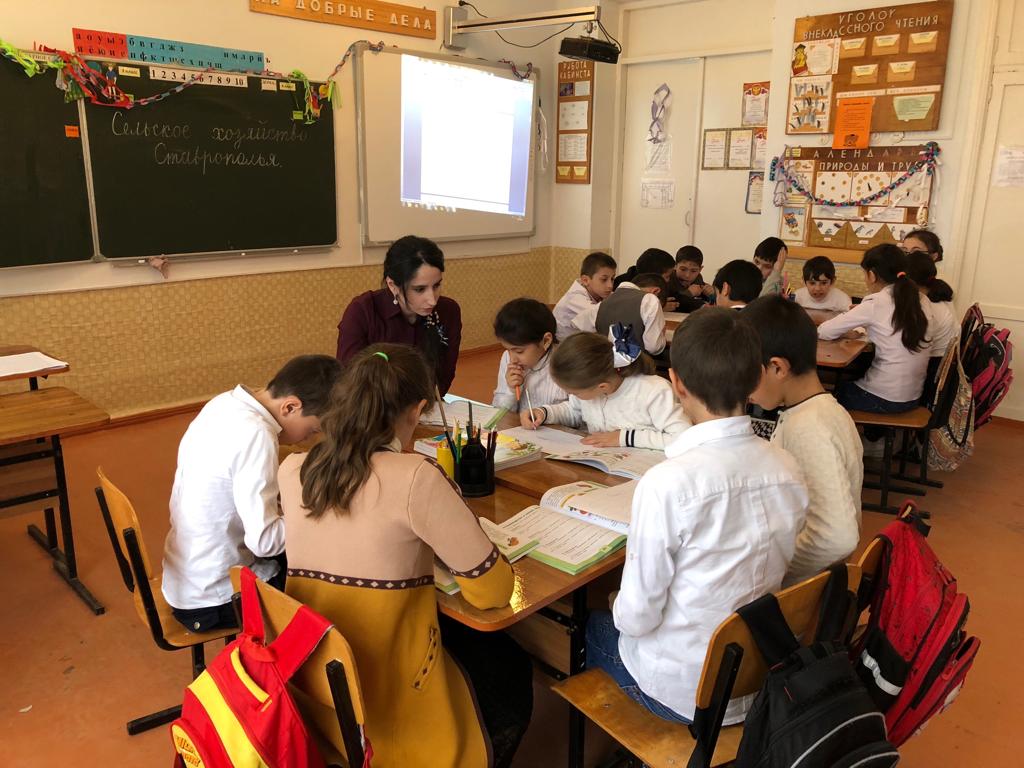 Работа в группах
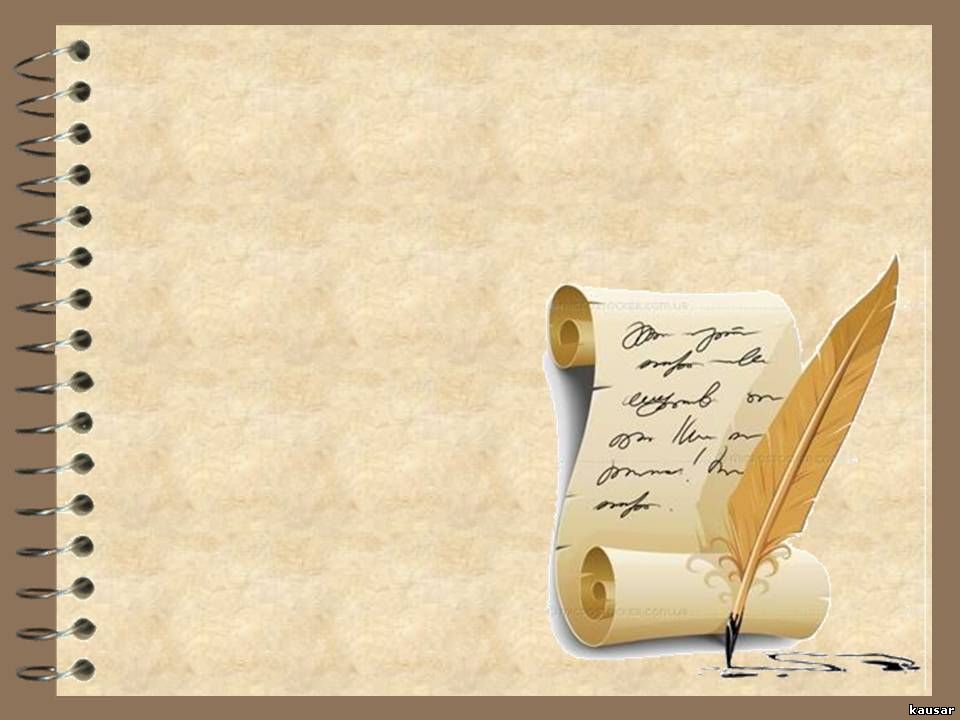 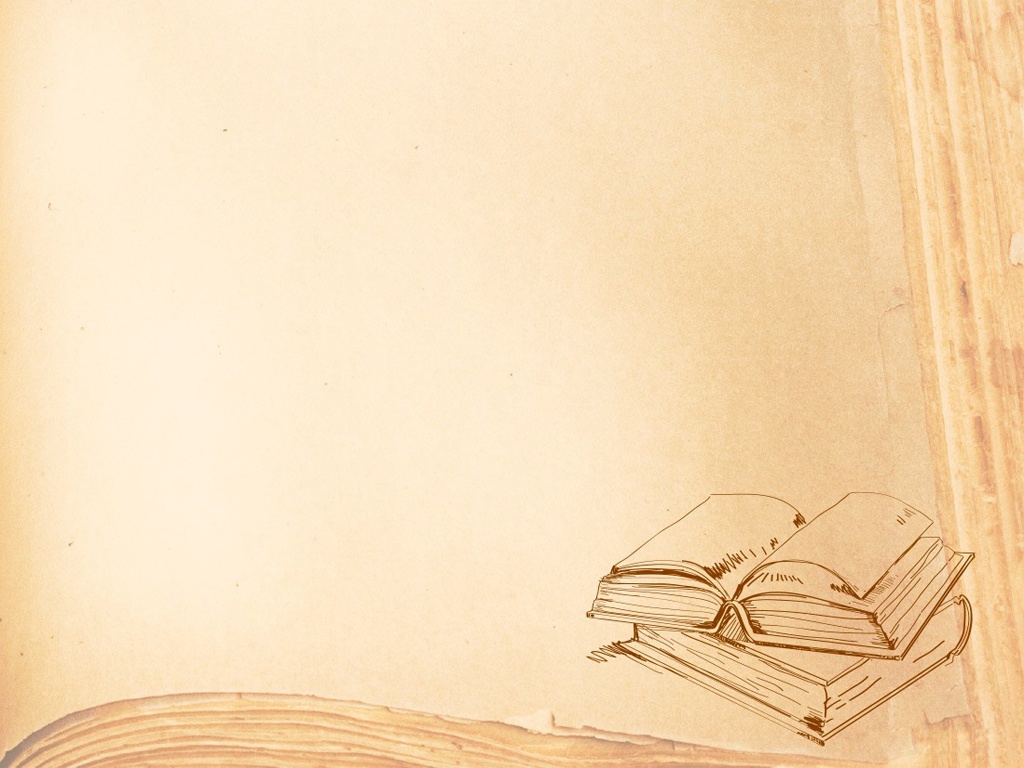 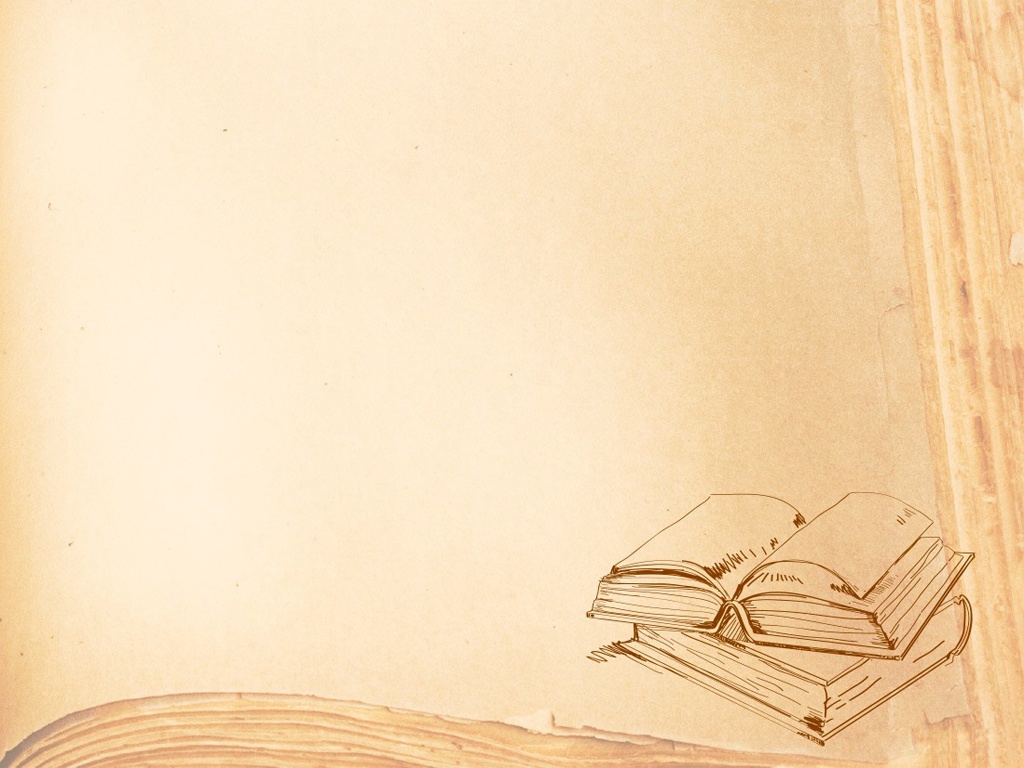 Проблемное изложение знаний
Средний род имен существительных
Системный подход, личностно-ориентированный, деятельностный
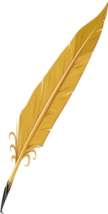 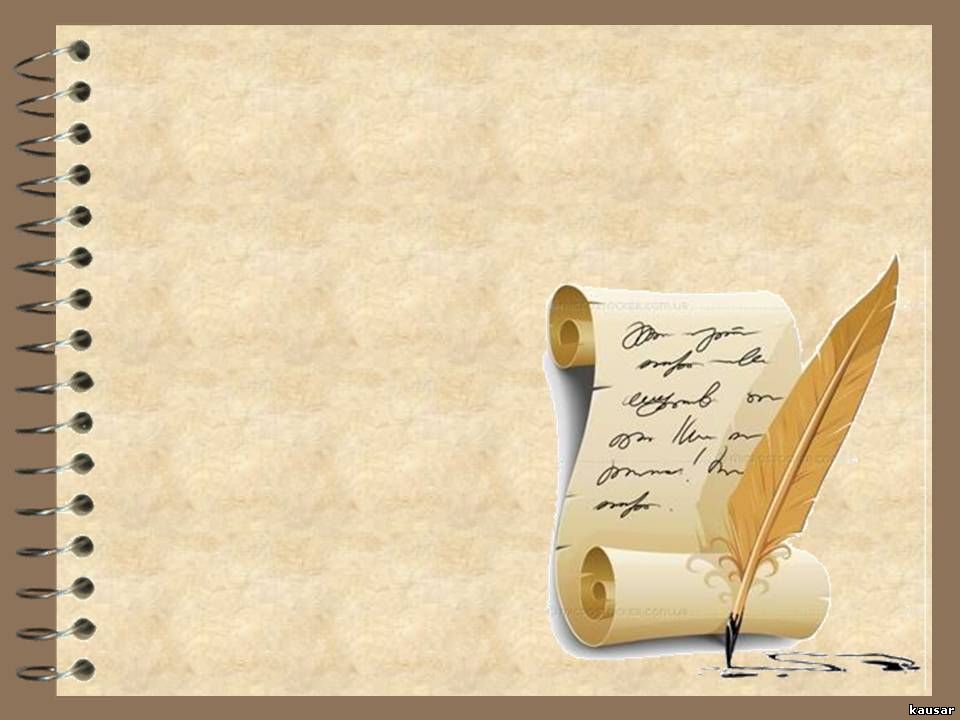 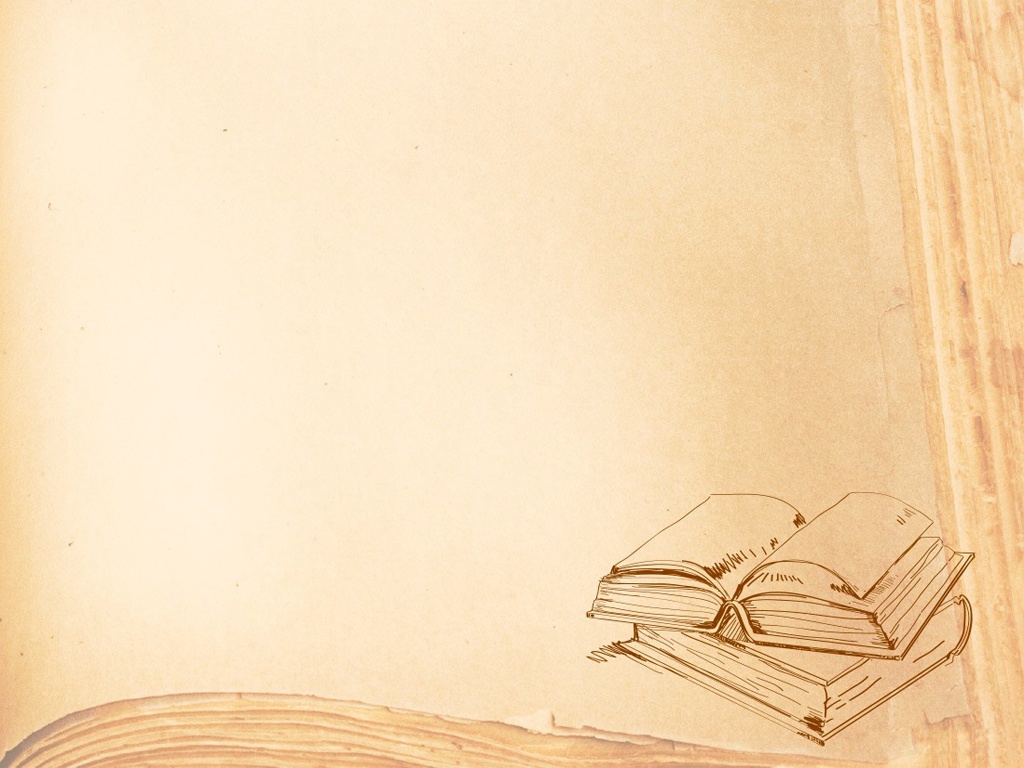 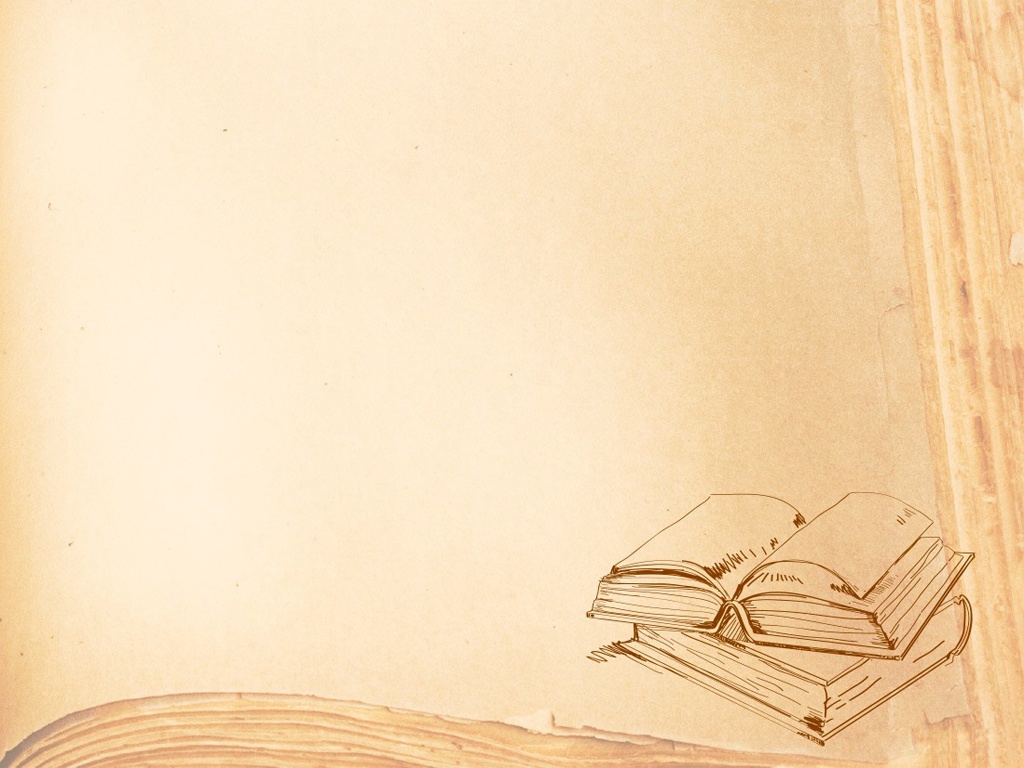 Изложение с проблемным началом
Действие предмета
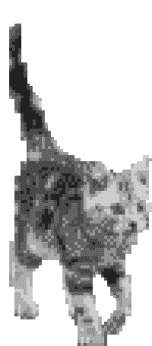 Системный подход, личностно-ориентированный, деятельностный
кошка
серая
идёт
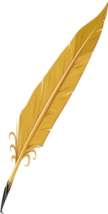 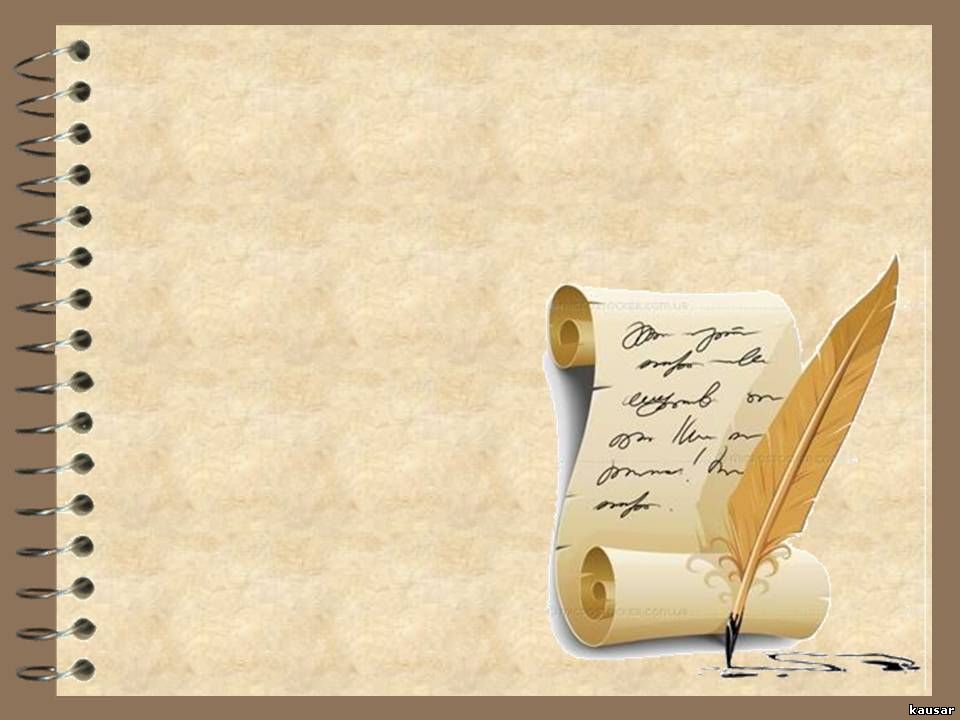 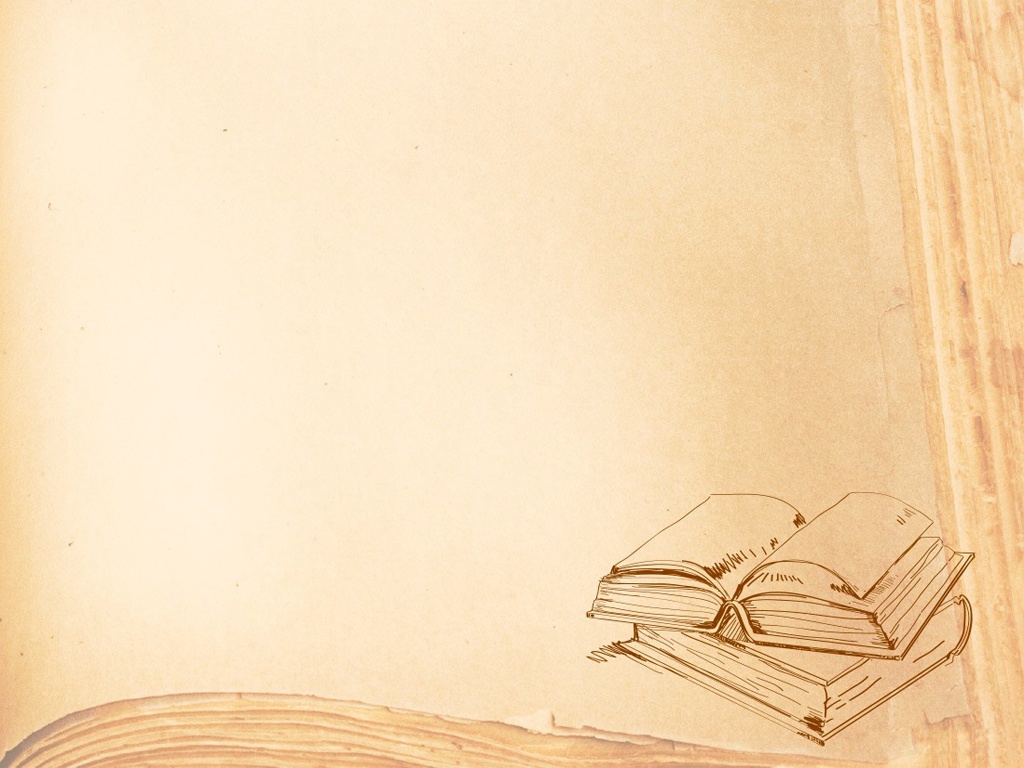 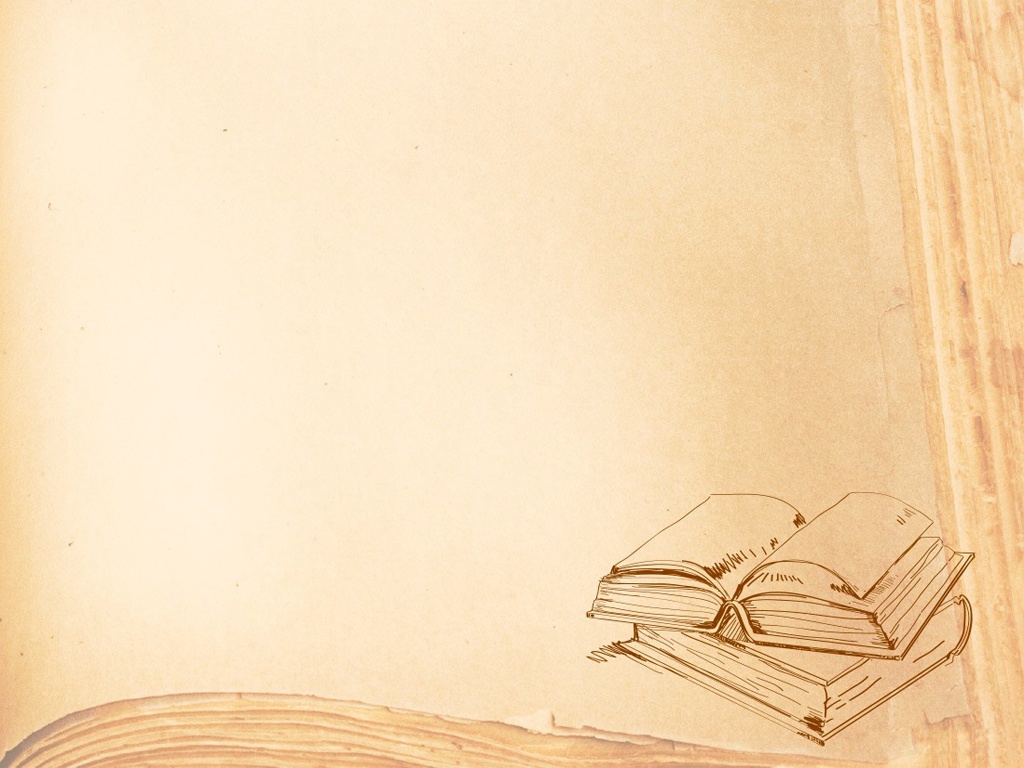 Прием «Атака веером»
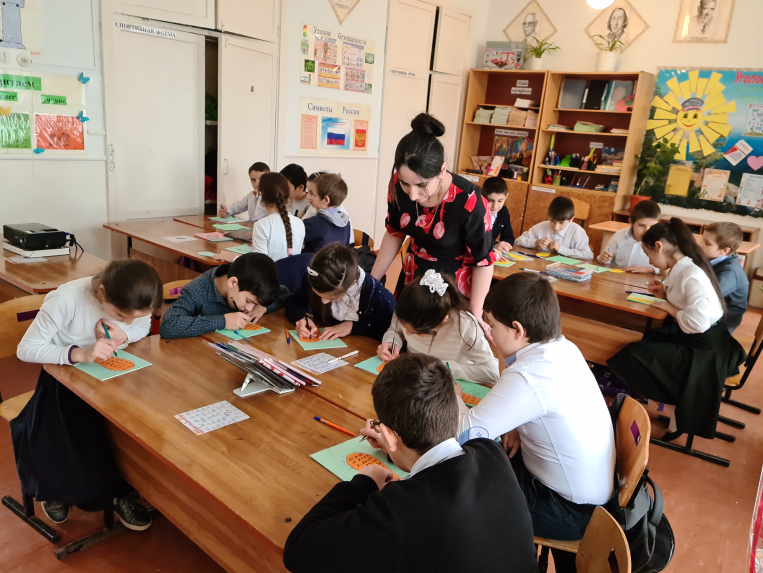 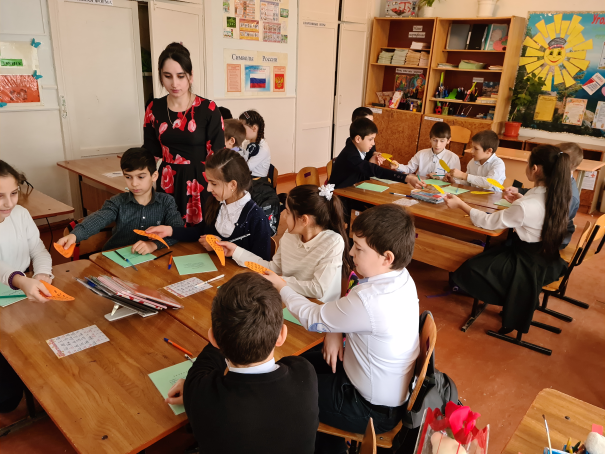 Системный подход, личностно-ориентированный, деятельностный
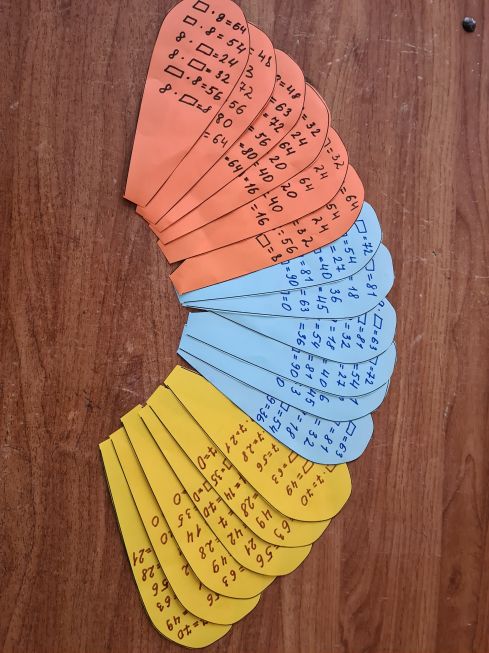 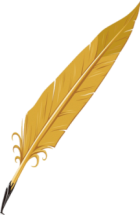 Блоки вееров для групп
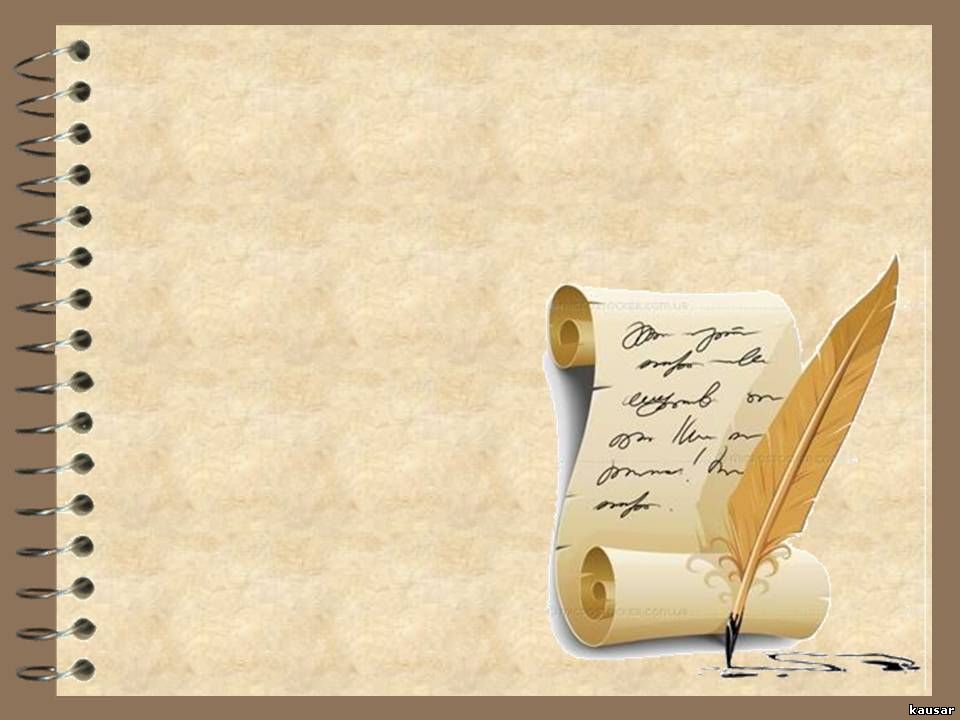 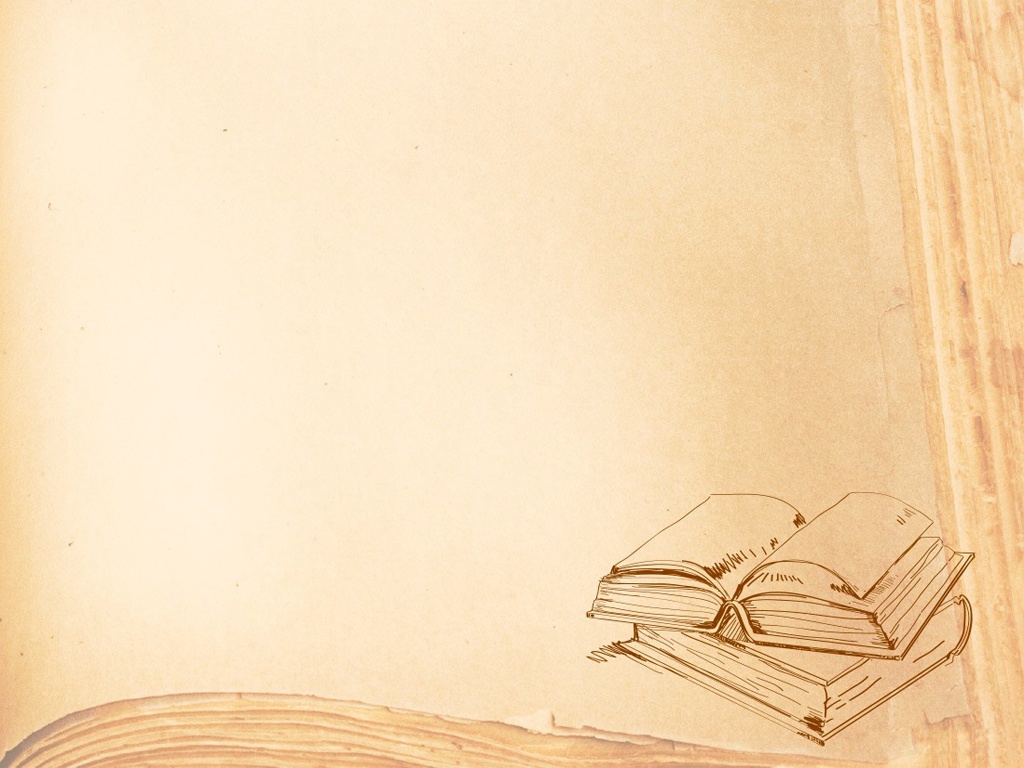 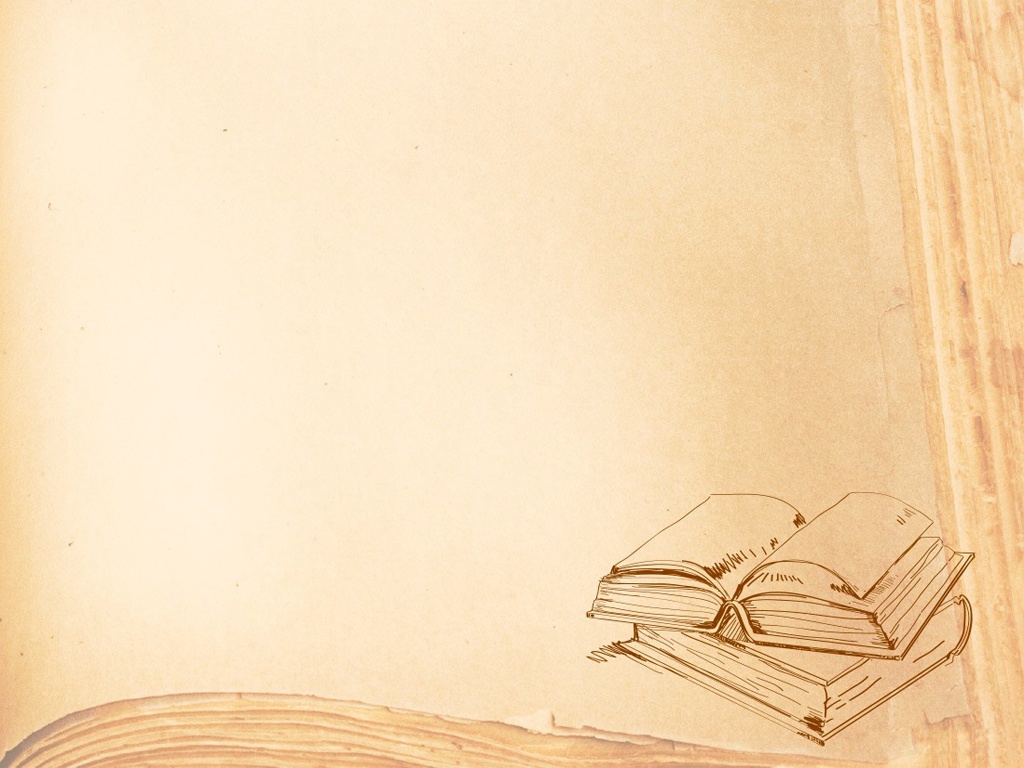 Системный подход, личностно-ориентированный, деятельностный
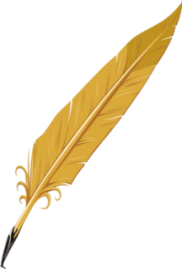 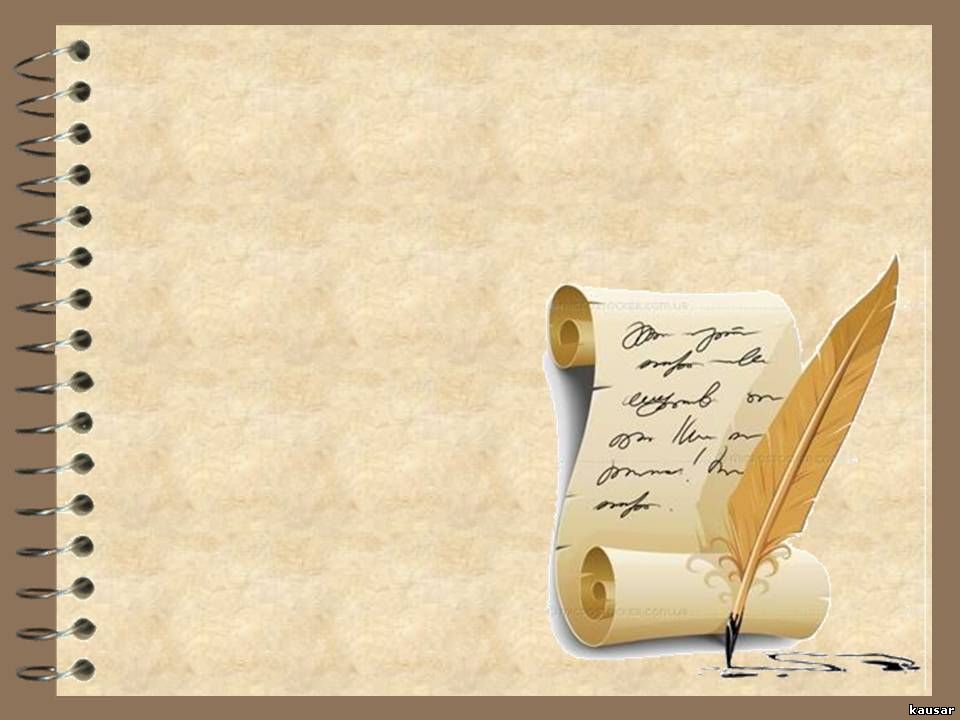 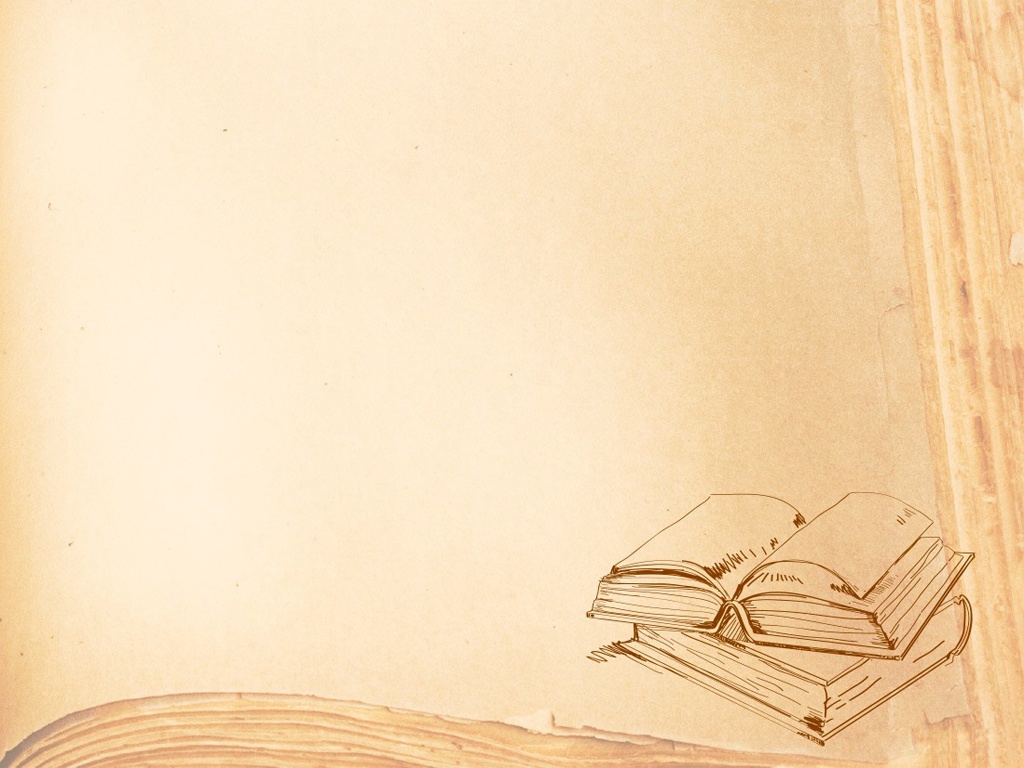 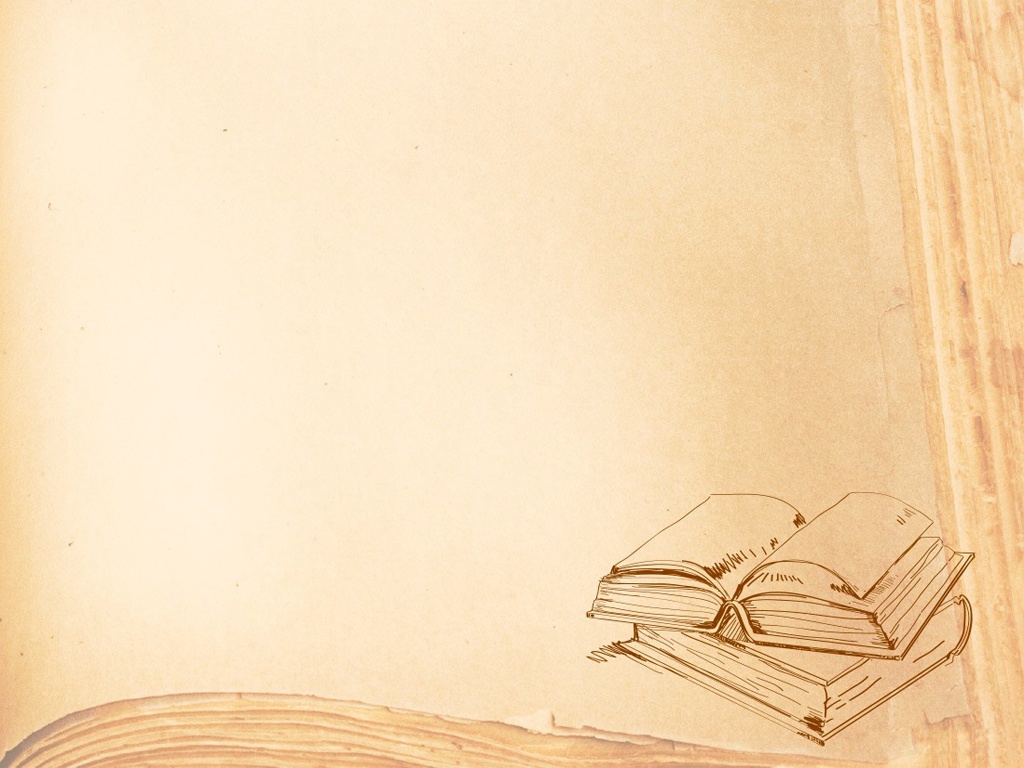 Ситуация «Выбор»
Периметр треугольника
Системный подход, личностно-ориентированный, деятельностный
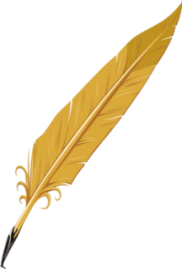 P-?
P=a•4
P=(a+b)•2
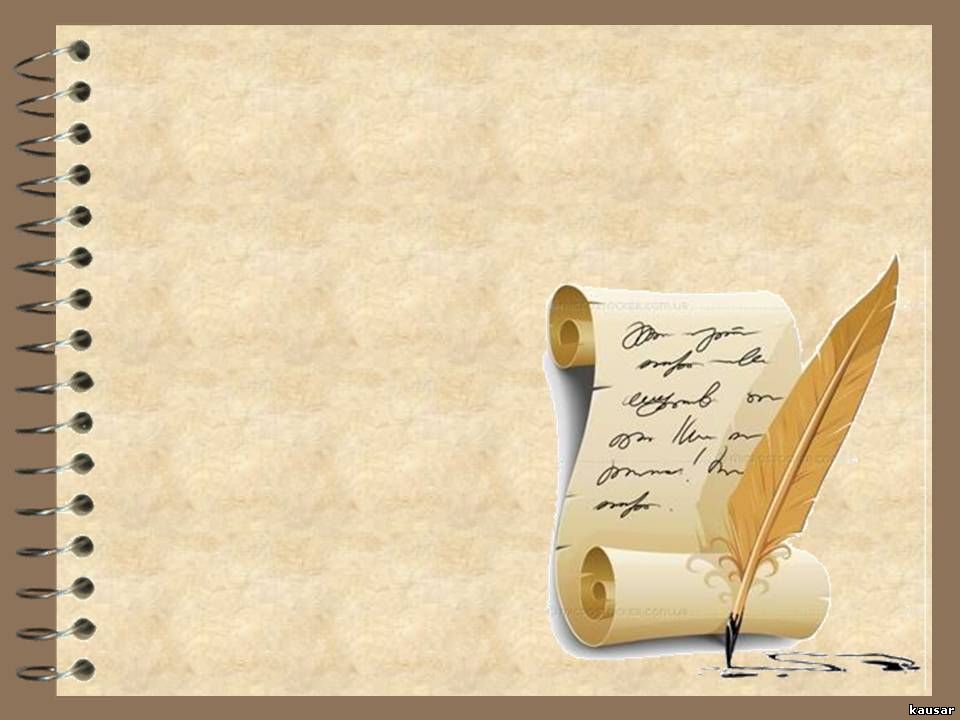 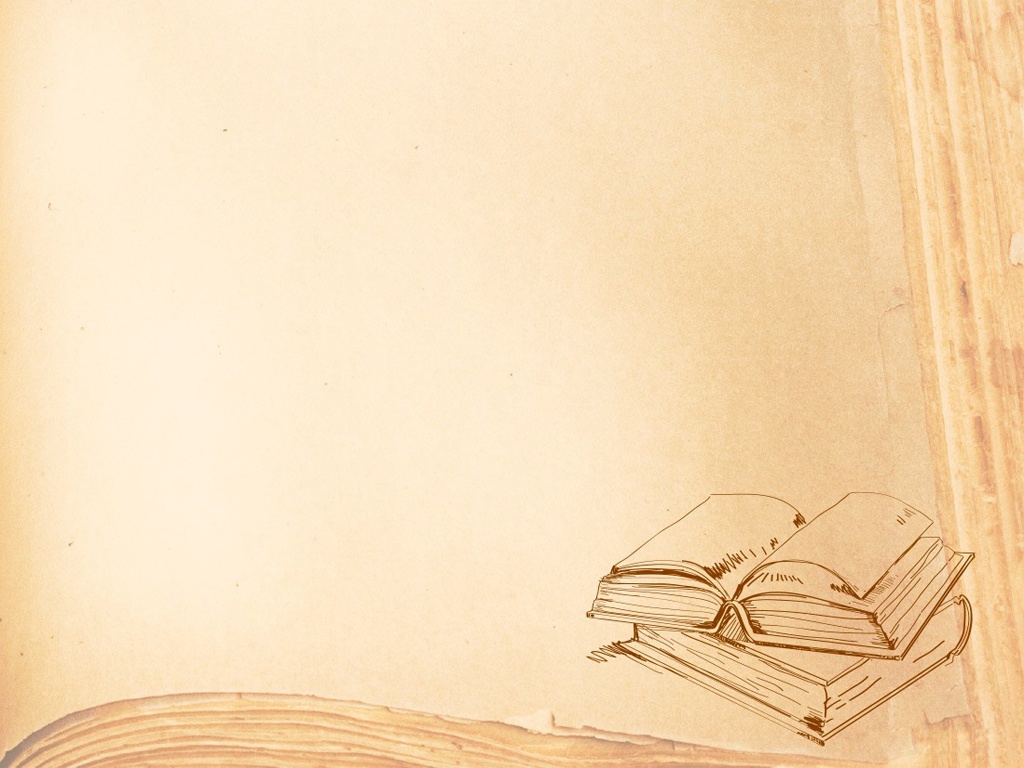 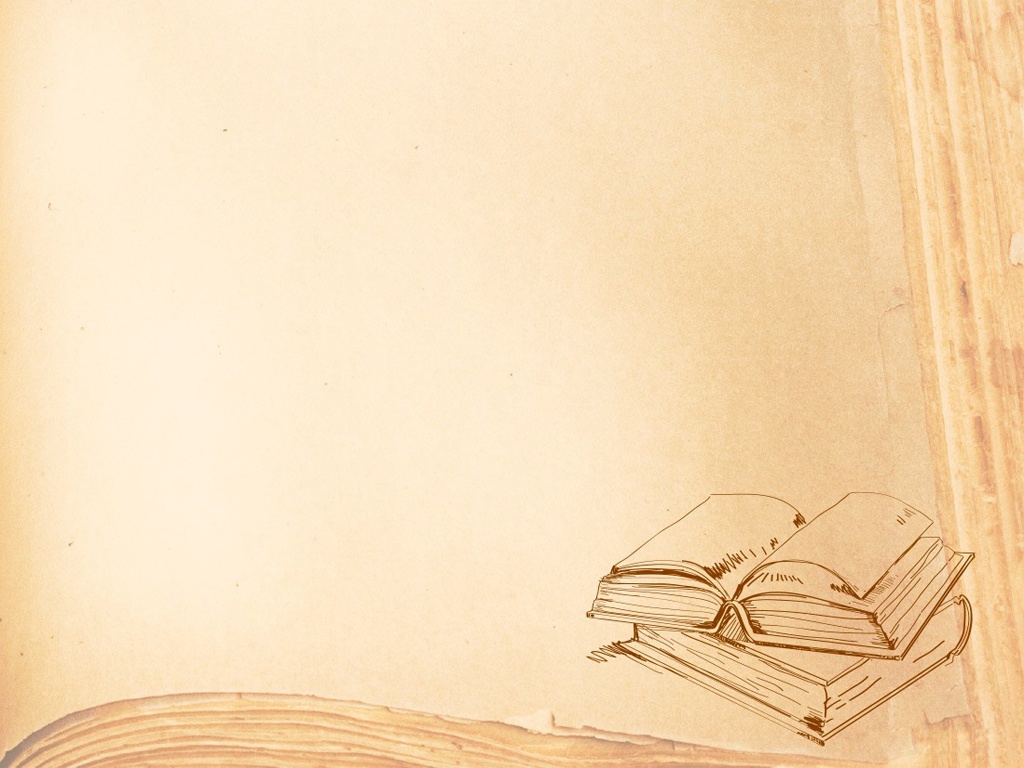 Ситуация «Неожиданность»
Конкретный смысл действия умножения
Системный подход, личностно-ориентированный, деятельностный
20 × 4 =  
 20 + 20 + 20 + 20 =
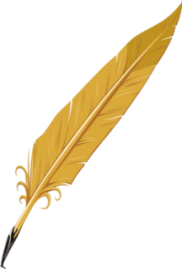 80
80
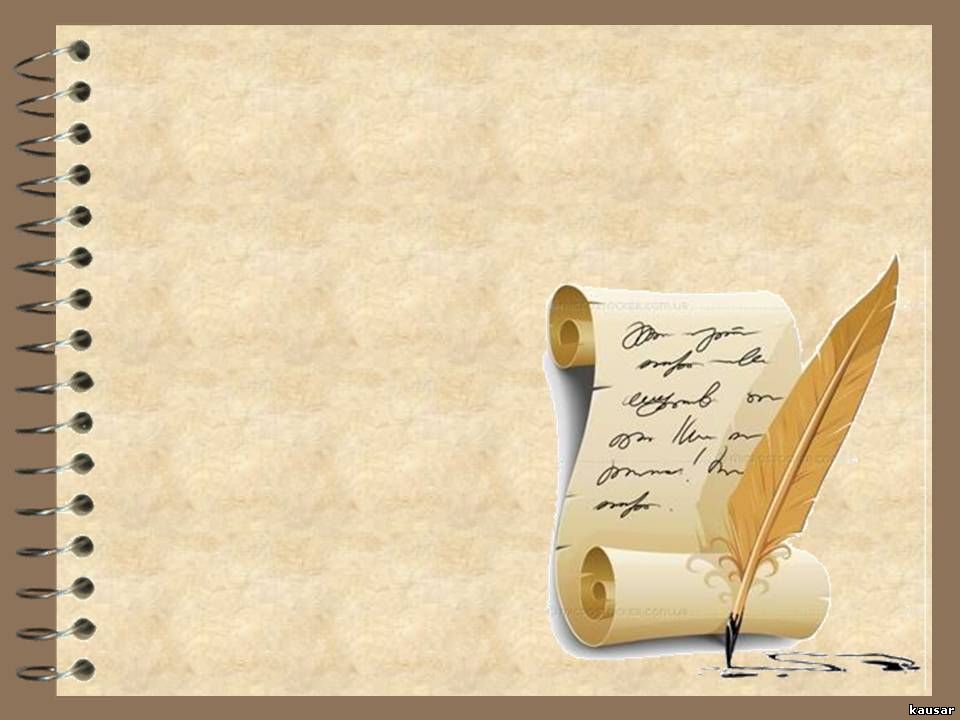 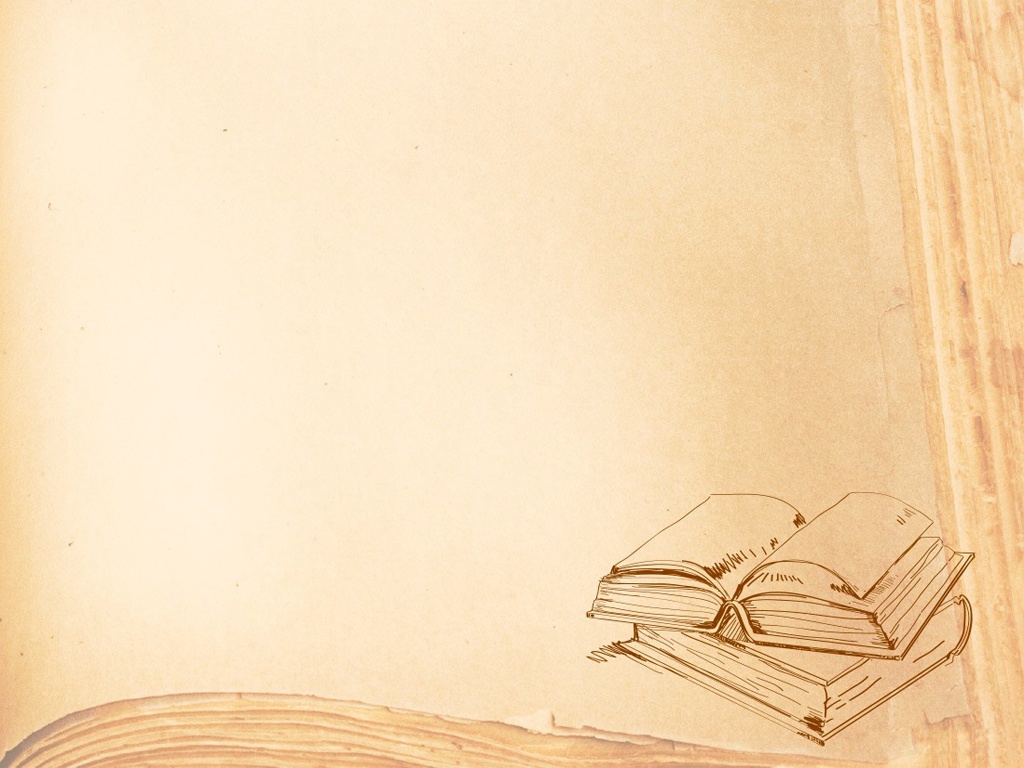 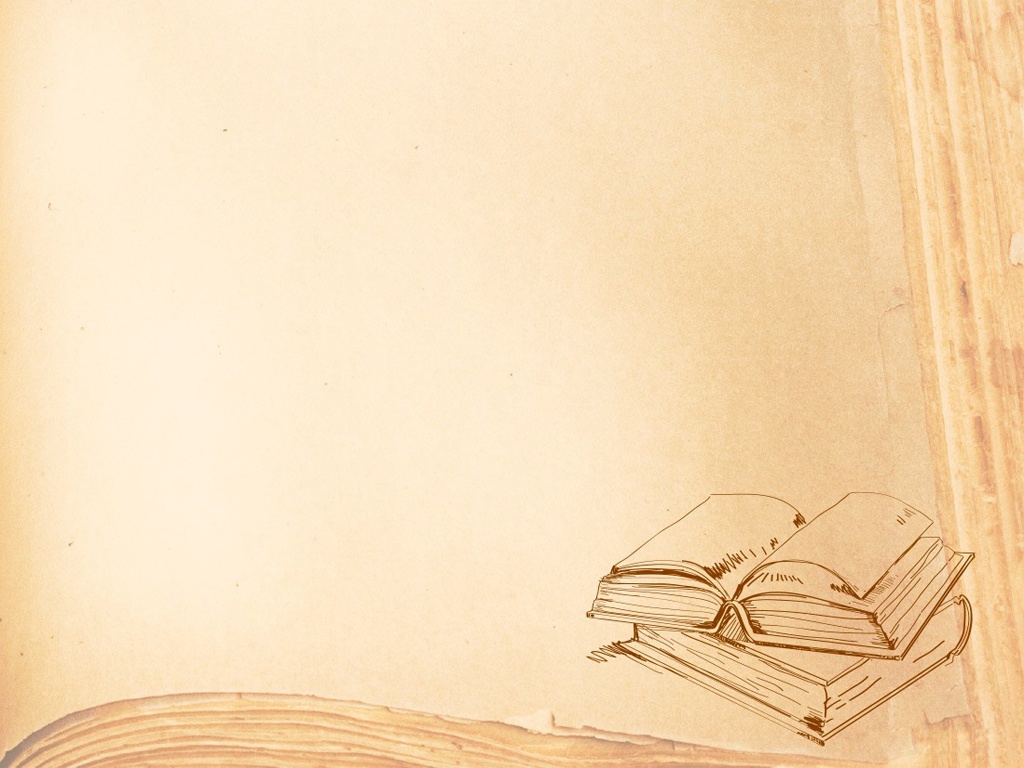 Системный лифтТема «Солнечная система», 3 класс
«Класс →  первый этаж →  школа →  улица Ленина  → село Приозерское →  Левокумский район  → Ставропольский край →  Российская Федерация →  материк Евразия →  Северное полушарие→   планета Земля →  Солнечная система»
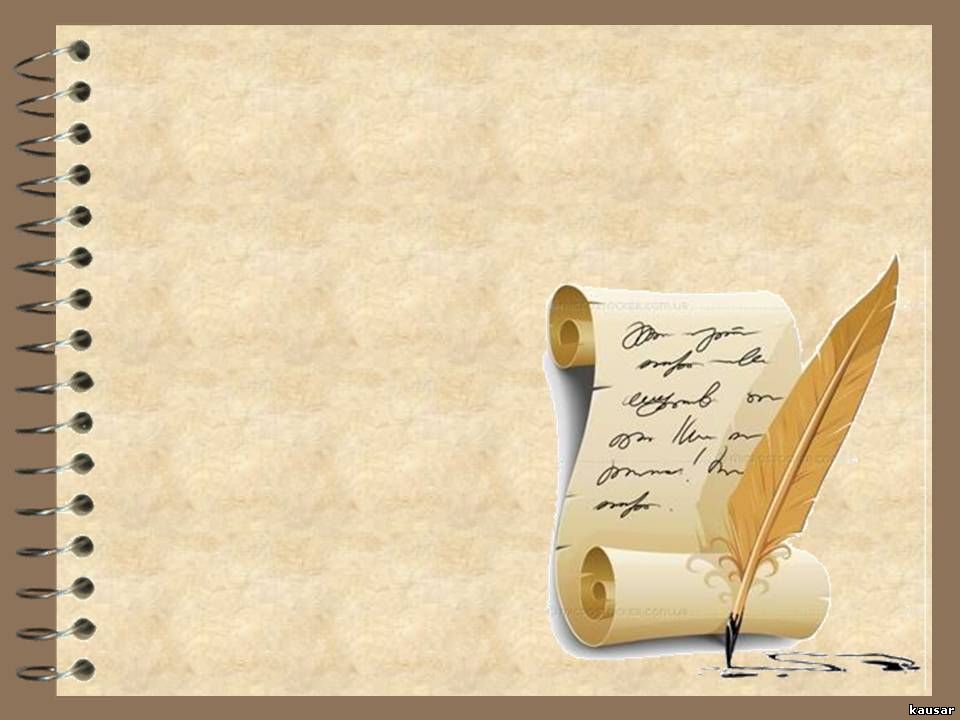 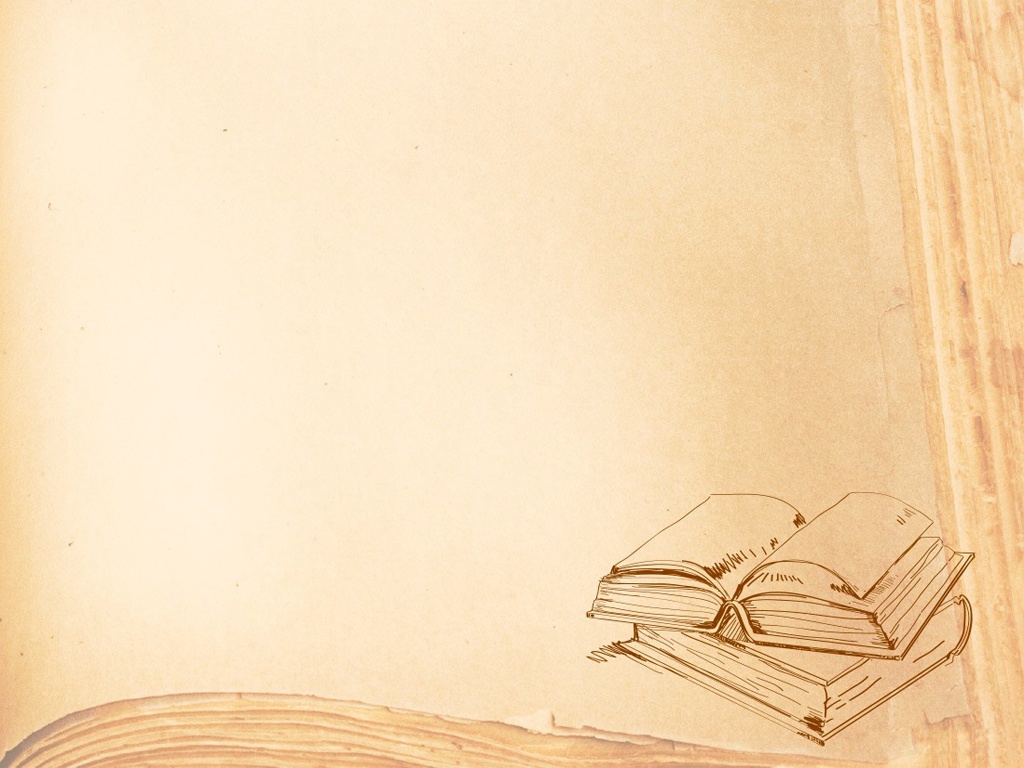 Исправьте предложения:
Исправьте предложения
Ёж смотался в клубок
 Я уже ездил на самолёте
Мы готовились встречать пернатых птиц
Речка замёрзла льдом
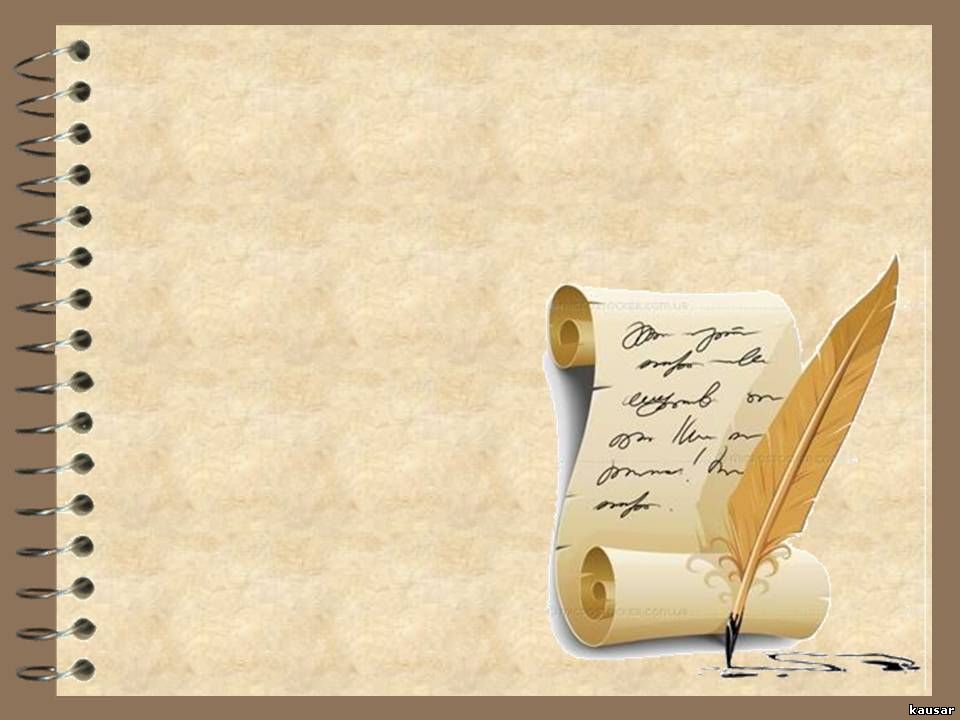 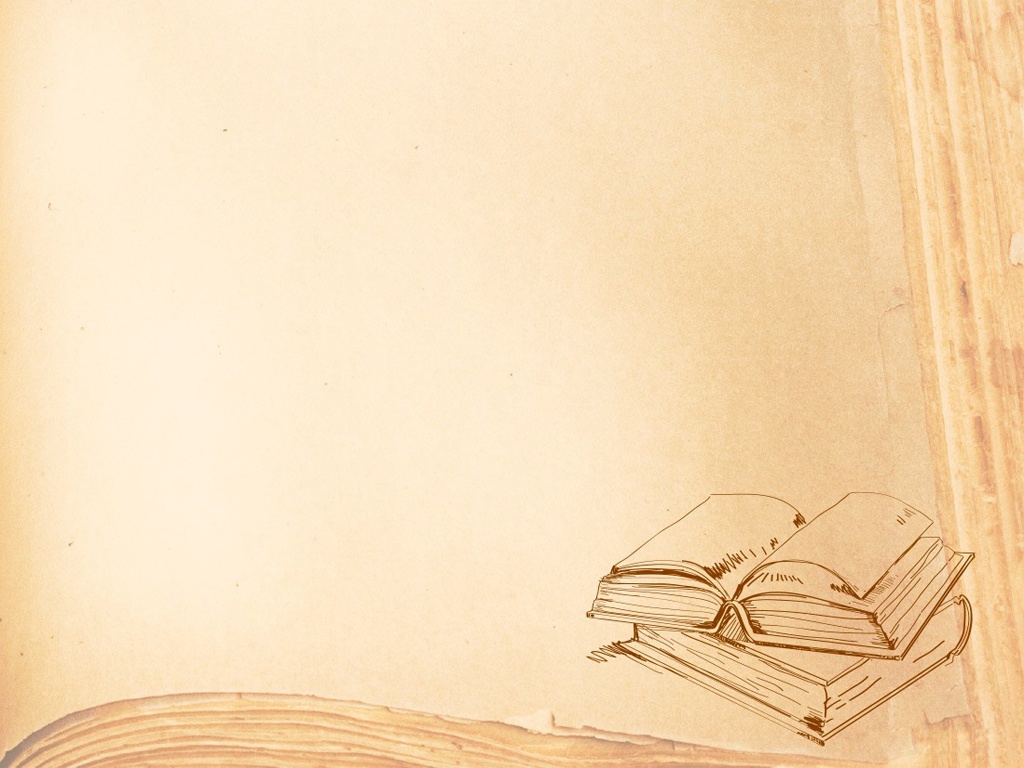 Чем мечтают стать некоторые предметы?
веник мечтает стать ... 
мыльный пузырь ... 
перышко ... 
огородное чучело ... 
снежная баба ...
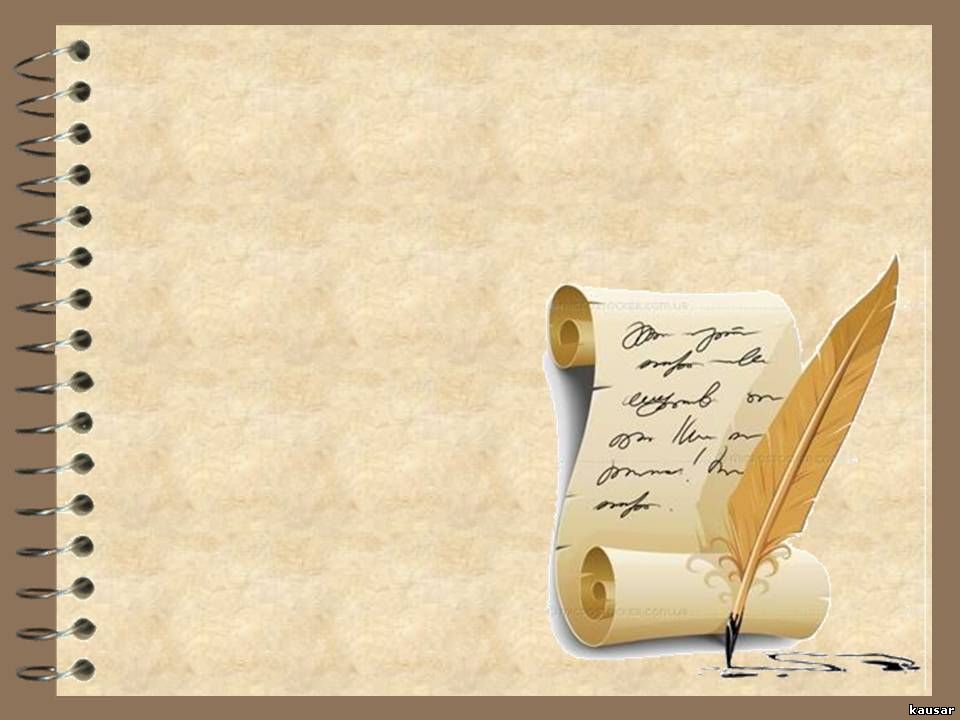 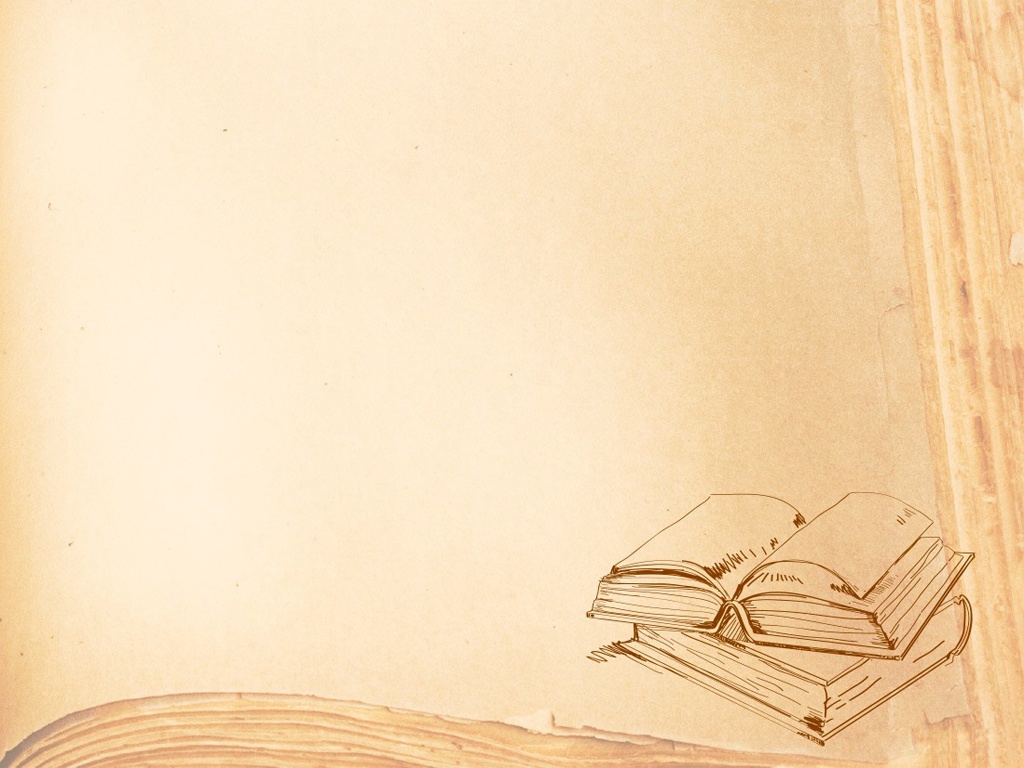 Что на что похоже?
настольная лампа на.. 
тыква на ... 
арбуз на …
люстра на ... 
утюг на …
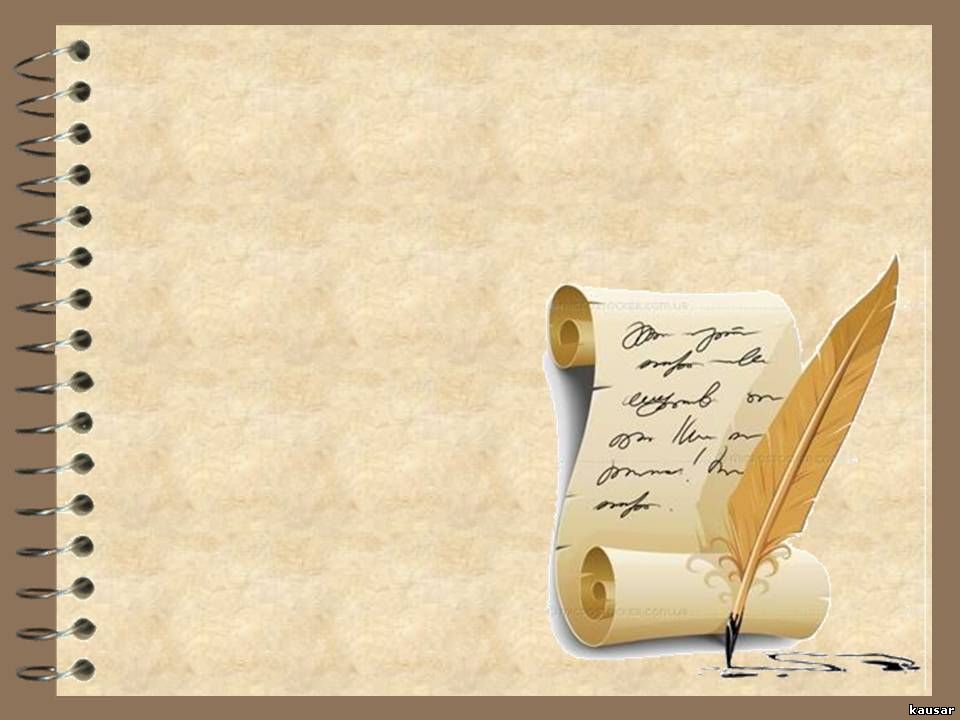 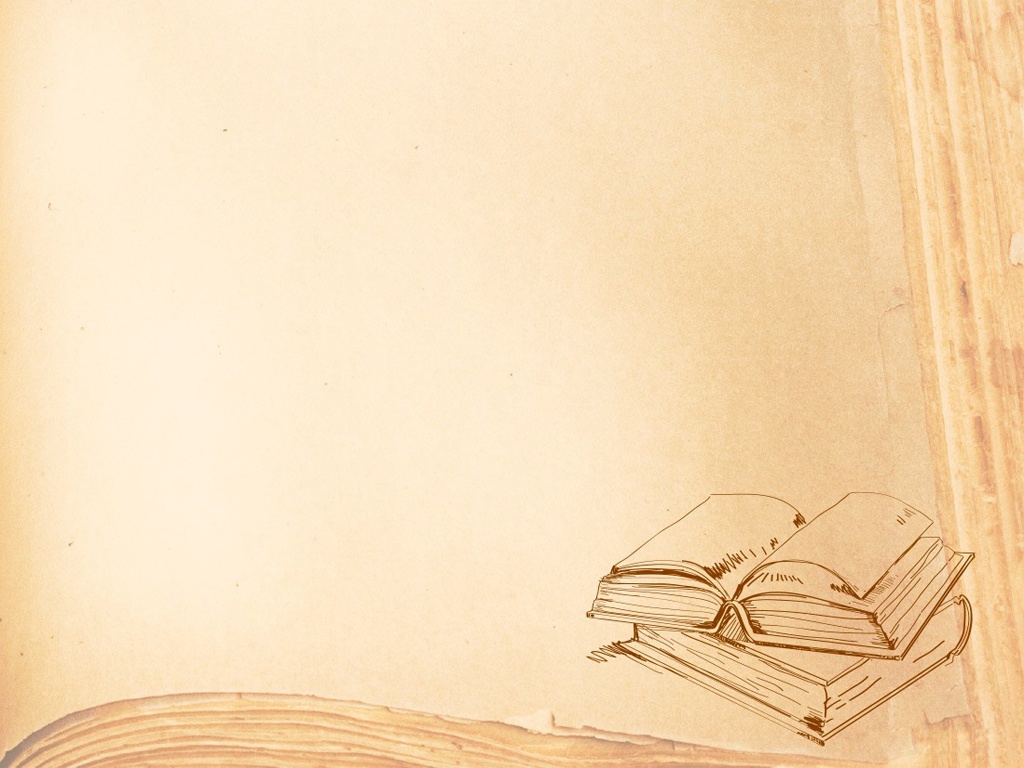 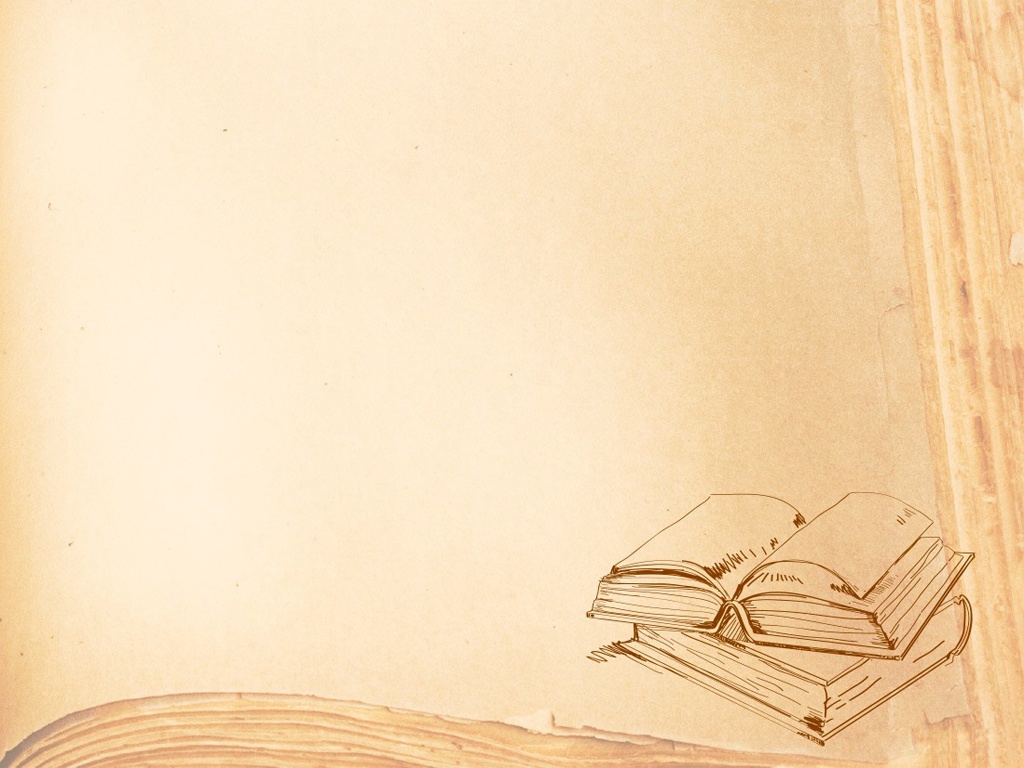 Тройной эффект проблемного обучения
Умение отстаивать свою точку зрения;

Улучшение результативности;

Повышение творческого потенциала;
Динамика роста
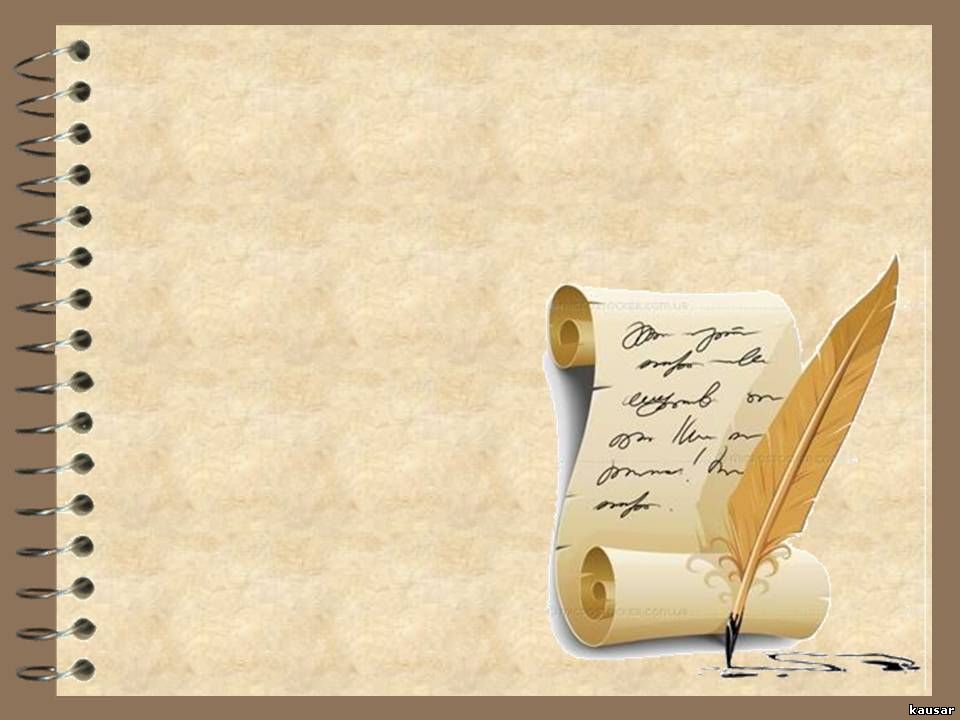 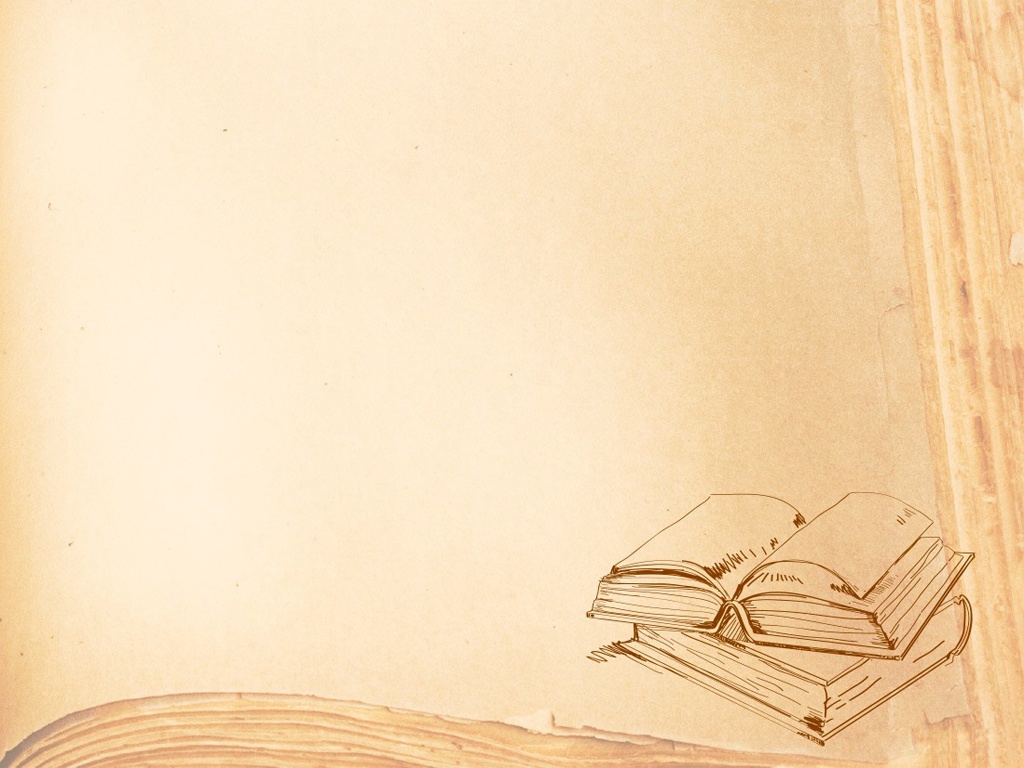 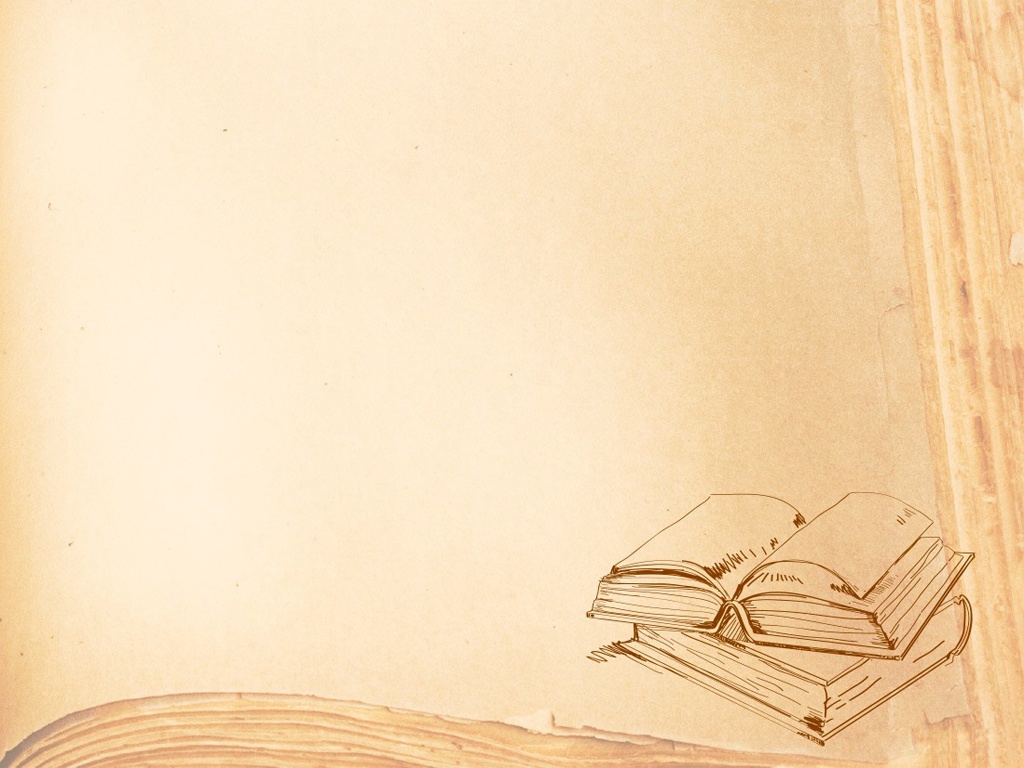 Распространение опыта по проекту
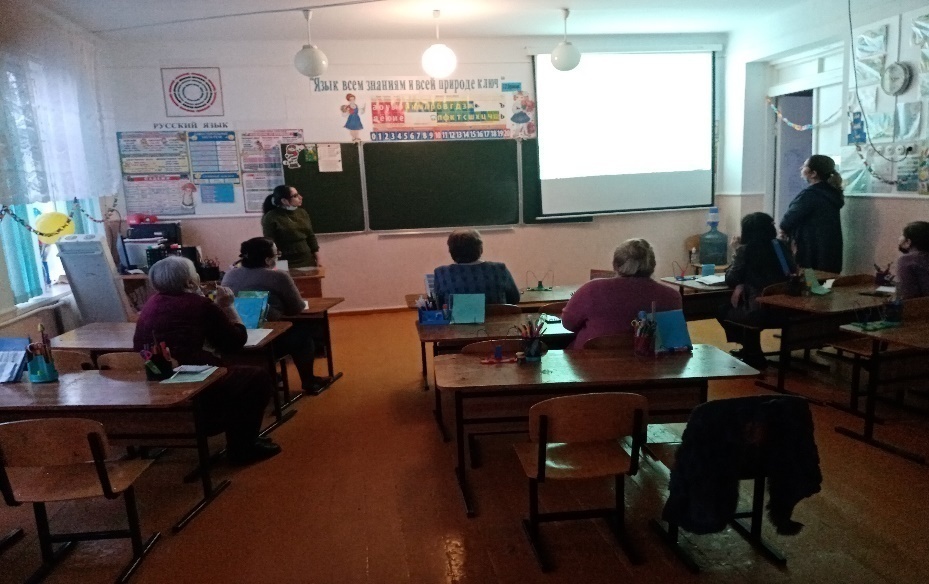 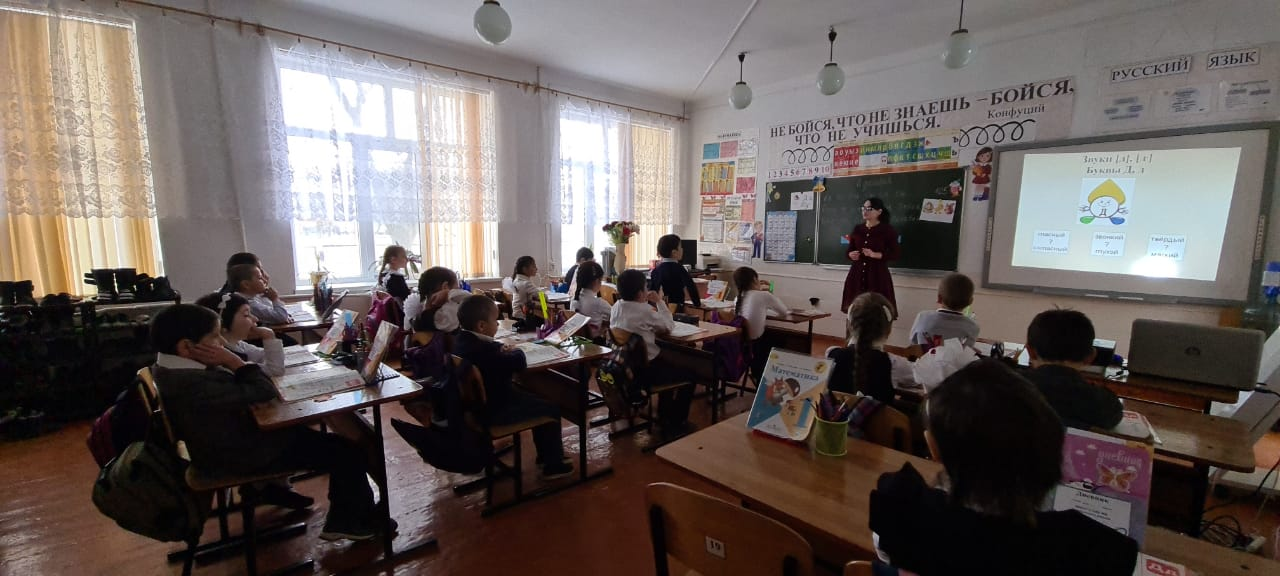 Системный подход, личностно-ориентированный, деятельностный
Открытый урок обучения грамоте
Мастер класс «Проблемное обучение 
на уроках чтения в начальных классах»
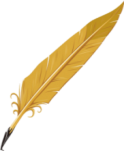 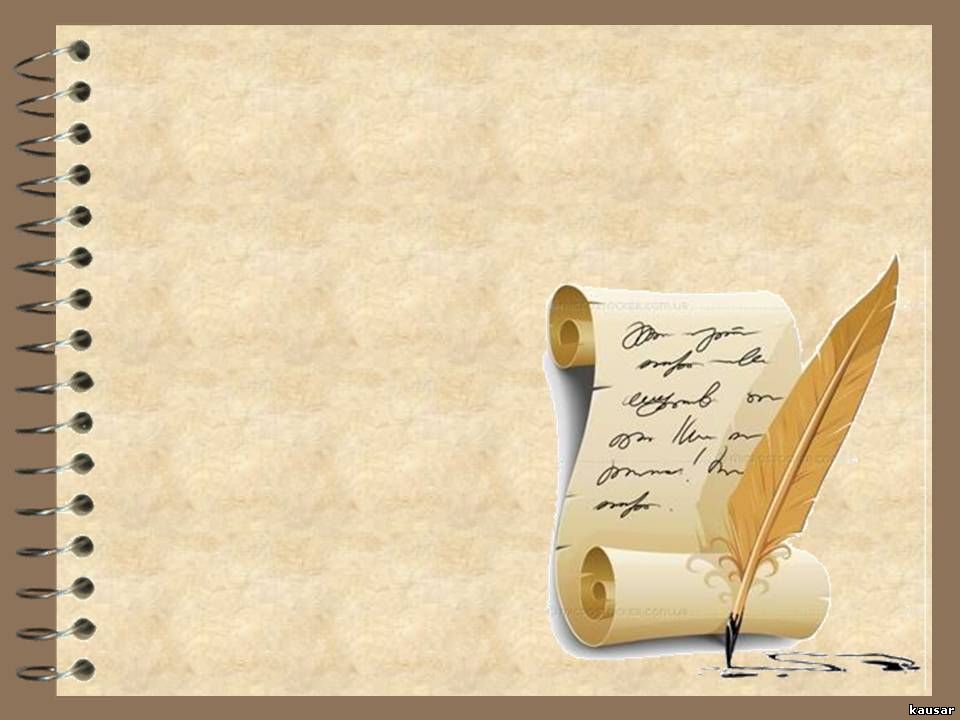 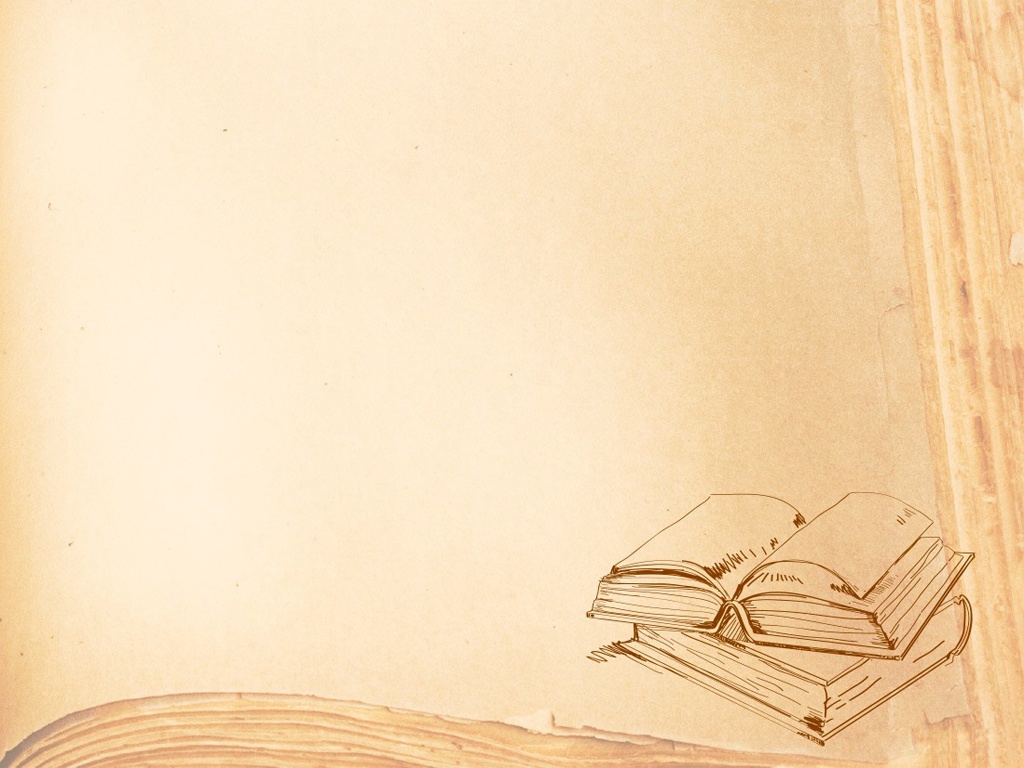 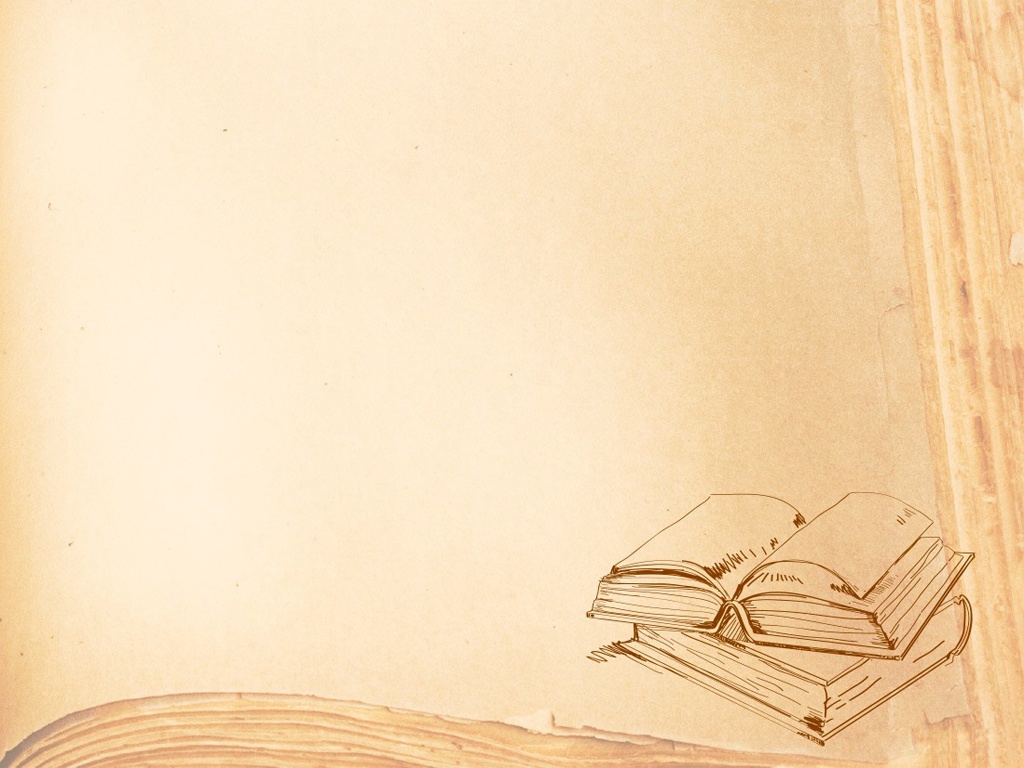 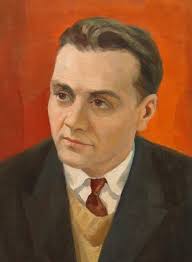 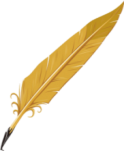 В.А. Сухомлинский
«Учитель готовится к хорошему уроку всю жизнь… И чтобы дать ученикам искорку знаний, учителю надо впитать целое море света».
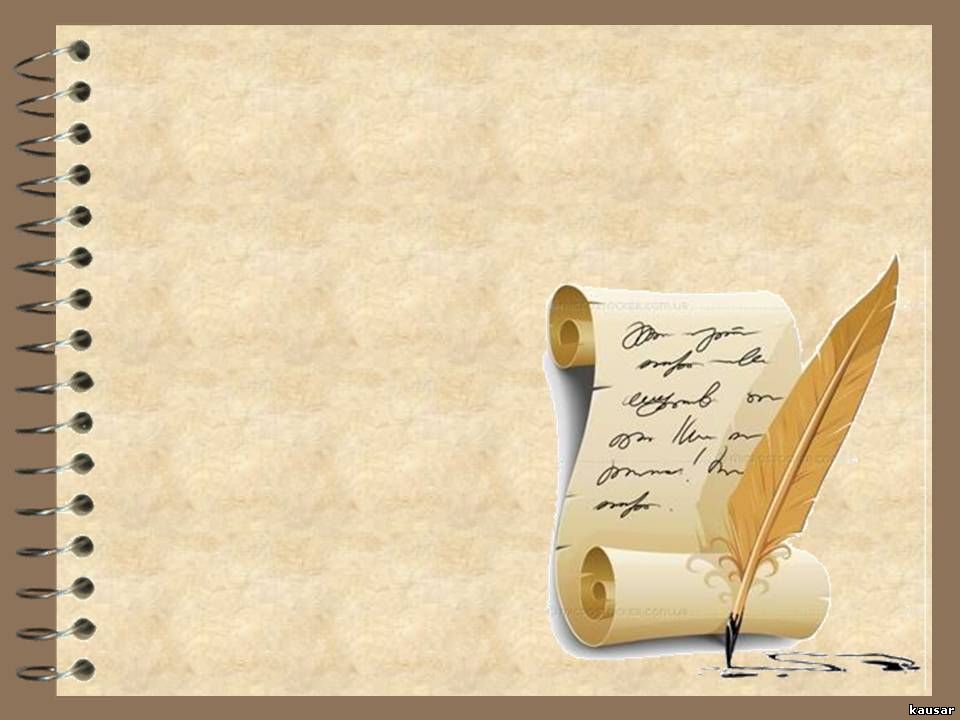 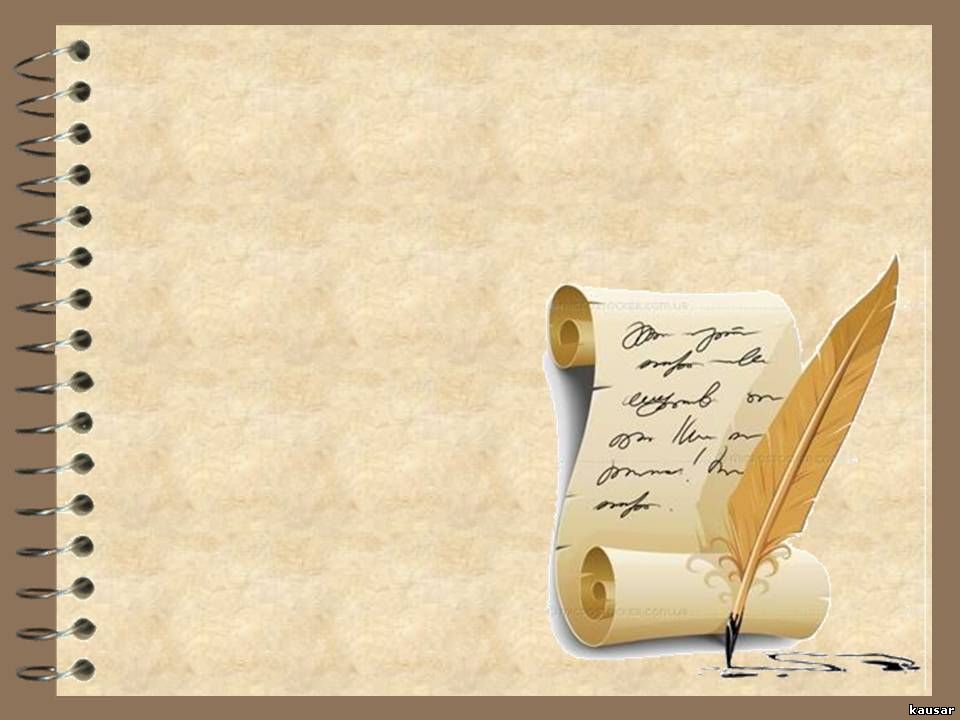 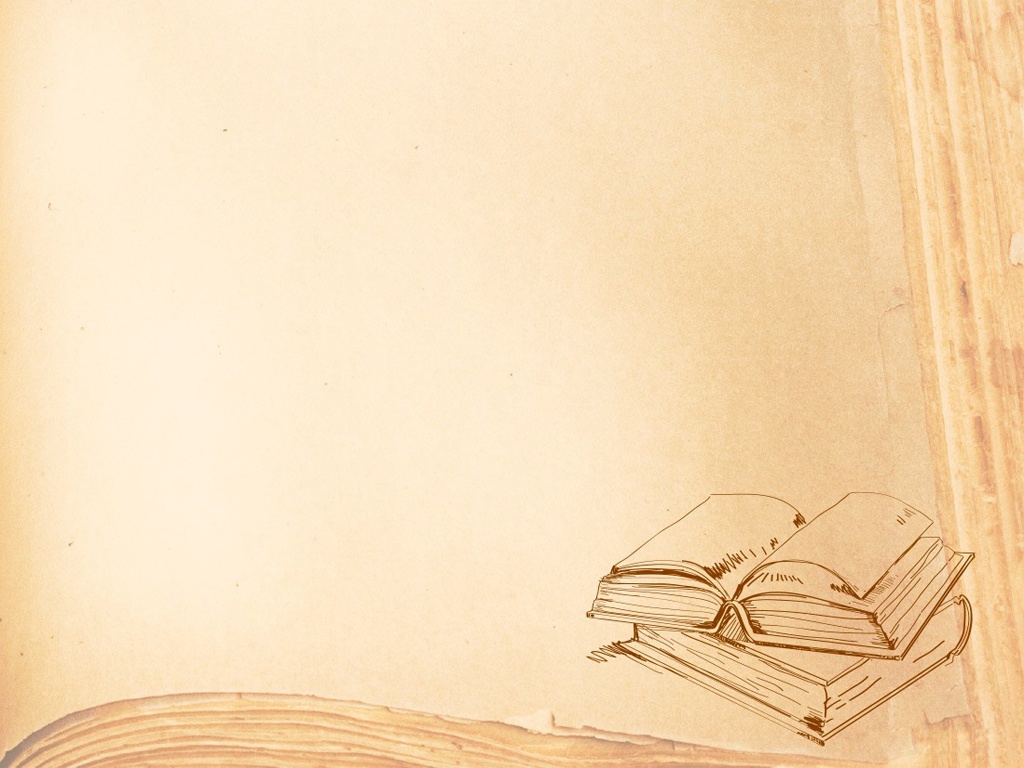 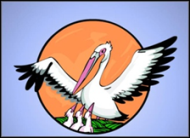 Спасибо за внимание!